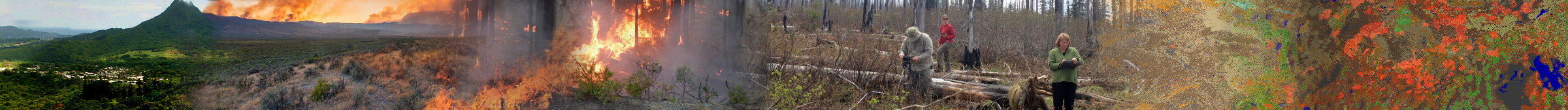 LANDFIRE: Foundational data used to support Cohesive Strategy Goals
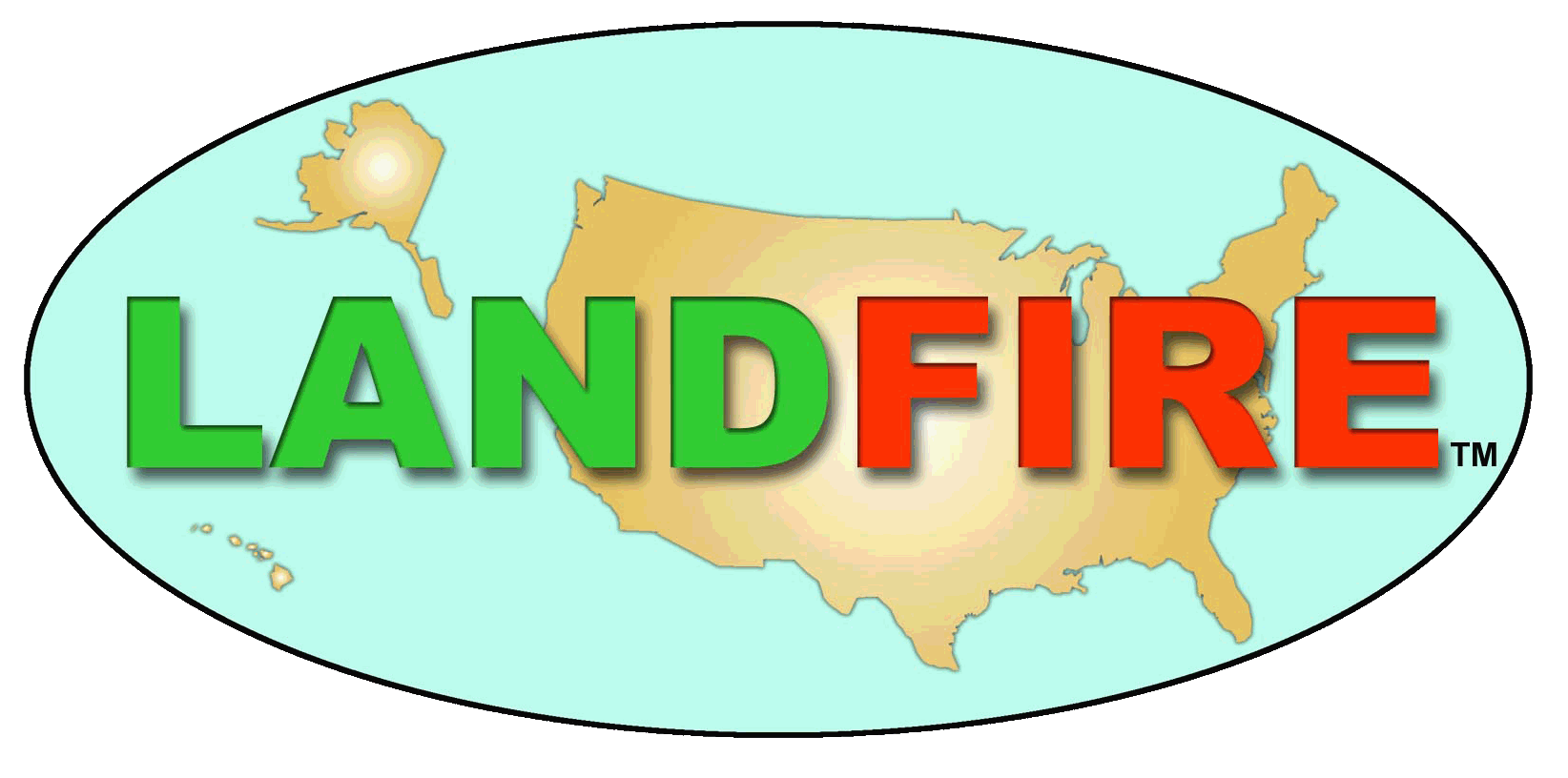 Inga La Puma*  	LANDFIRE Technical Lead*KBR, contractor to the U.S. Geological Survey (USGS) Center for Earth Resources Observation and Science (EROS), 
Sioux Falls, South DakotaWork performed under USGS contract 140G0121D0001
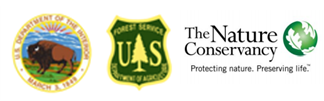 LANDFIRE Overview
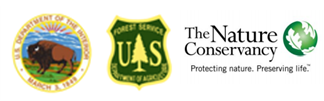 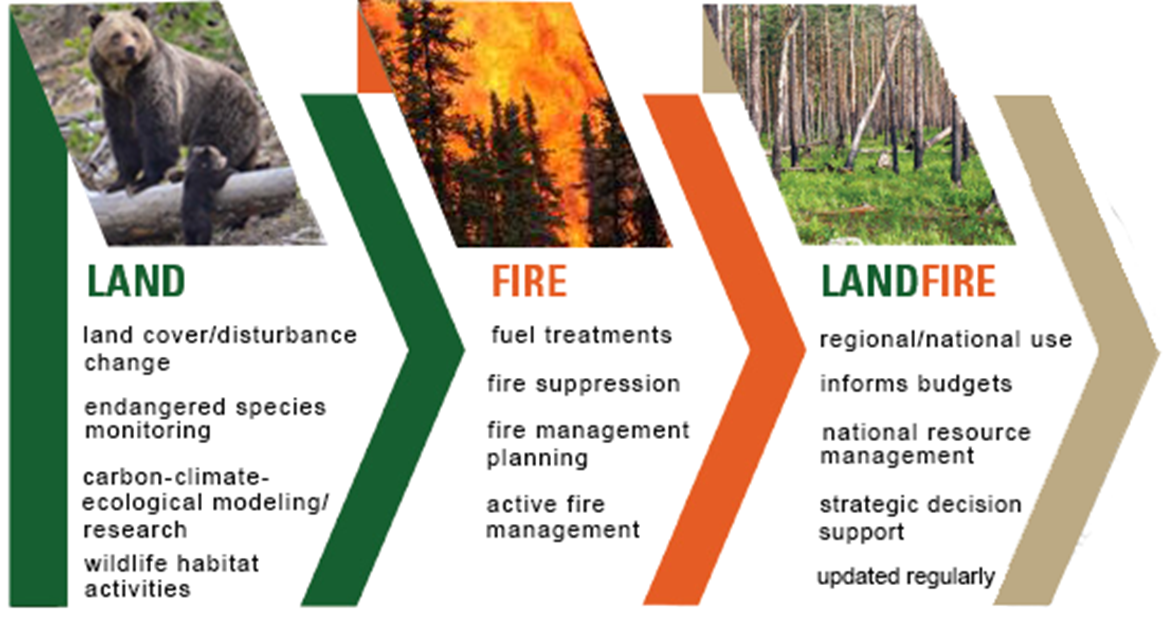 In 2002, GAO reported,
"Data are not available to better prioritize communities and projects for funding" and "On the basis of our review, LANDFIRE is the only proposed research project so far that appears capable of producing consistent national inventory data for improving the prioritization of fuel projects and communities." (GAO-02-259)
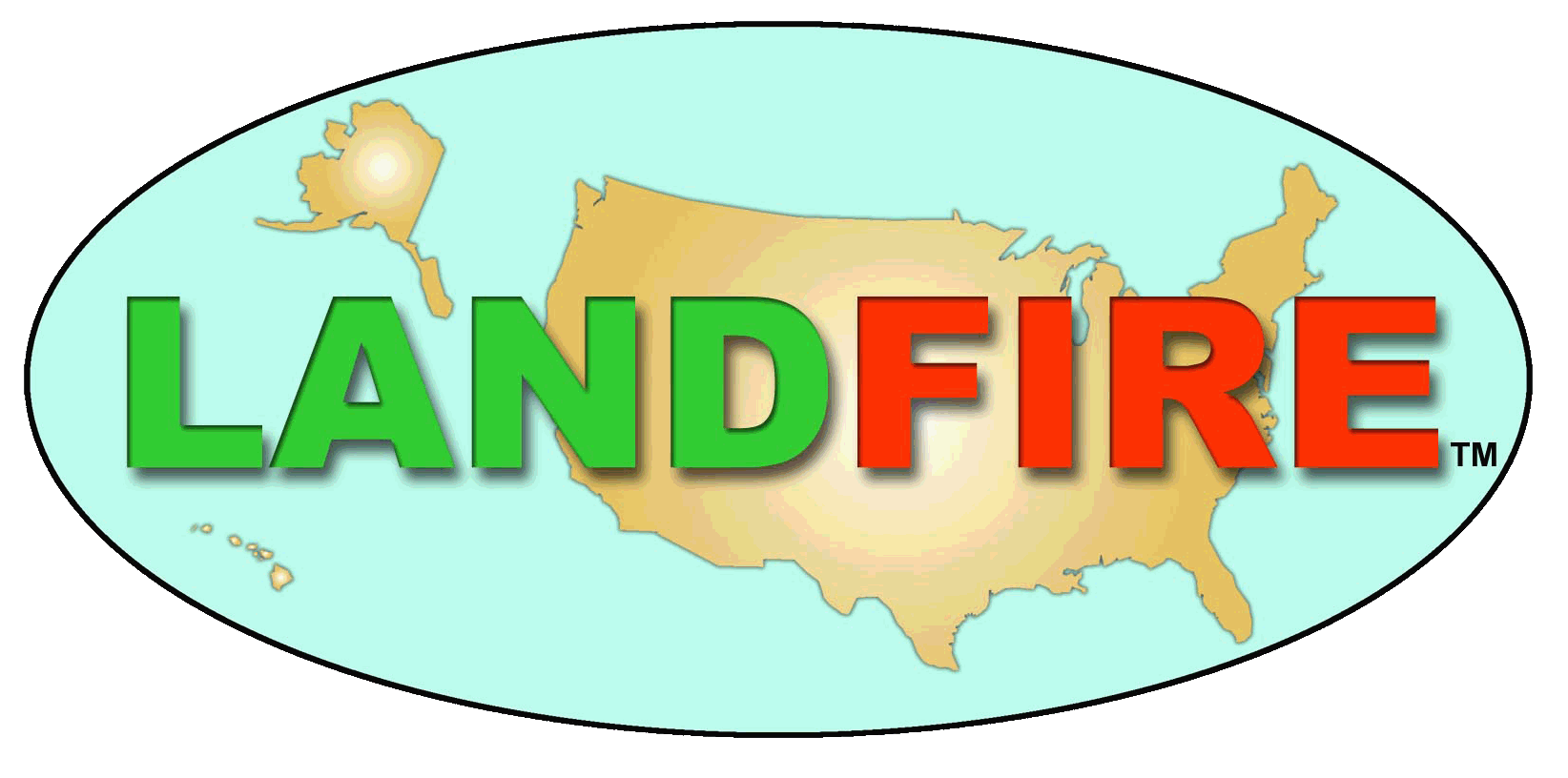 [Speaker Notes: Landscape Fire and Resource Management Planning Tools Project, prototype out of Missoula fire lab
Chartered by: Wildland Fire Leadership Council in 2004
National mapping program funded by USFS and DOI- office of wildland fire, TNC partners, and USGS runs the contract
In response to Congressional / GAO direction to produce consistent national inventory data for improving the prioritization of fuel projects and communities.]
LANDFIRE through the years
Base maps: Machine learning models
Updates: Rulesets to account for disturbance
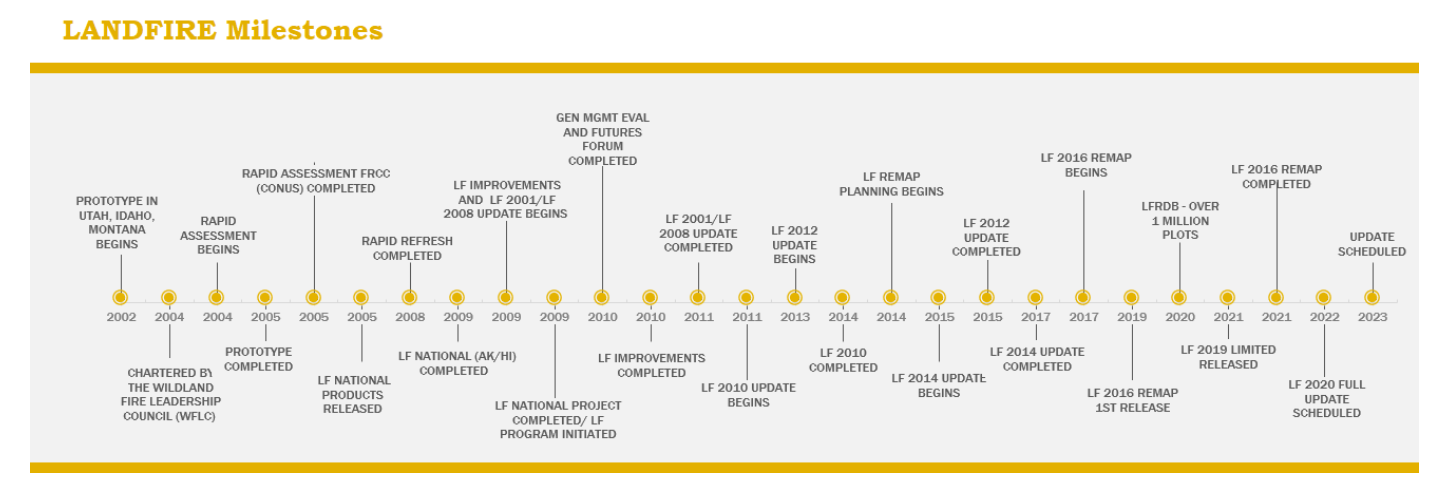 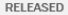 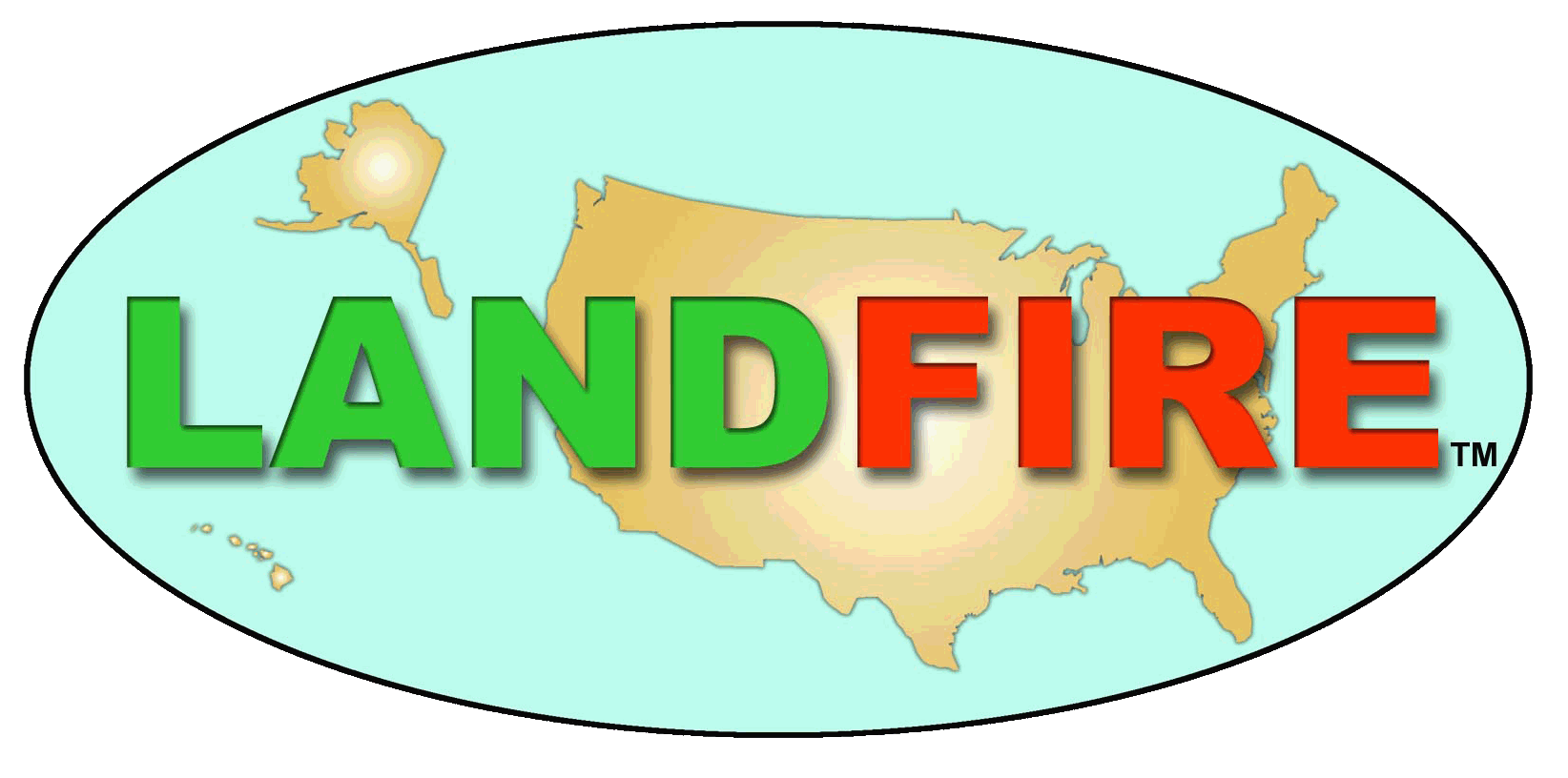 [Speaker Notes: Going on 20 years since the prototype for LANDFIRE began. Done with LF2020. Goal is to make our updates work more like the base map methodology and account for the disturbances experienced the year before in the next release. LF2022 will be released in 2023.]
LANDFIRE layers
All lands in United States and insular areas at the 30m pixel level
Topographic
Slope (deg)
Slope (%)
Aspect
Elevation
Disturbance
Annual (every year)
Historical Disturbance (10 years)
Fuel Disturbance
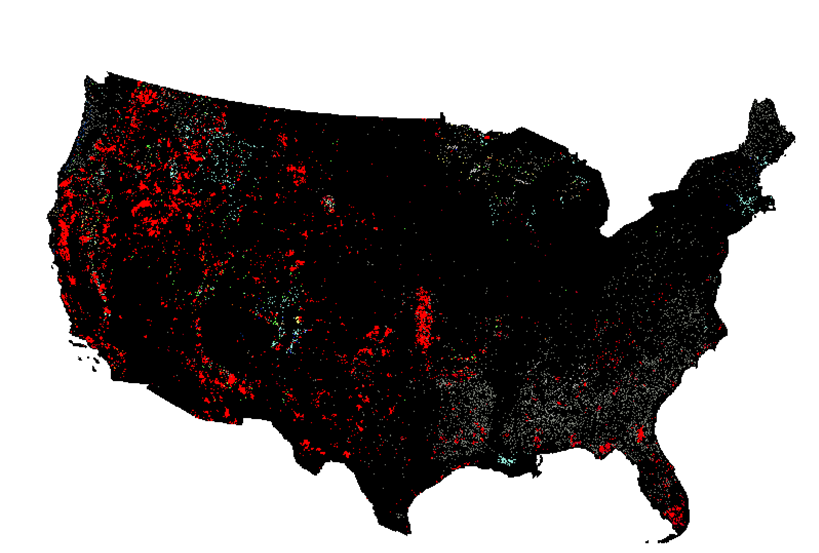 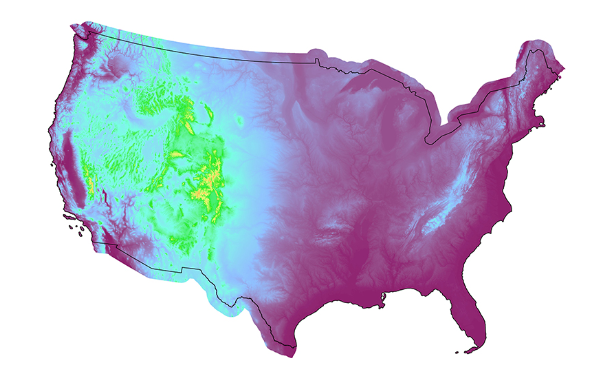 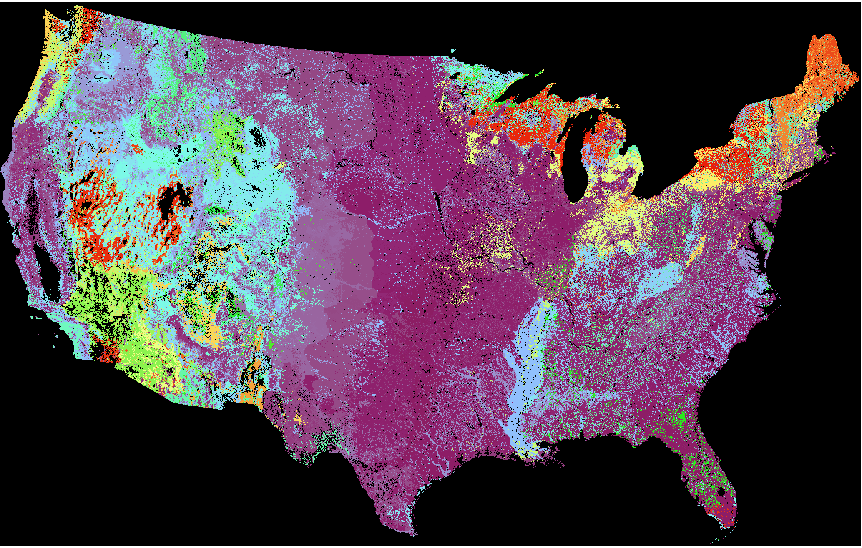 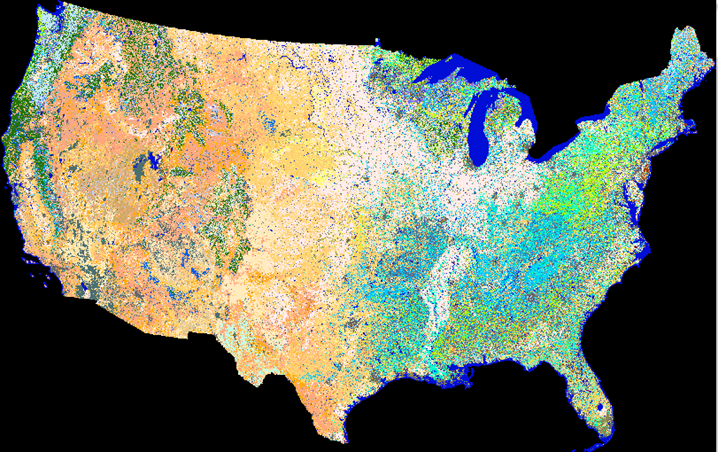 Vegetation
Existing Vegetation Type (ES and NVC)
Existing Vegetation CoverExisting Vegetation Height
Biophysical Settings
Fuels
13 Anderson Fire Behavior Fuel Models
40 Scott and Burgan Fire Behavior Fuel Models
Fuel Characteristic Classification System
Canopy Cover
Canopy Height
Canopy Bulk Density
Fuel Vegetation Type
Fuel Vegetation Cover
Fuel Vegetation HeightMod-FIS
Fire Regime
Succession Class
Vegetation Departure Index
Vegetation Condition Class
Fire Regime Group
Fire Return Interval
Percent Replacement Severity Fire
Percent Mixed Severity Fire
Percent Low Severity Fire
Reference
Reference Database (plots)
Events Geodatabase (polygons)
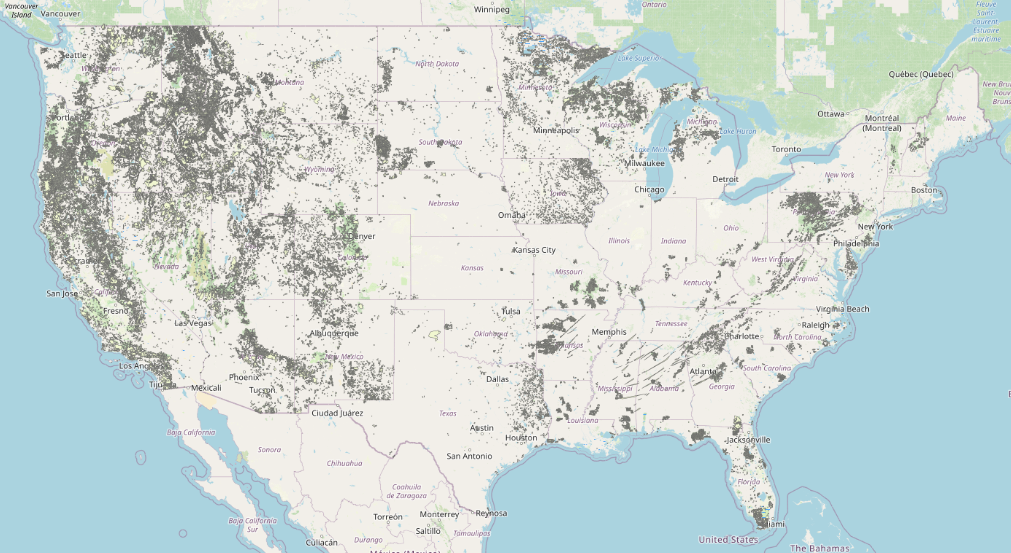 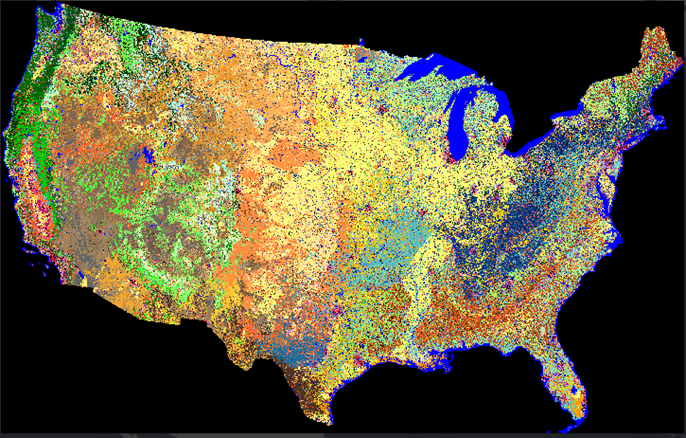 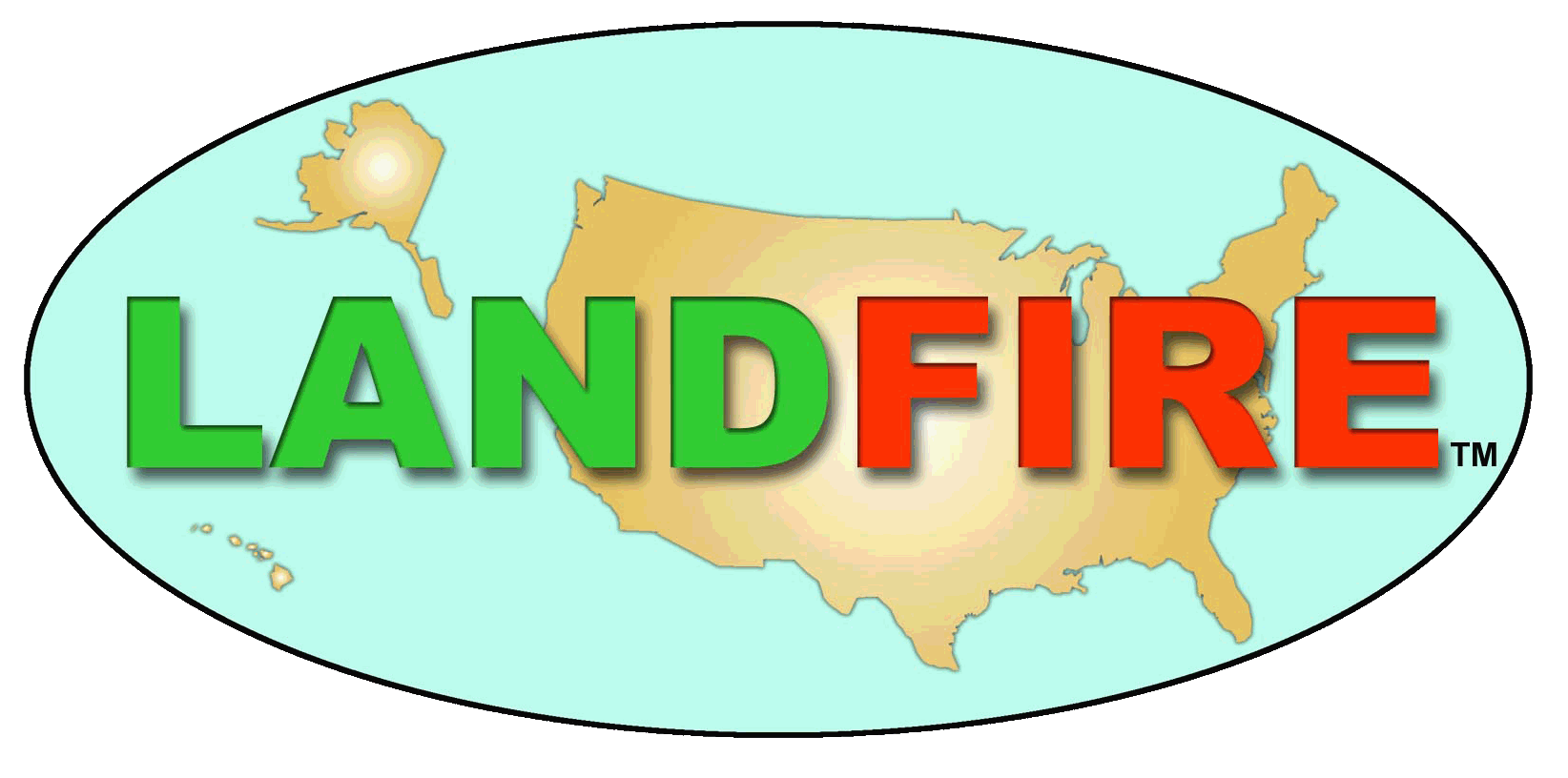 [Speaker Notes: Over 30 spatial data layers. My job to keep track of all of these how they are created and relate! Note dependencies. 
24 raster layers if you count only one year of annual disturbance and you count nvc from remap. If you count three mod-fis releases per year add three layers. If you count the fire regime layers separately add 5 (they are not currently separate from bps). Then add two for events geodatabase and lfrdb if you are counting non rasters layers.]
Reference: Events Geodatabase
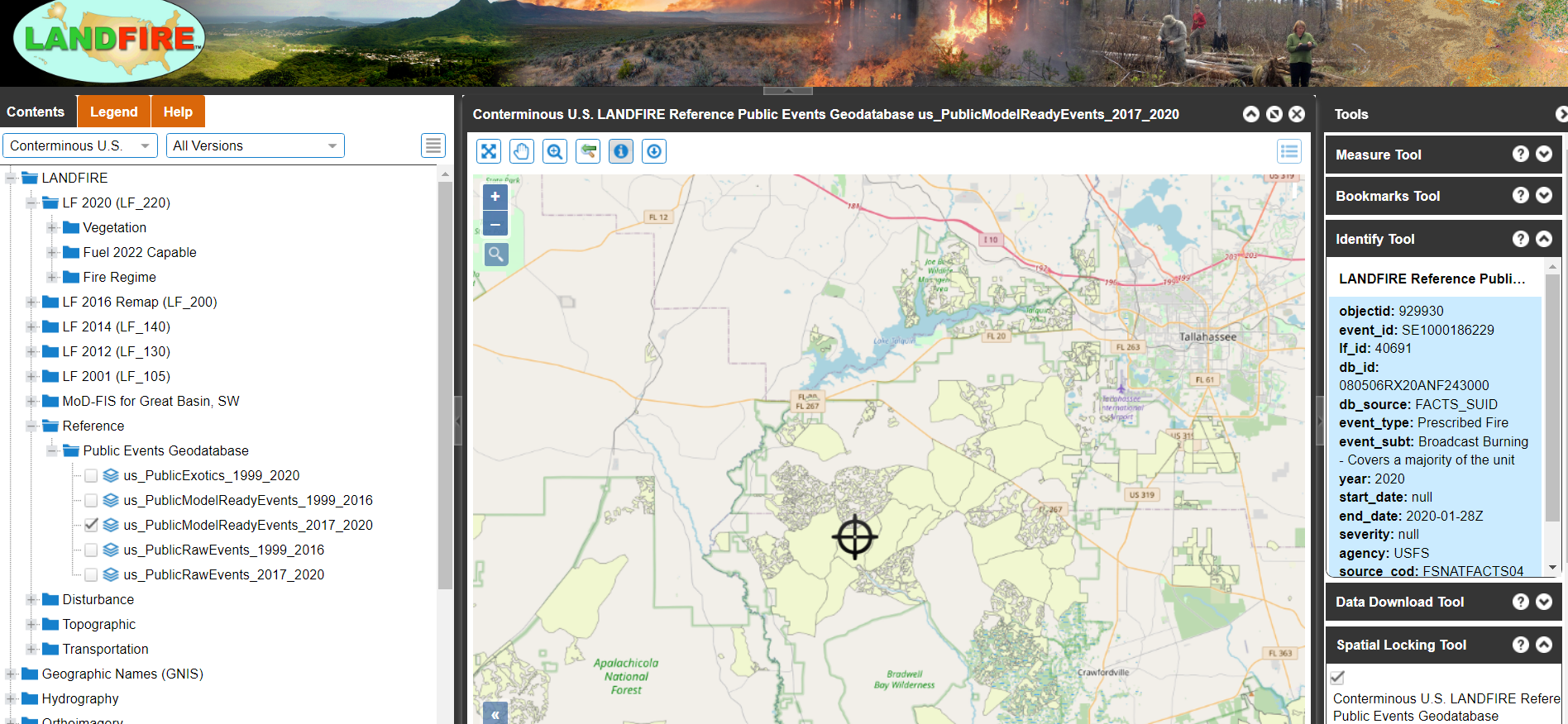 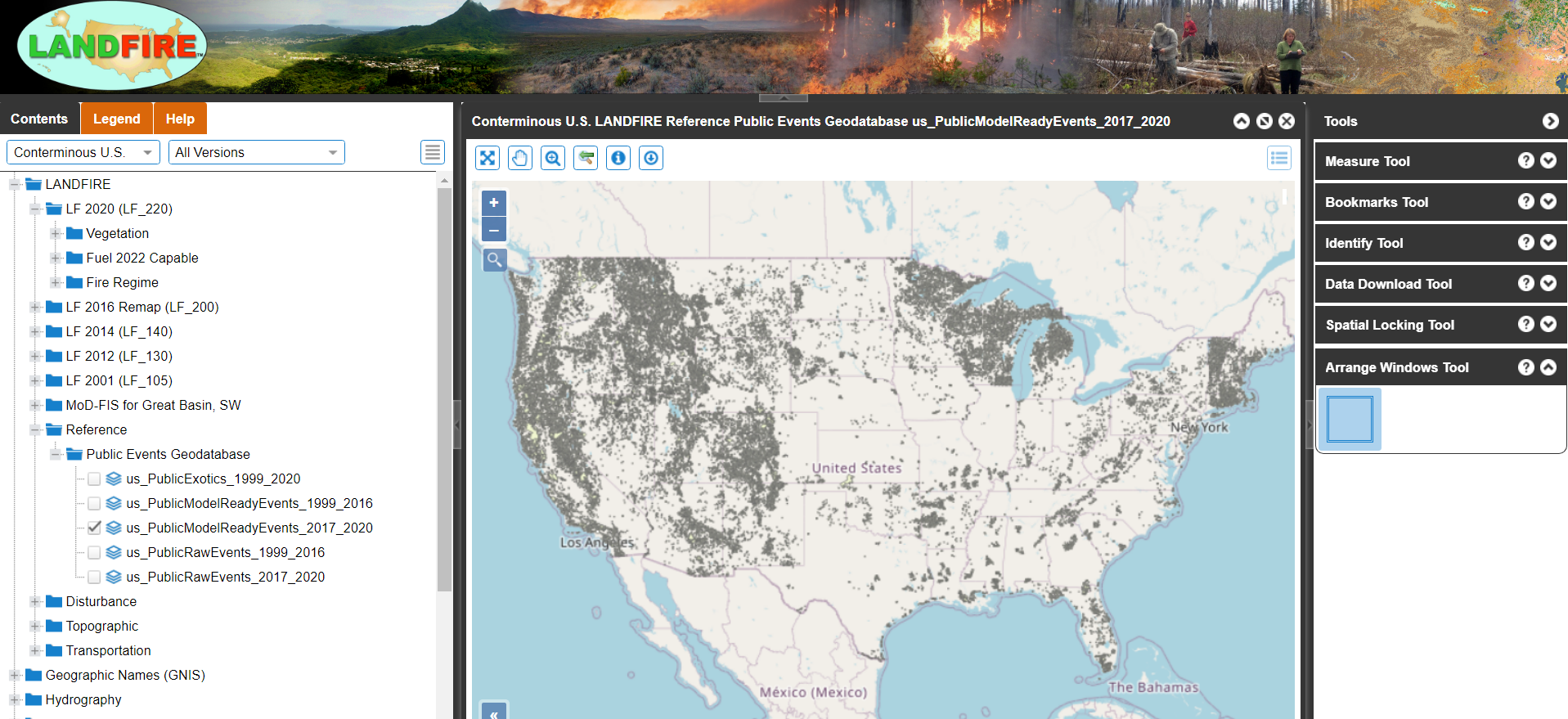 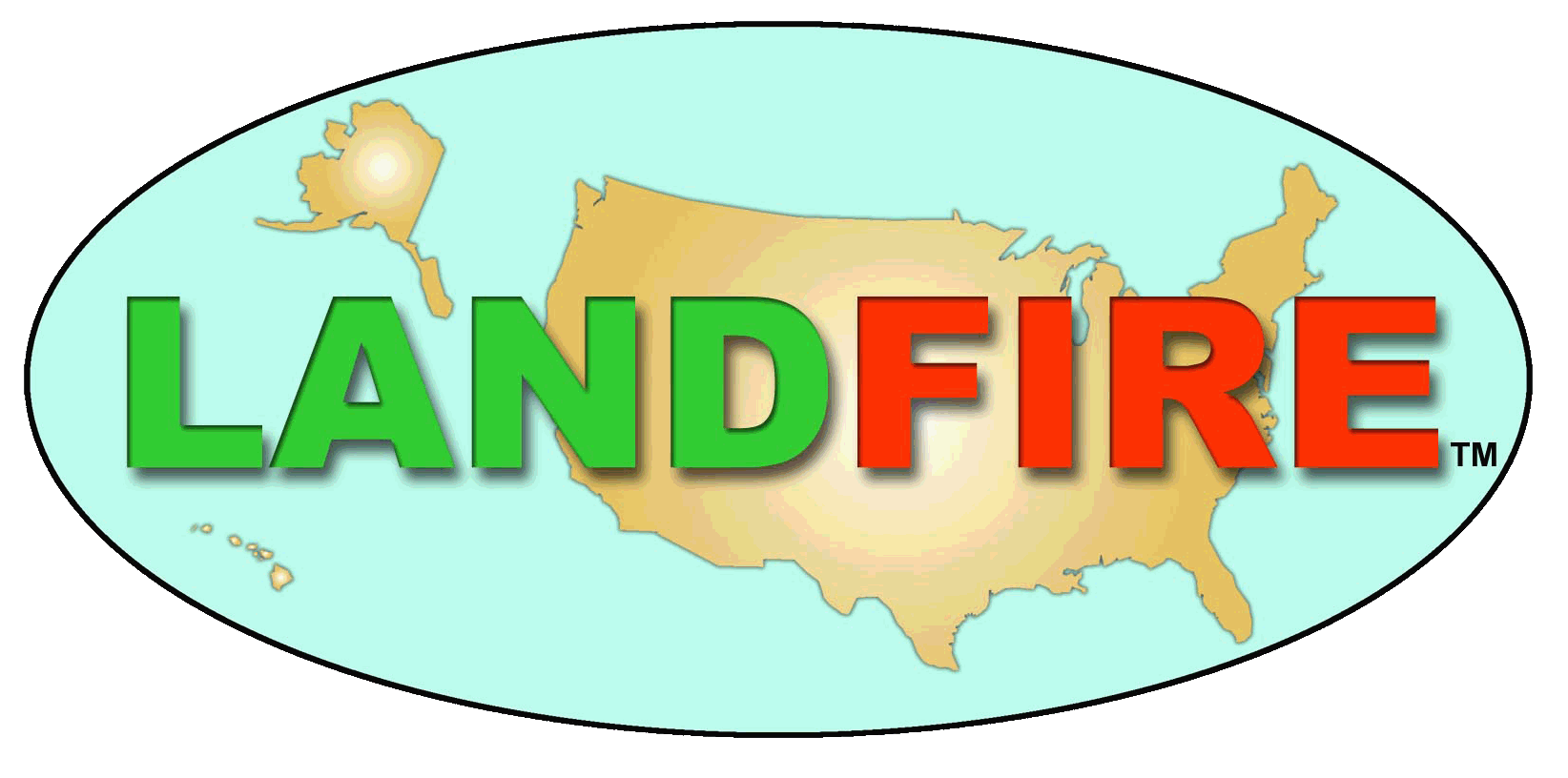 [Speaker Notes: Glimpse of our viewer and data download system. Vector geodatabase. Have a process– for standardizing format and hierarchy based on source etc. Put a call out for data by Oct 30th of each year.- Work by NE liaison and you can see that evidence.]
Disturbance: Annual/Historical
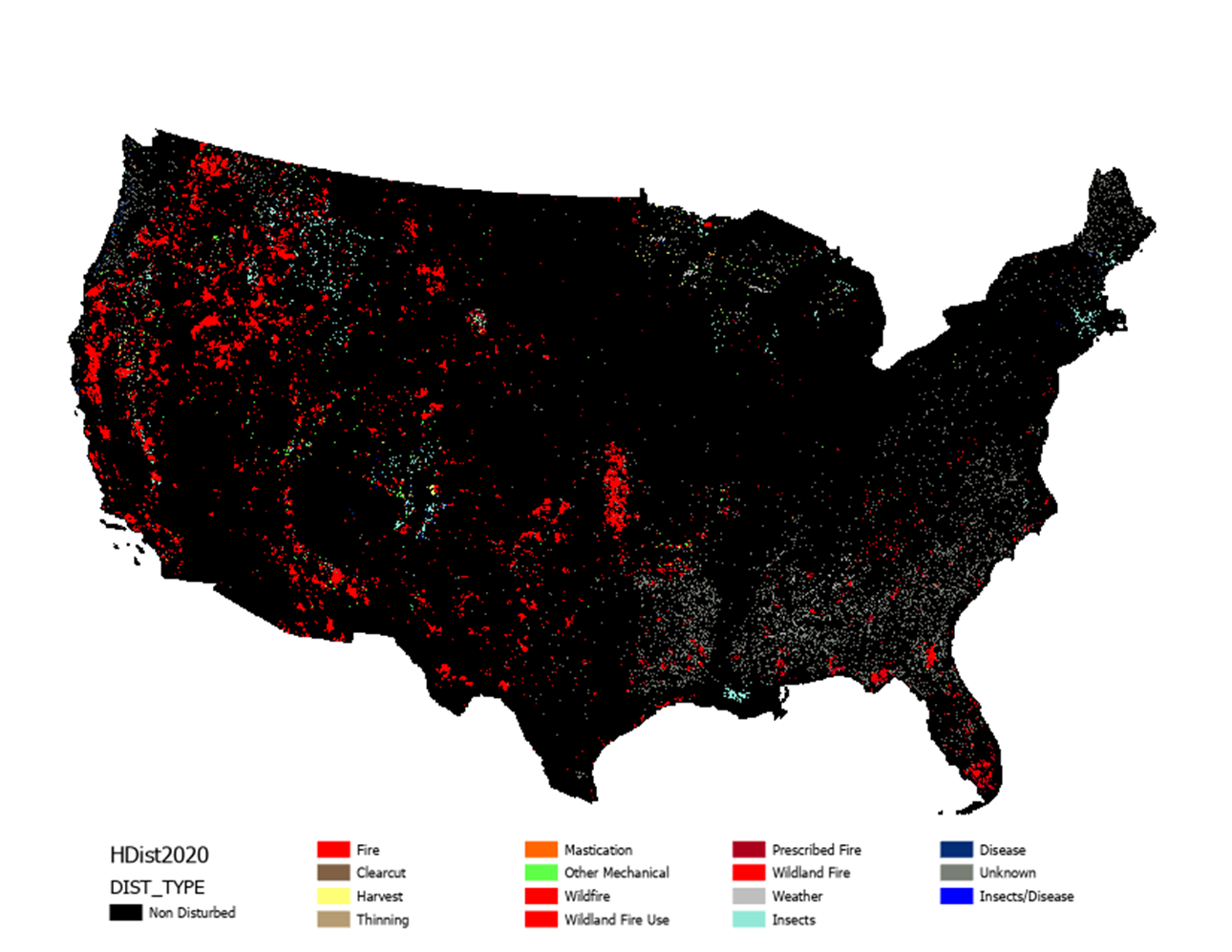 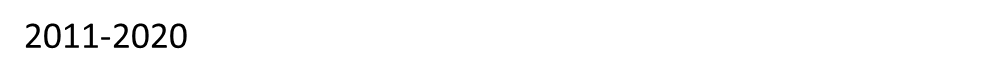 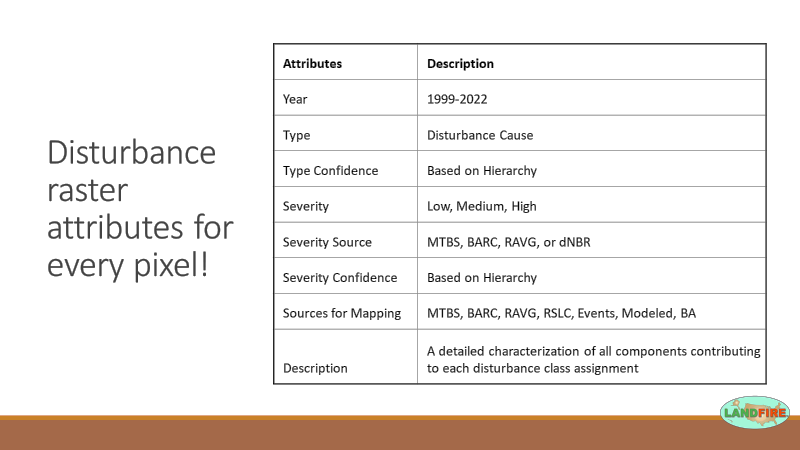 [Speaker Notes: Raster/pixel based (30m) with attributes for each pixel telling you the cause, how it was derived, severity, general confidence etc.  Explain acronyms. Other national fire mapping products.]
Reference: LF Reference Database
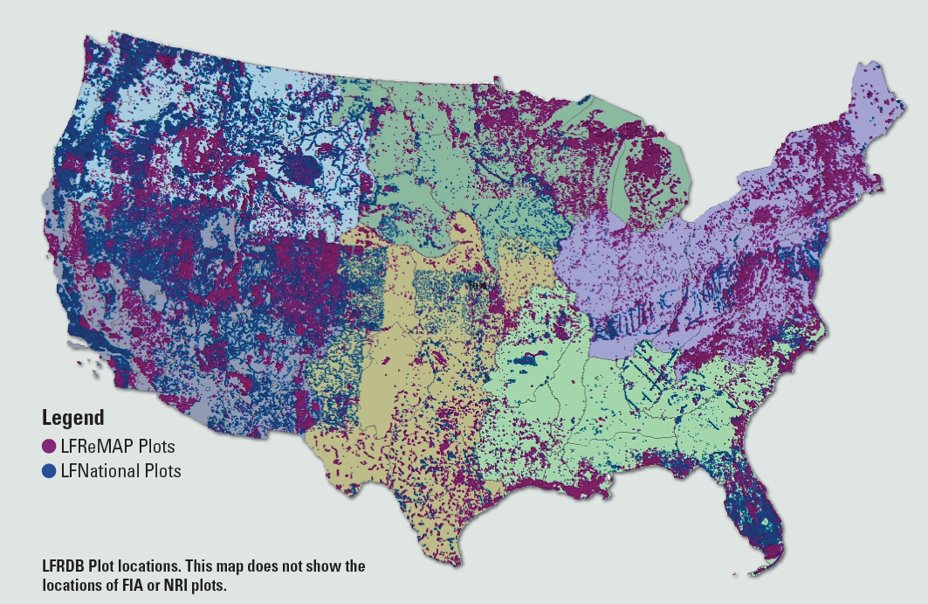 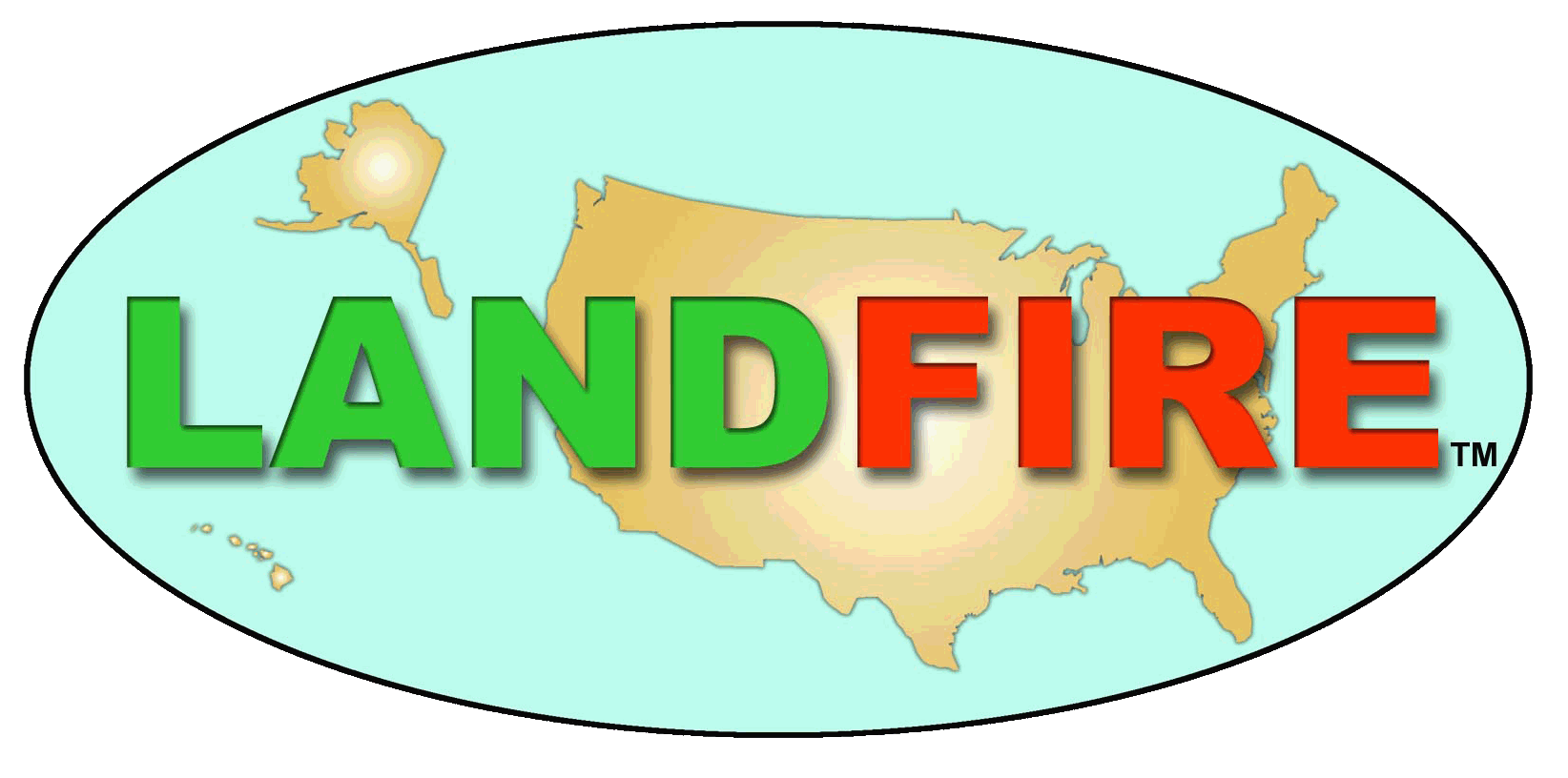 [Speaker Notes: XY point locations (over our geoArea regions) with species and cover – used to train our ML models for mapping vegetation type cover and height – great resource for AI/ML applications.]
Vegetation: Existing Vegetation Type (EVT)
EVT- Ecological Systems (ES) Classes
EVT- National Vegetation Group Classes (NVC)
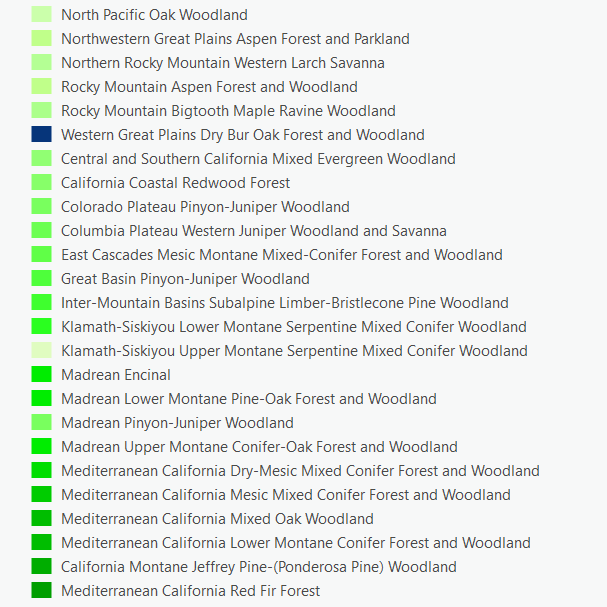 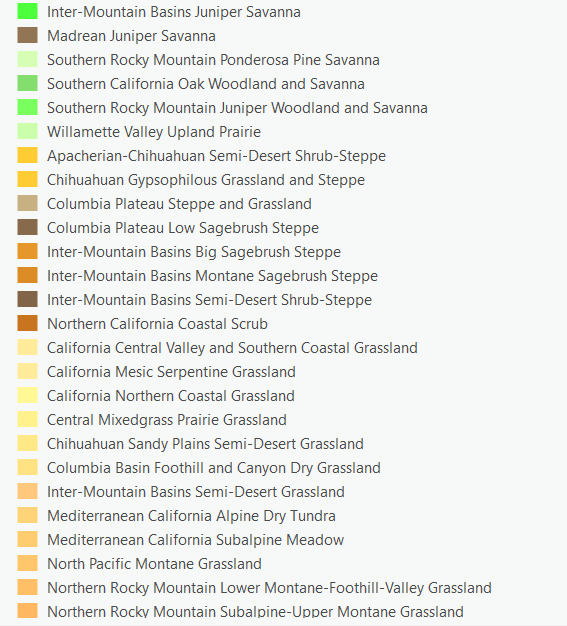 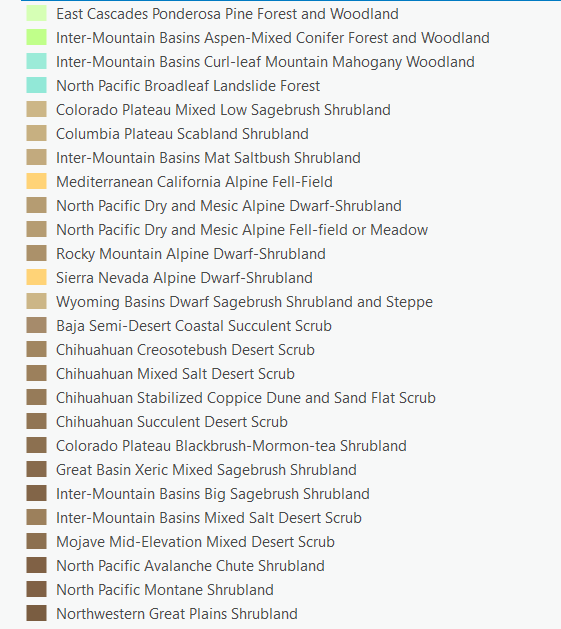 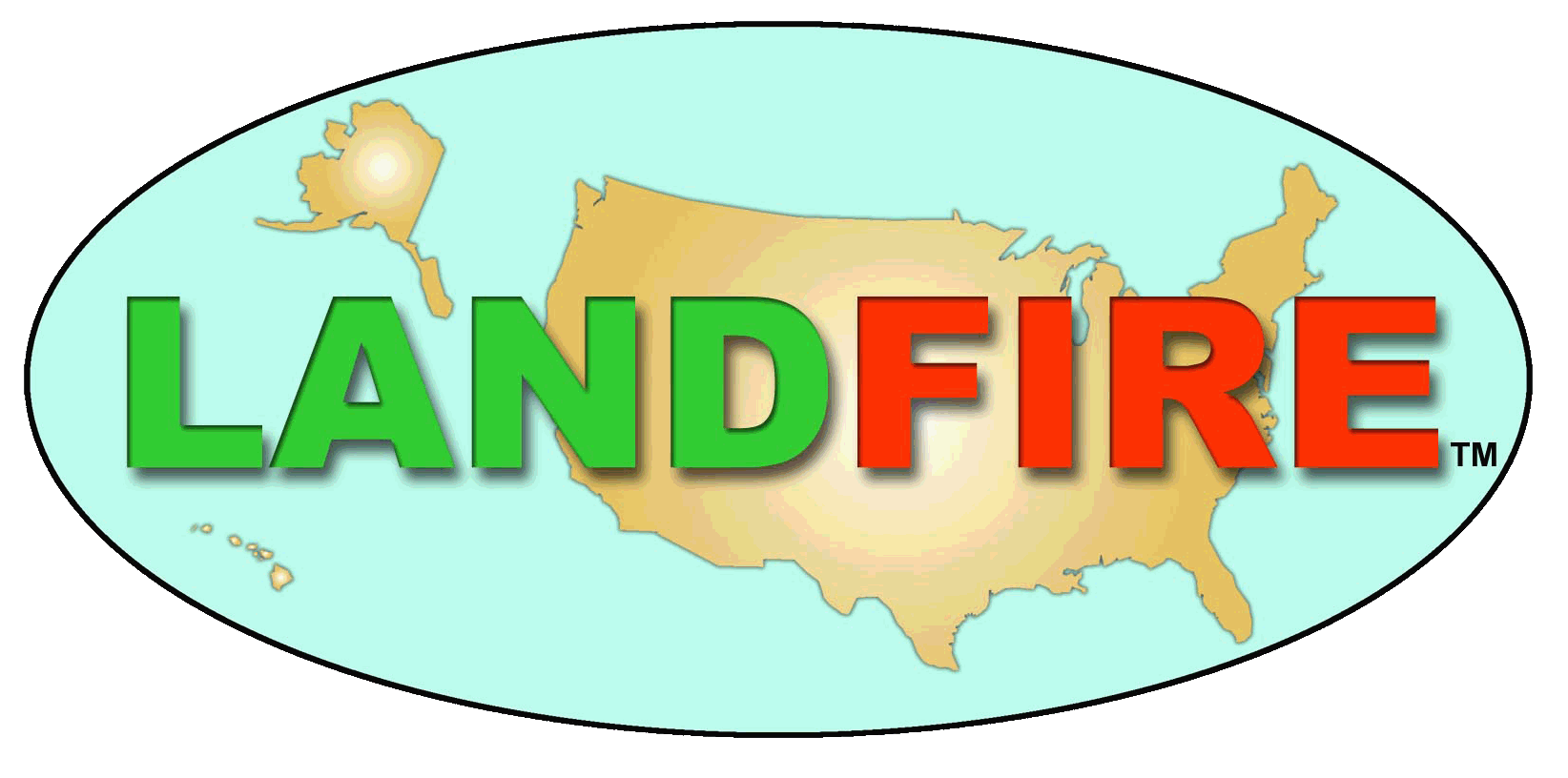 [Speaker Notes: EVT – ES number of classes mapped vs. EVT-NVC number of classes mapped. Here are about 75 of the ES classes, about 10% of natural veg classes available.]
Vegetation: Existing Vegetation Type (EVT)
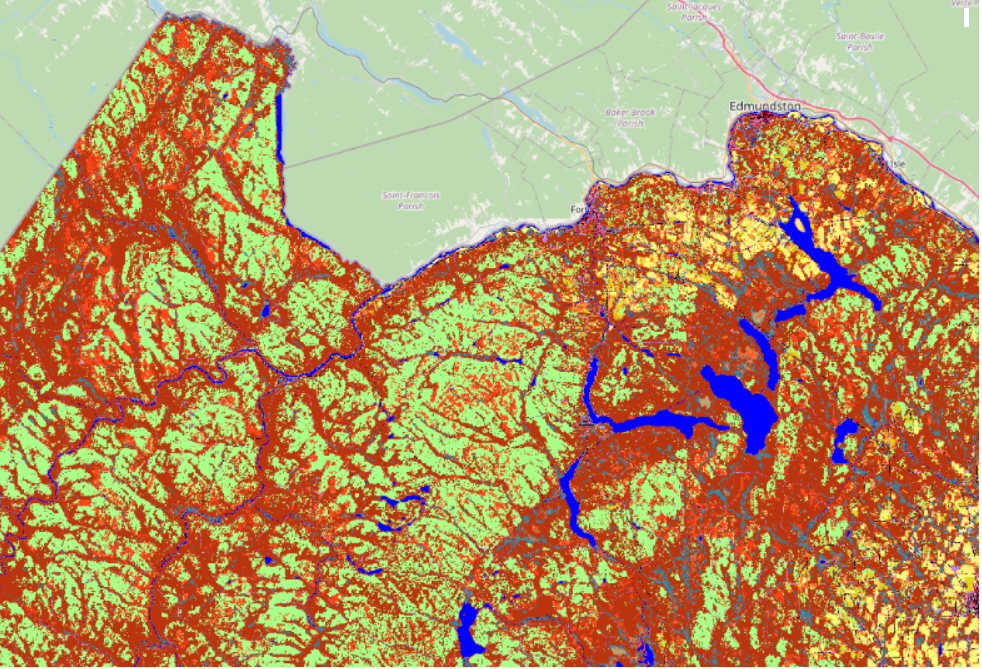 EVT- Ecological Systems (ES) Classes
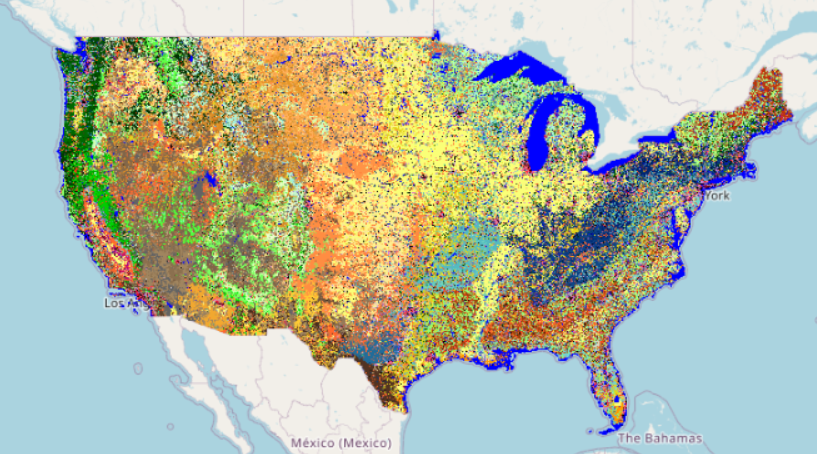 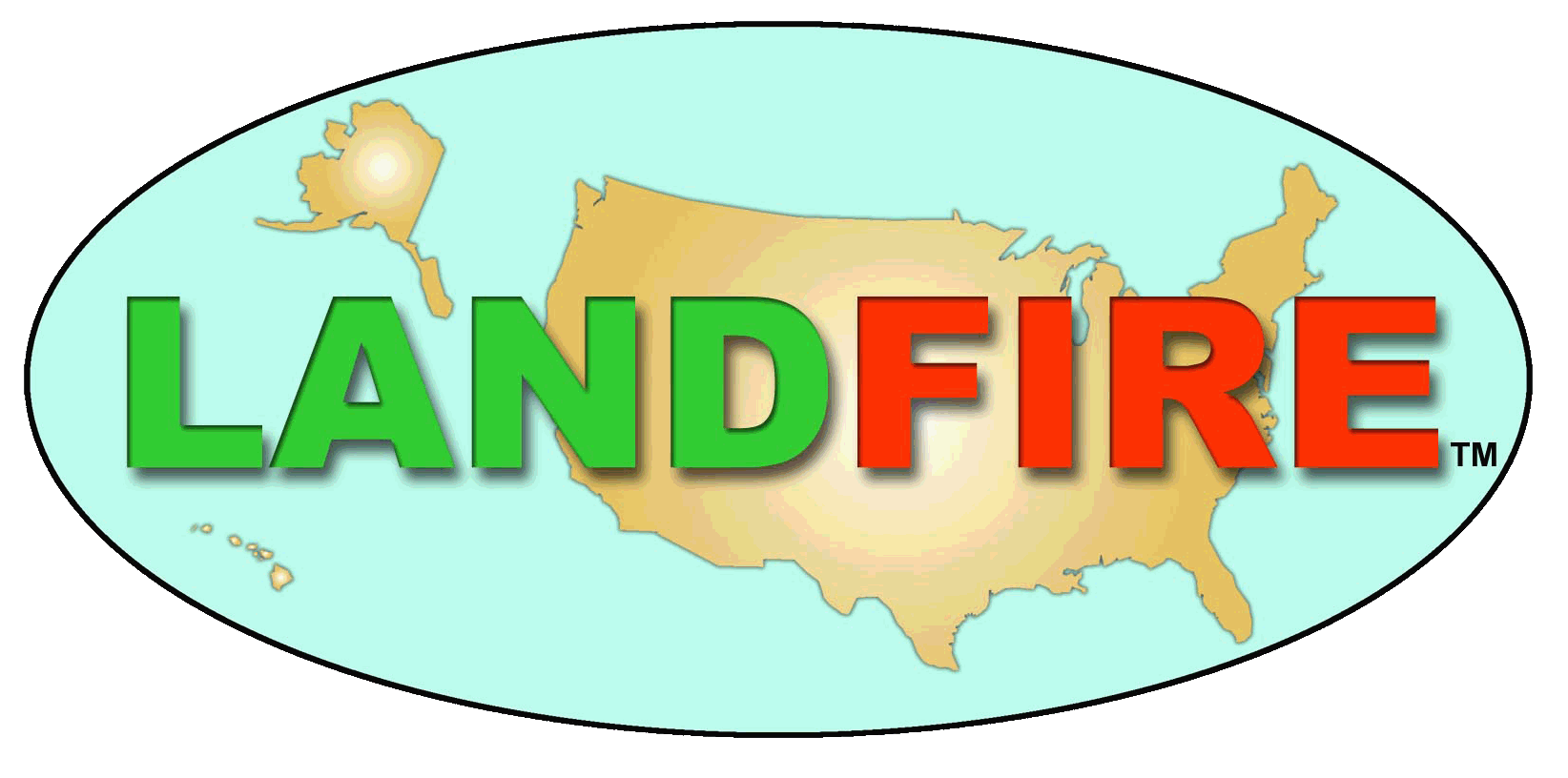 [Speaker Notes: Data is refined enough that you can use at more moderate or local scale.]
Mapping is modeling
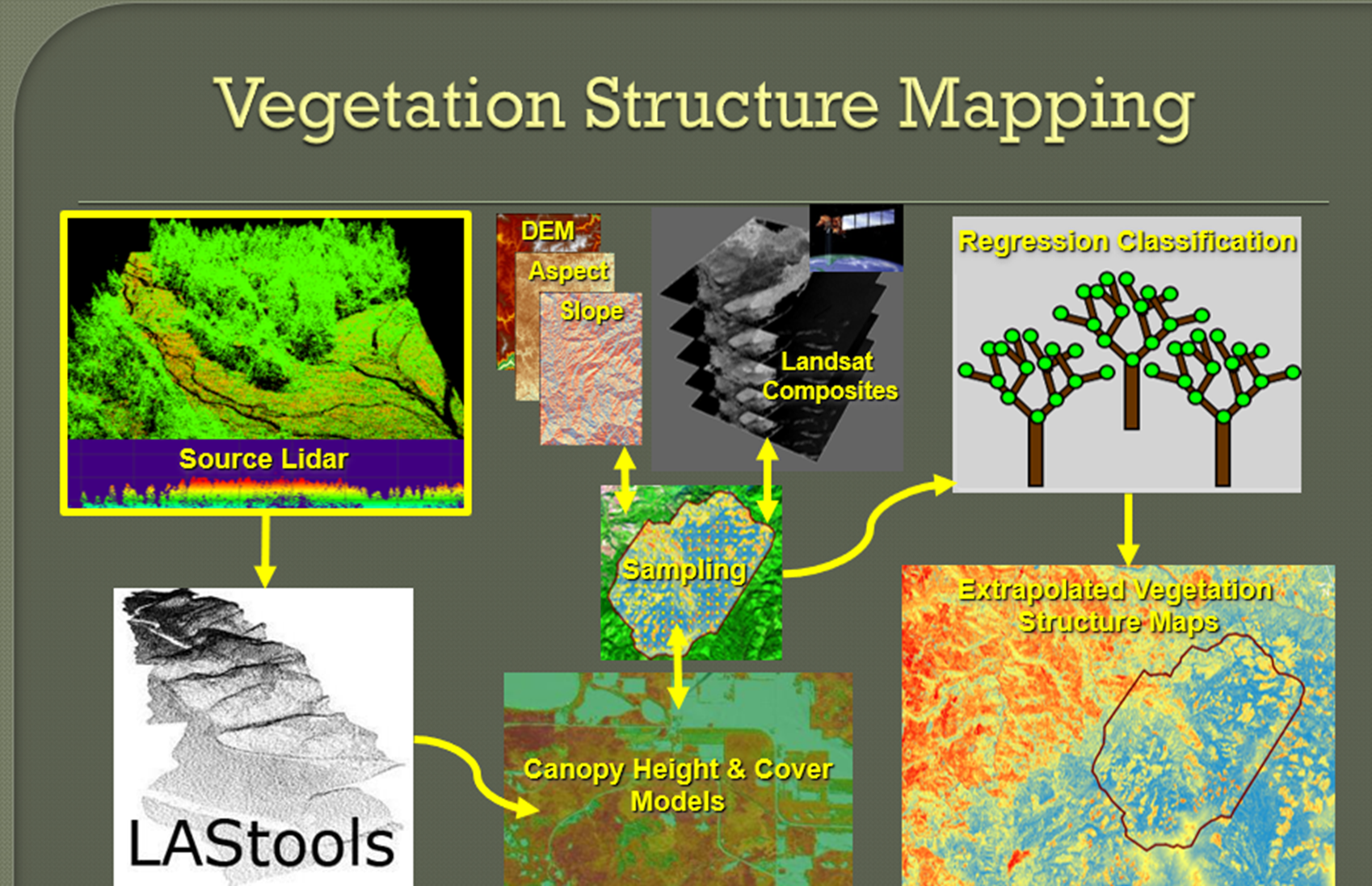 LANDFIRE uses machine learning to extrapolate across the landscape

LANDFIRE trains models with real plot and lidar data
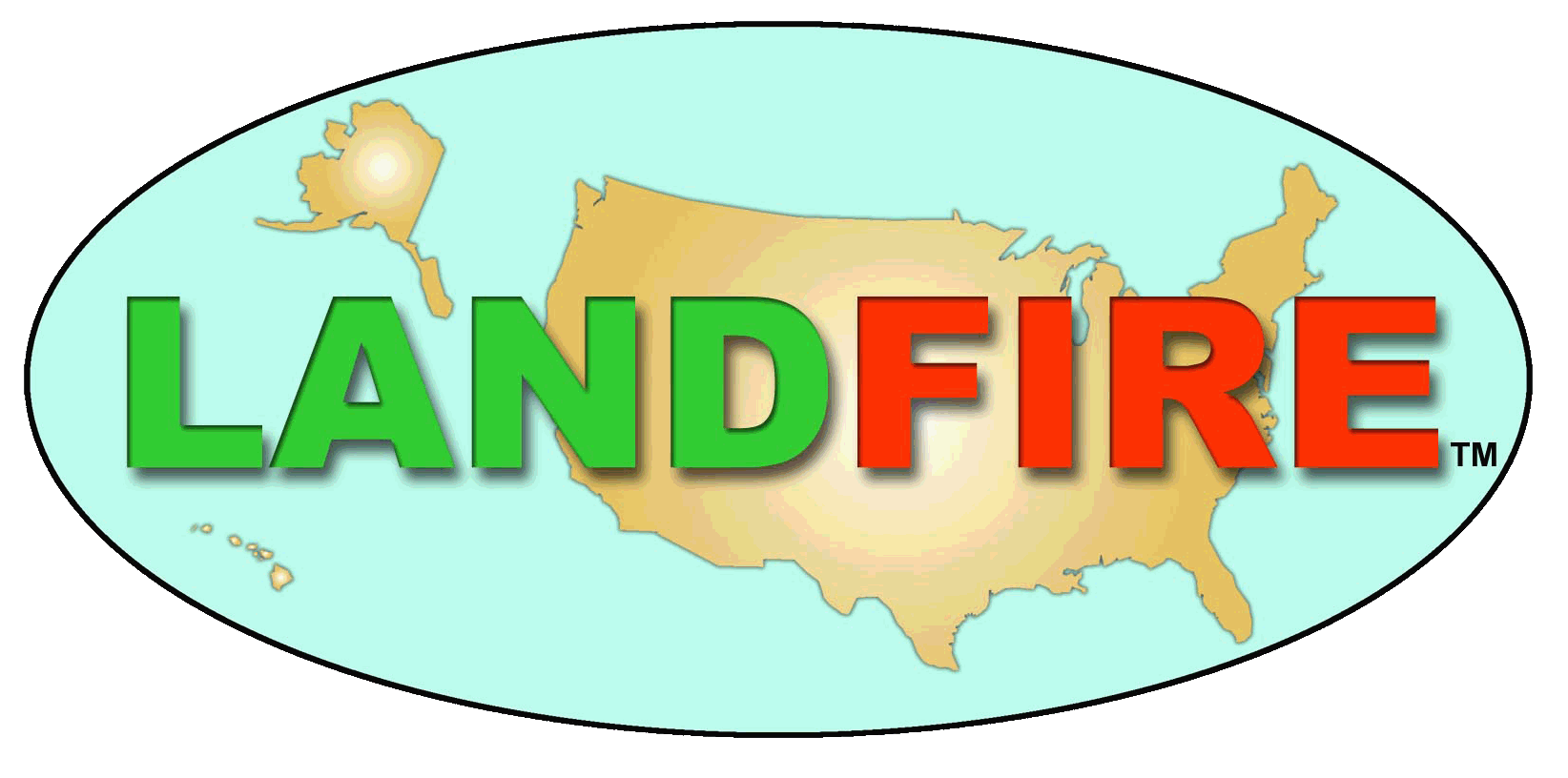 [Speaker Notes: Before we get into the details of our cover and height raster/pixel-based layers – remind everyone that mapping is modeling…. Nobody has real world information for every 30m pixel of the country and so mapping is a science. GEDI is helping, but there are still challenges.]
Vegetation: Existing Vegetation Cover (EVC)
Continuous values between 0-100% for herbs, shrubs and trees
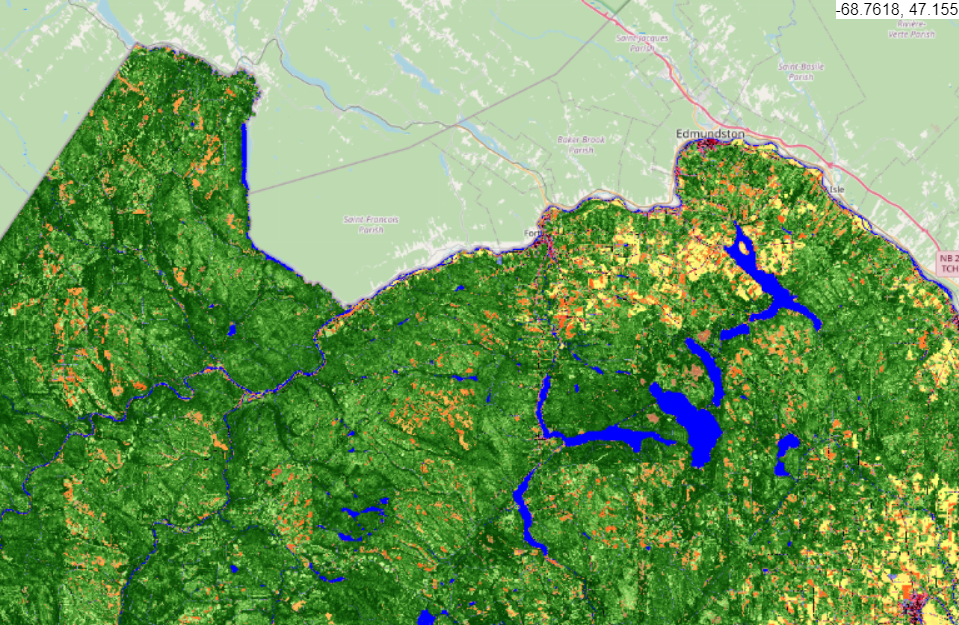 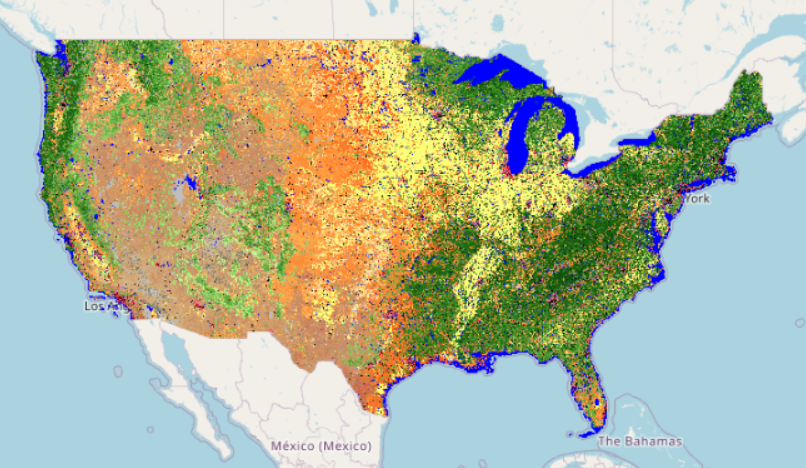 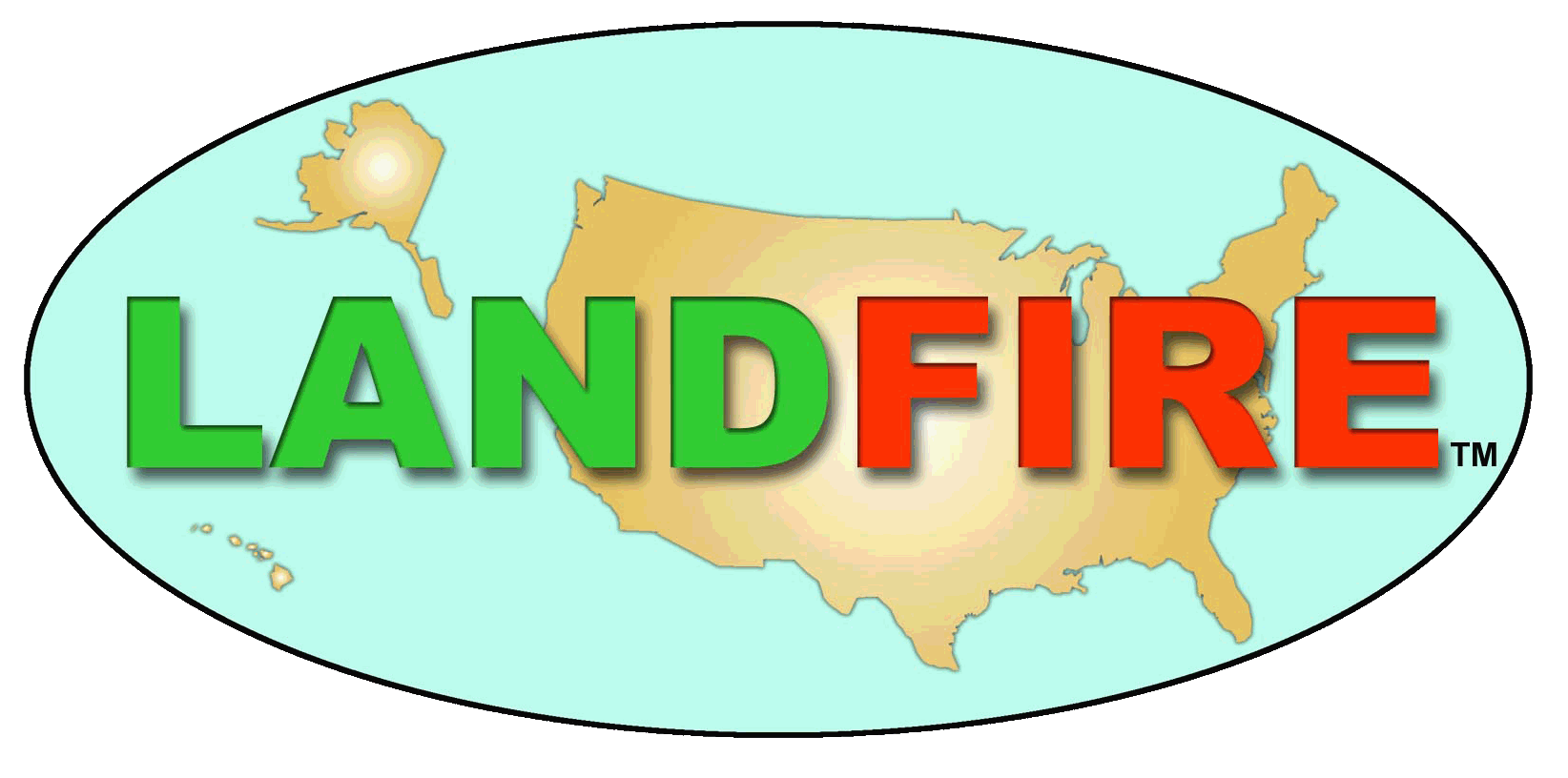 [Speaker Notes: Point out green for trees, yellow for crop. Orange for herbaceous, and brown for shrub.]
Vegetation: Existing Vegetation Height (EVH)
Continuous values between 0-100m for herbs, shrubs and trees
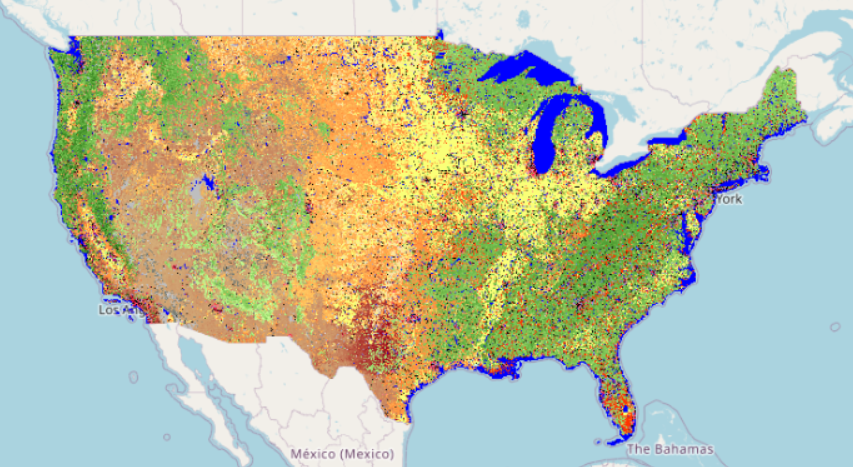 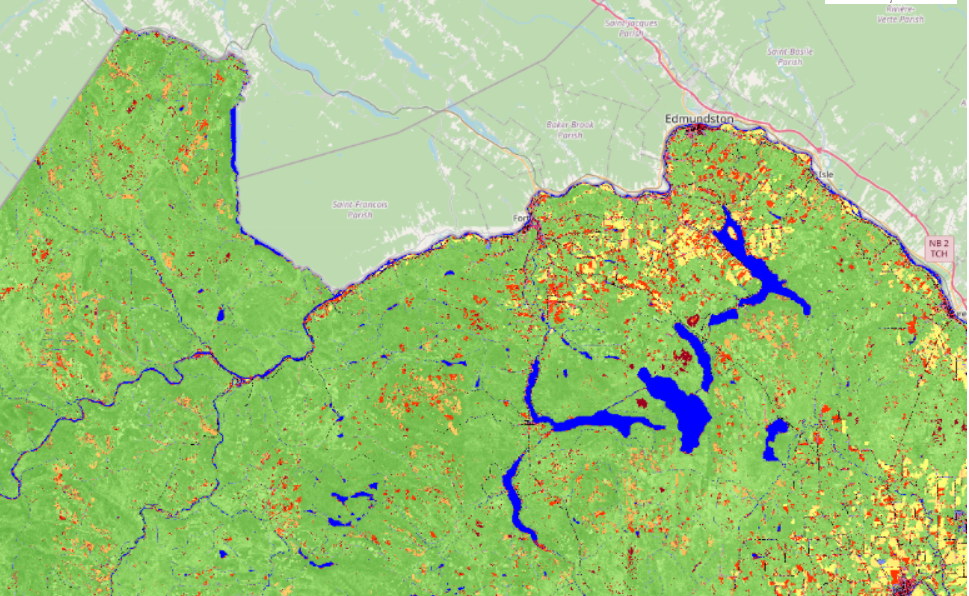 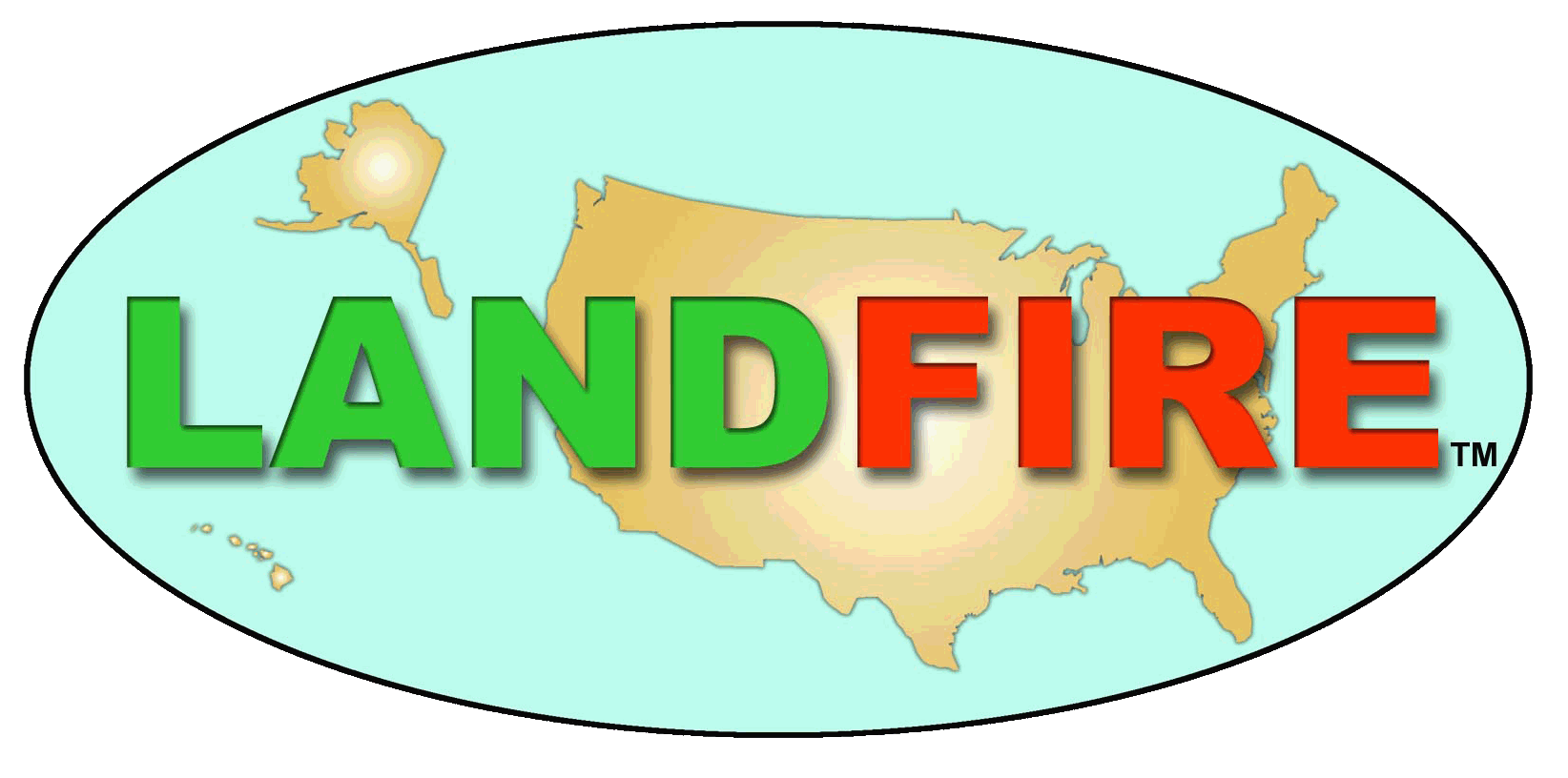 [Speaker Notes: Point out green for trees, yellow for crop. Orange for herbaceous, and brown for shrub.]
Fuel: Fire Behavior Fuel Model 40 (FBFM40)
Surface fuel models describing how rate of spread and flame length changes with fuel moisture
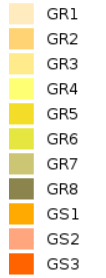 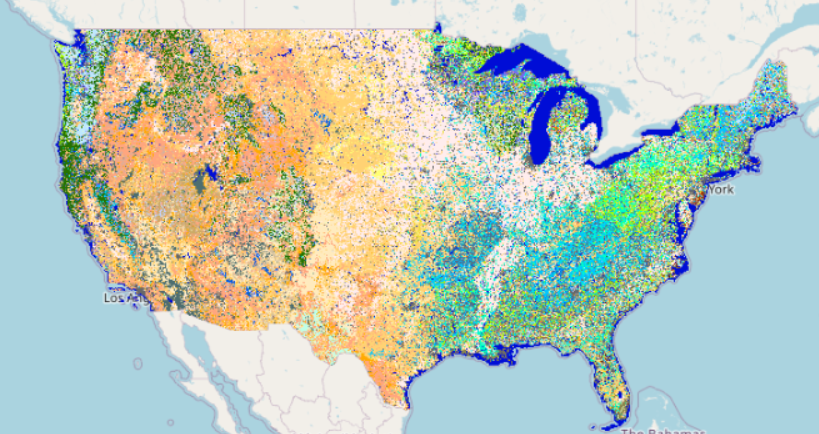 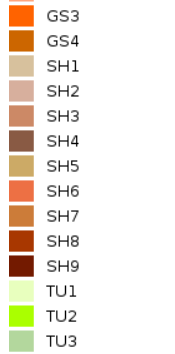 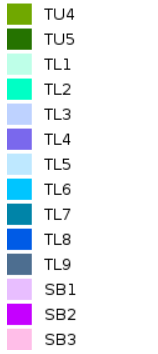 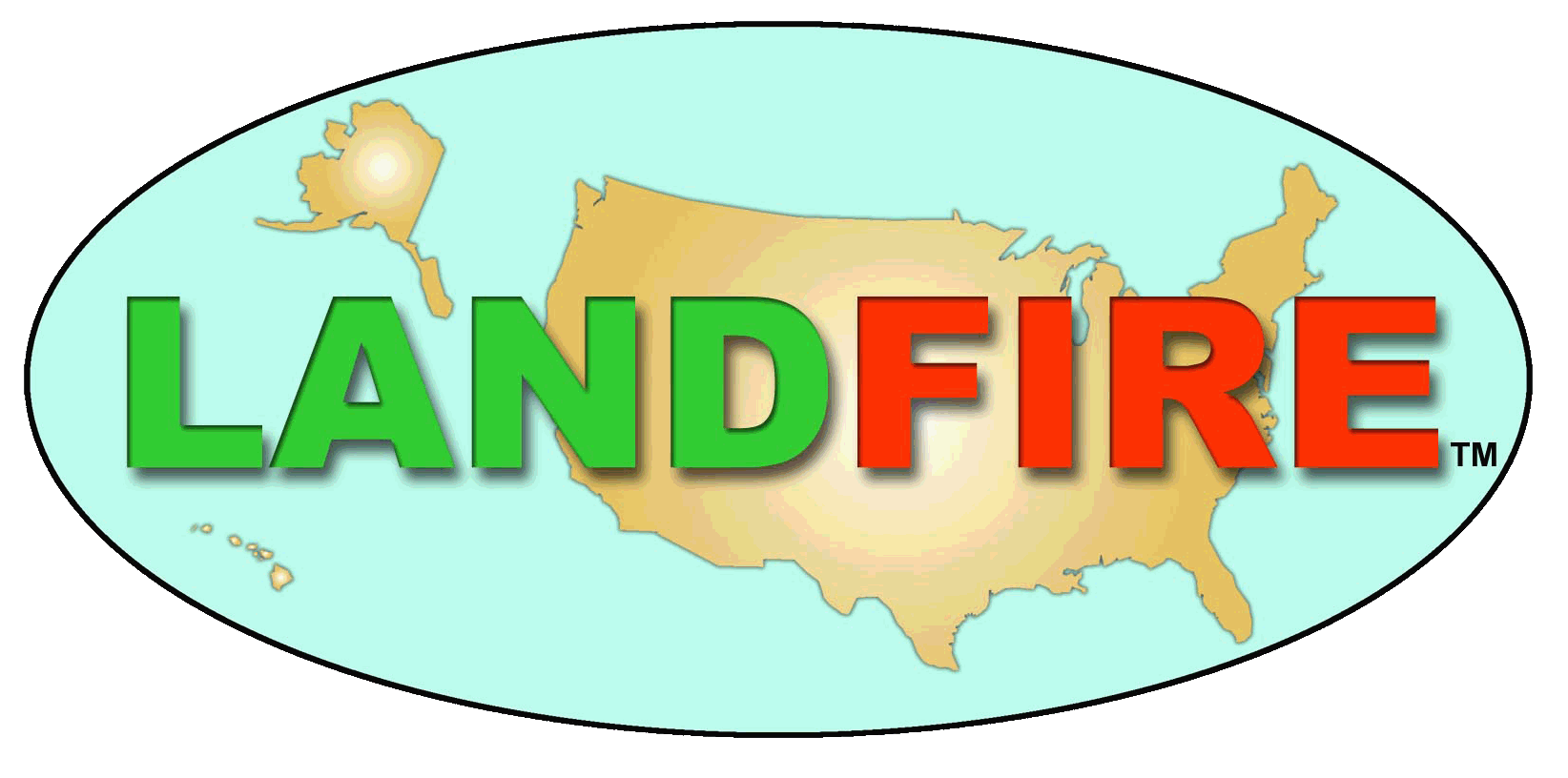 [Speaker Notes: Describe difference between FBFM40 and fire behavior models.]
Fuel: Fuel Characteristic Classification System (FCCS)
Fuel models describing fuel loading across strata
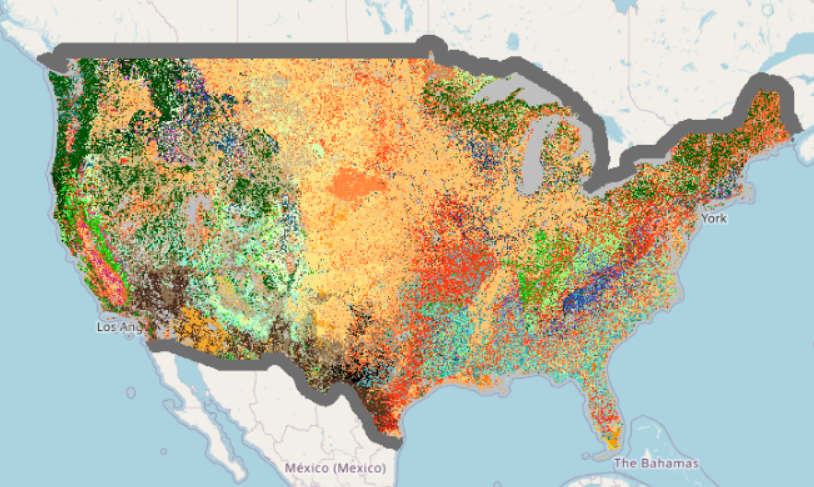 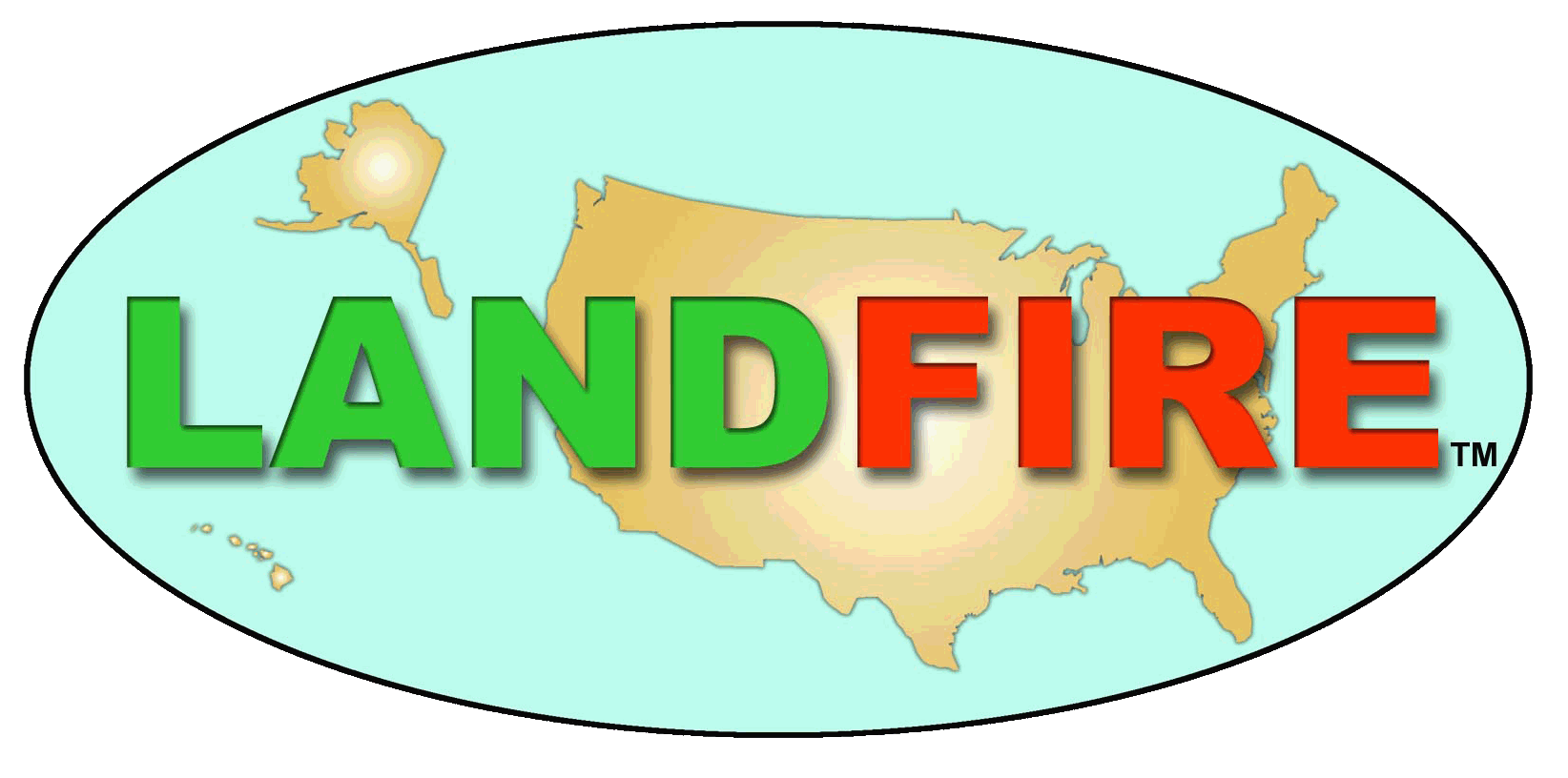 [Speaker Notes: Used in smoke models]
Fuel: Seasonal Mod-FIS
Adjusted herbaceous fuel models for the Great Basin and Southwest released Spring, Summer, Fall
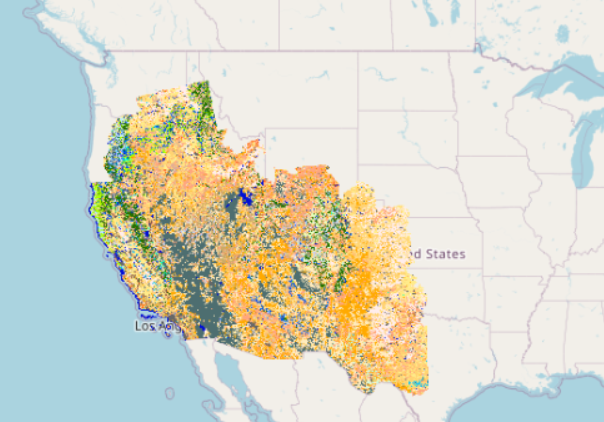 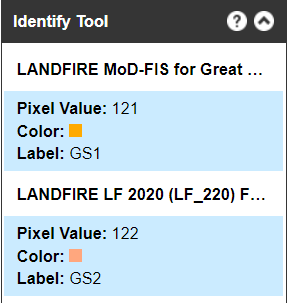 GS1 Shrubs are about 1-foot high, low grass load. Spread rate moderate; flame length low.

GS2 Shrubs are 1 to 3 feet high, moderate grass load. Spread rate high; flame length moderate.
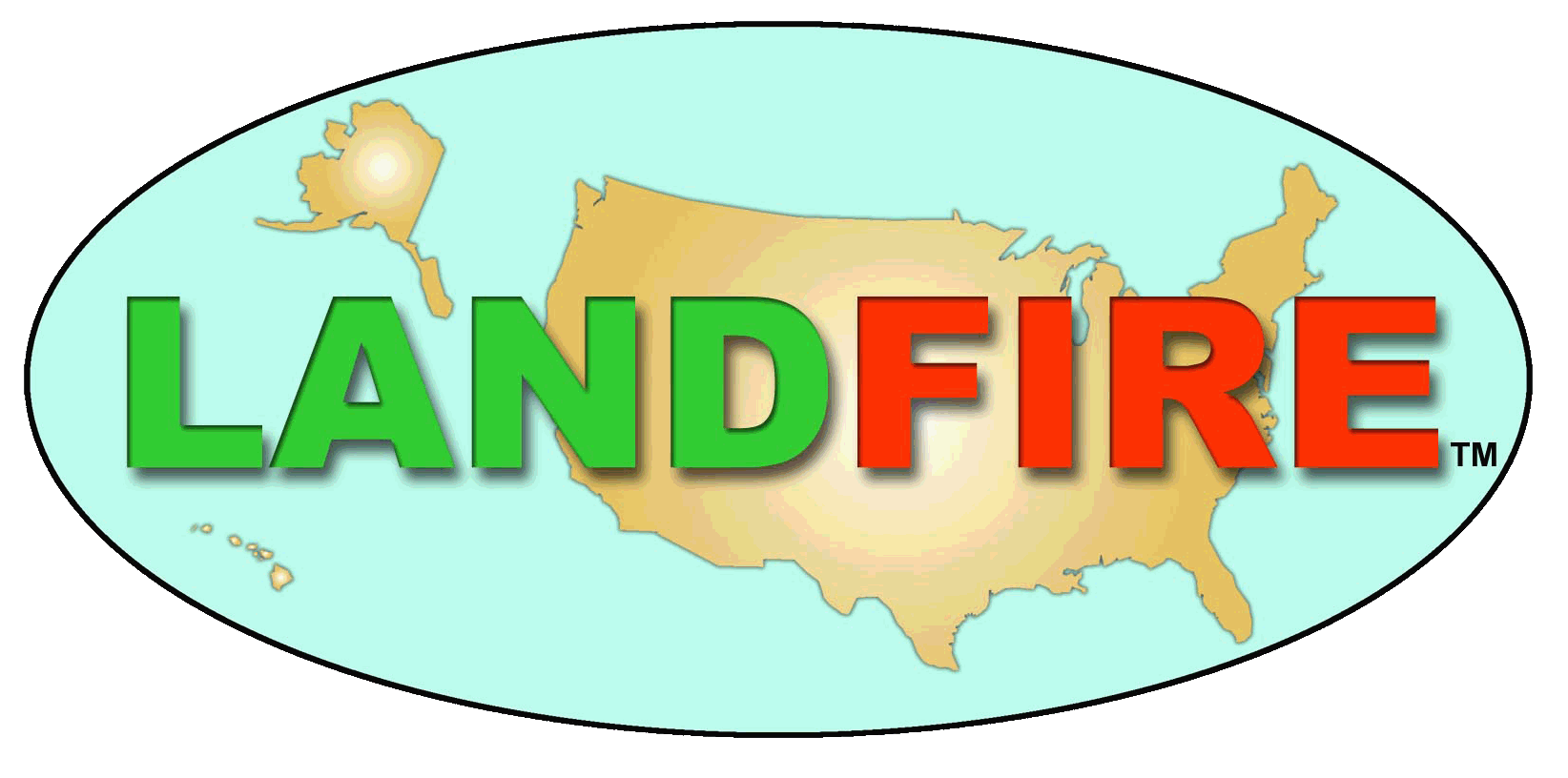 LANDFIRE layers
All lands in United States and insular areas at the 30m pixel level
Topographic
Slope (deg)
Slope (%)
Aspect
Elevation
Disturbance
Annual (every year)
Historical Disturbance (10 years)
Fuel Disturbance
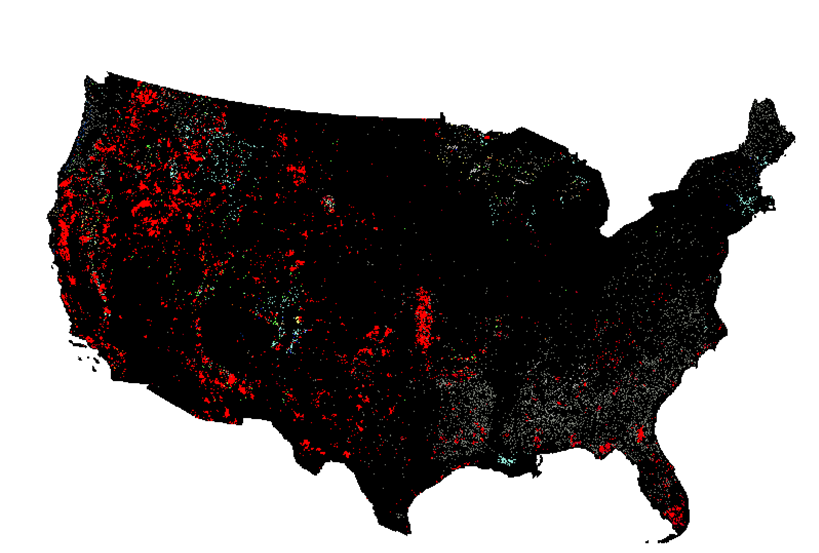 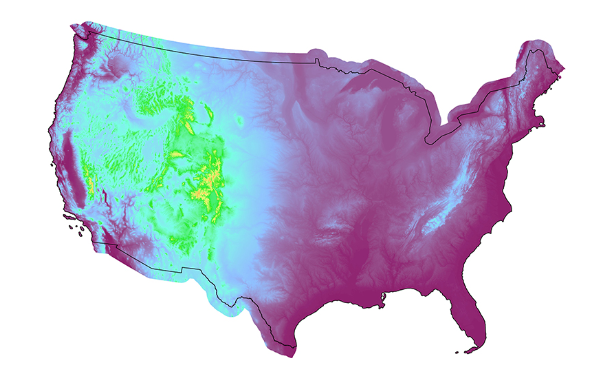 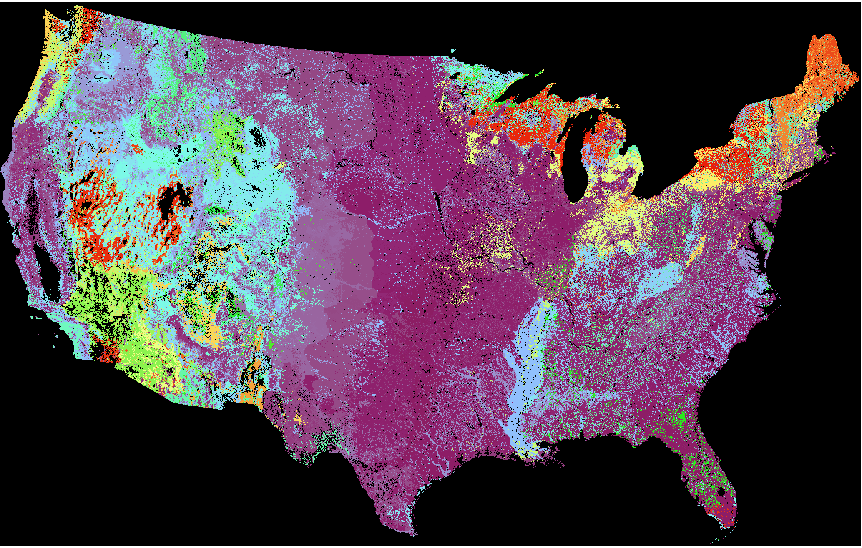 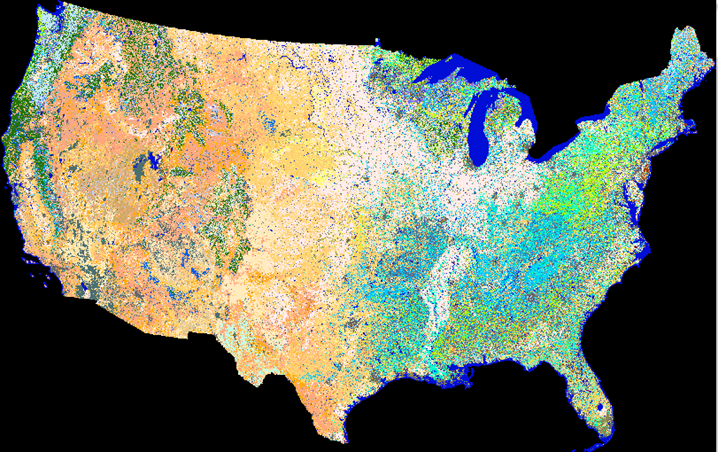 Vegetation
Existing Vegetation Type (ES and NVC)
Existing Vegetation CoverExisting Vegetation Height
Biophysical Settings
Fuels
13 Anderson Fire Behavior Fuel Models
40 Scott and Burgan Fire Behavior Fuel Models
Fuel Characteristic Classification System
Canopy Cover
Canopy Height
Canopy Bulk Density
Fuel Vegetation Type
Fuel Vegetation Cover
Fuel Vegetation HeightMod-FIS
Fire Regime
Succession Class
Vegetation Departure Index
Vegetation Condition Class
Fire Regime Group
Fire Return Interval
Percent Replacement Severity Fire
Percent Mixed Severity Fire
Percent Low Severity Fire
Reference
Reference Database (plots)
Events Geodatabase (polygons)
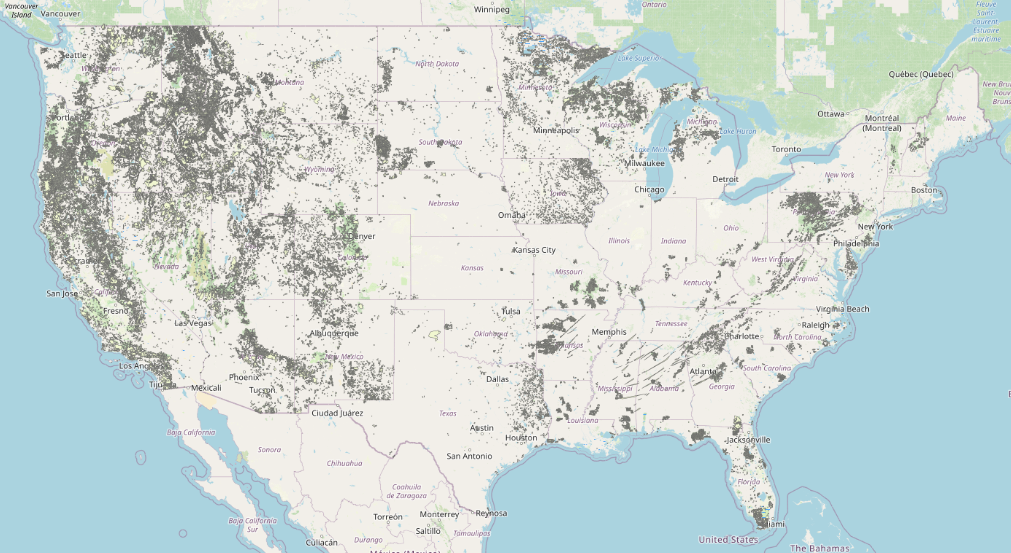 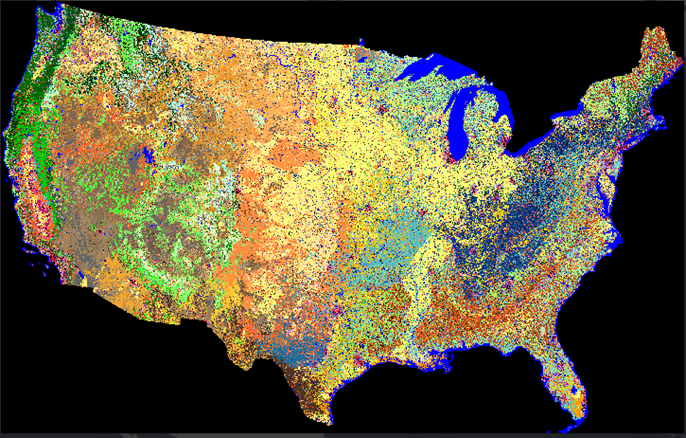 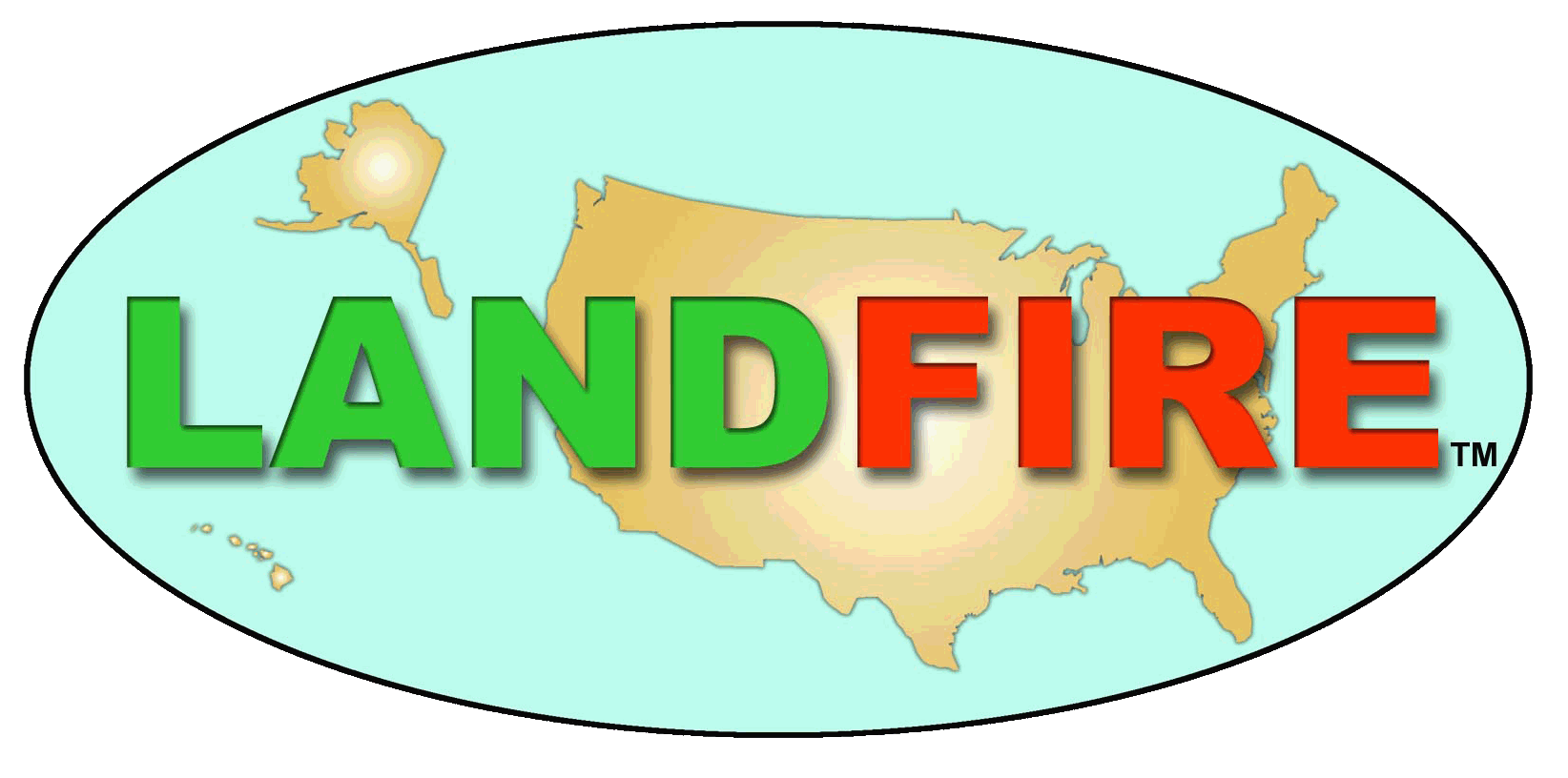 [Speaker Notes: I just highlighted a few of our layers, but this slide is to remind you that there are many that I did not highlight and they all have their own mapping processes, many of which are interrelated with other LF layers.]
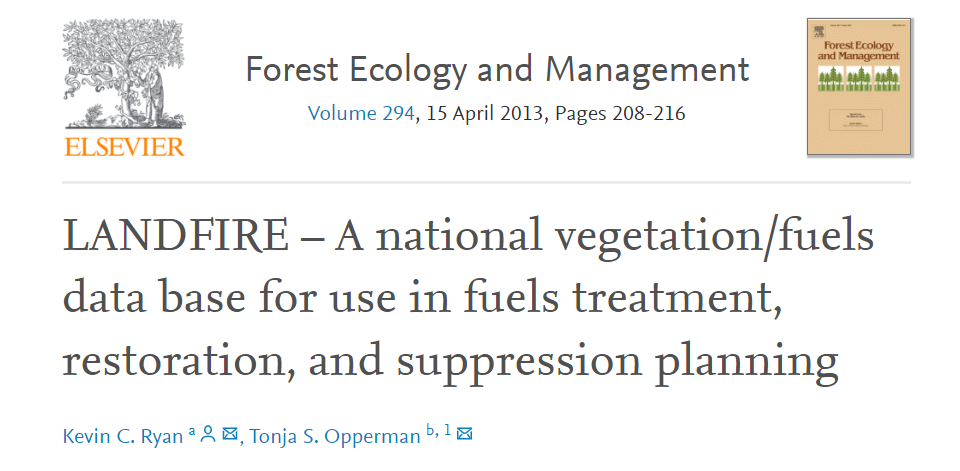 CS and LANDFIRE
“LANDFIRE has been institutionalized as the primary data source for modeling activities aimed at meeting the goals of the United States’ National Cohesive Wildland Fire Management Strategy”
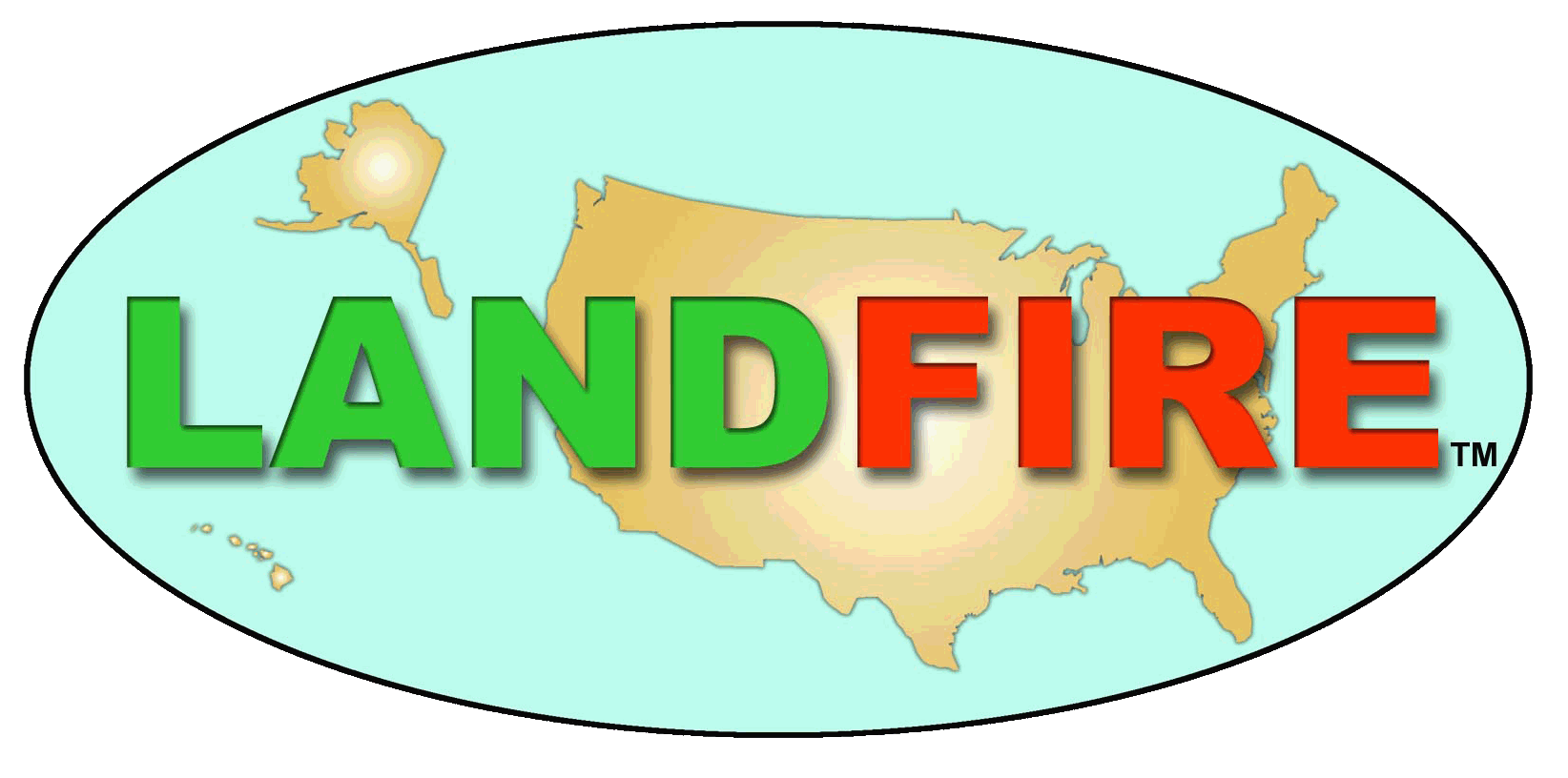 [Speaker Notes: 11 years after the first LF prototype – LANDFIRE is institutionalized. Pros and cons for this. Make the authors bigger]
Restore and Maintain Landscapes
What is the situation?
	Spatial context 	Relative risk 
Fire Adapted Communities
What can I do about it?
	Local conditions	Community engagement
Response to Fire
Who can help me?	Help from outside	Operational decisions
Overview
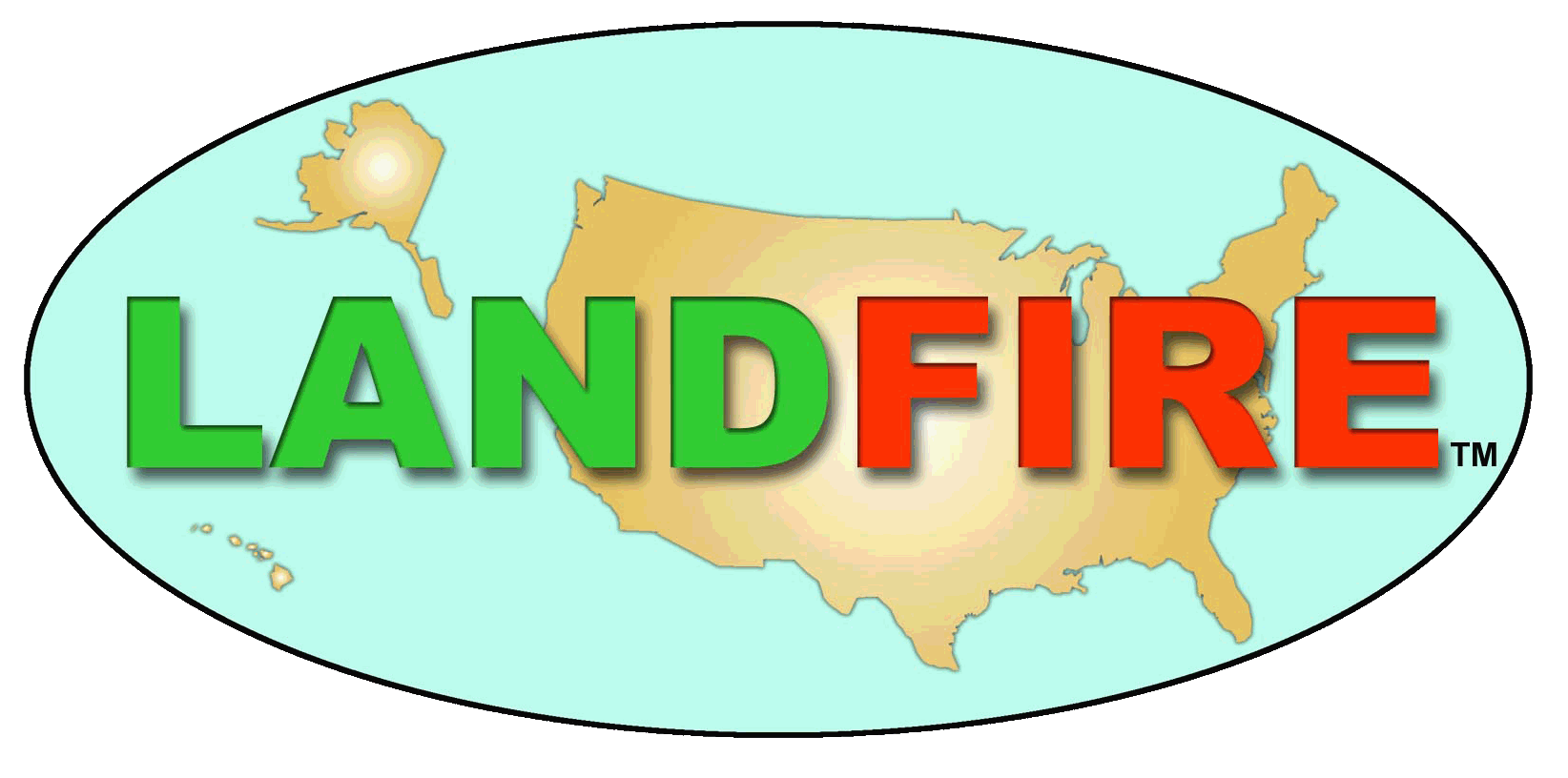 [Speaker Notes: Resilient landscapes.]
What is the situation? Spatial Context
Events
Annual Disturbance
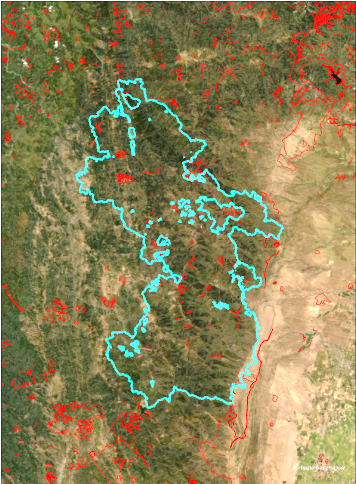 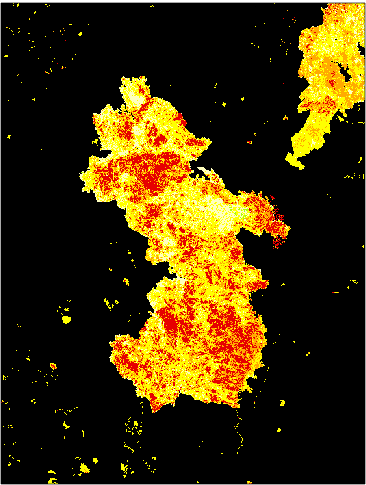 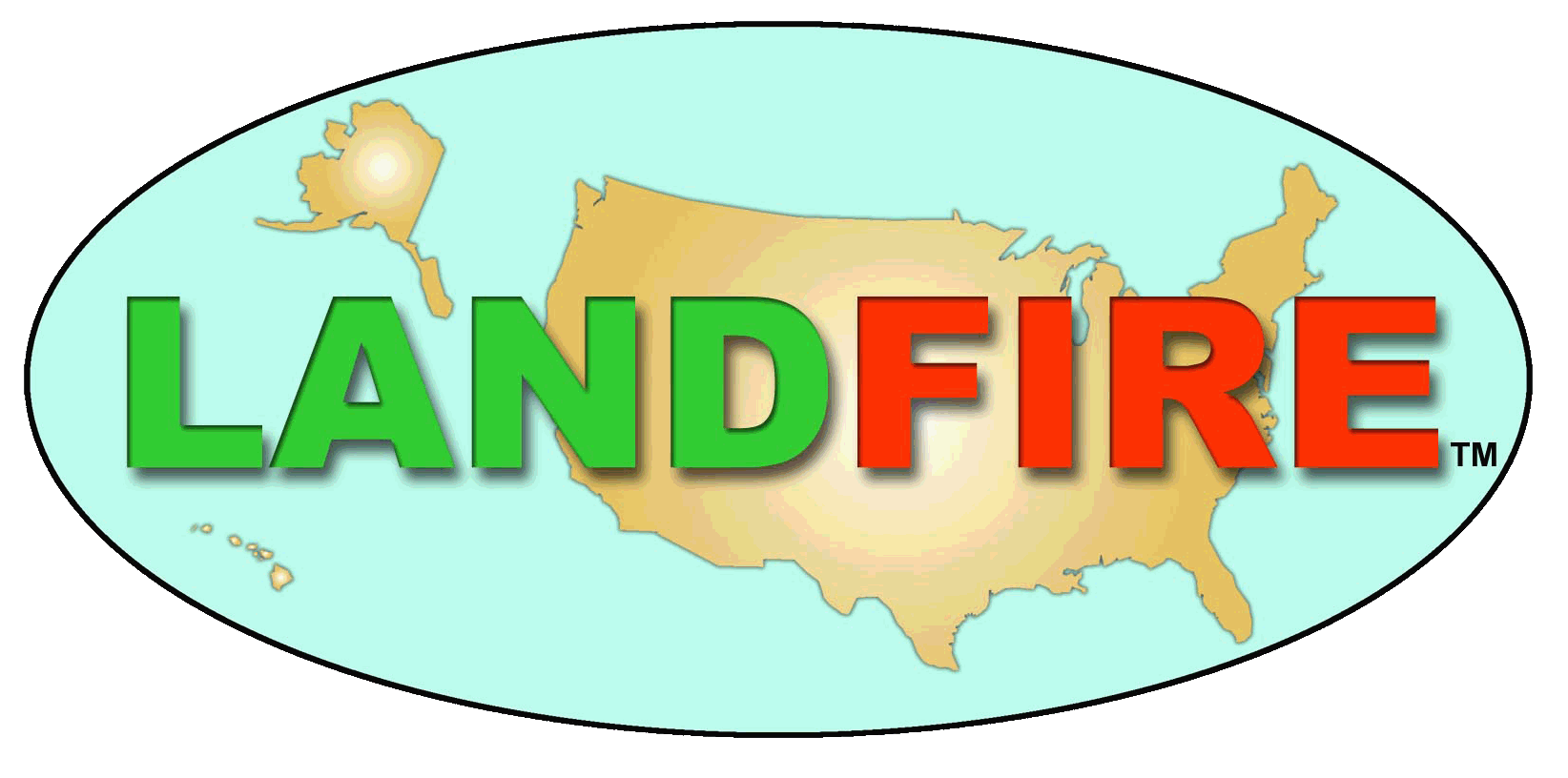 [Speaker Notes: August complex from 2020, events geodatabase, annual 2020 disturbance layer with severity from MTBS surrounding landscape with events and remote sensing derived disturbances.]
What is the situation? Spatial Context
Existing Vegetation Cover
Annual Disturbance
LF 2016 Remap
LF 2020
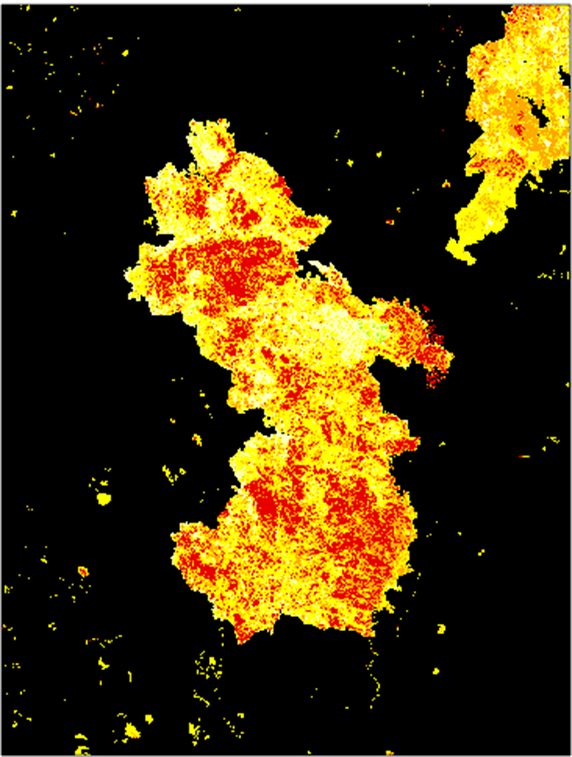 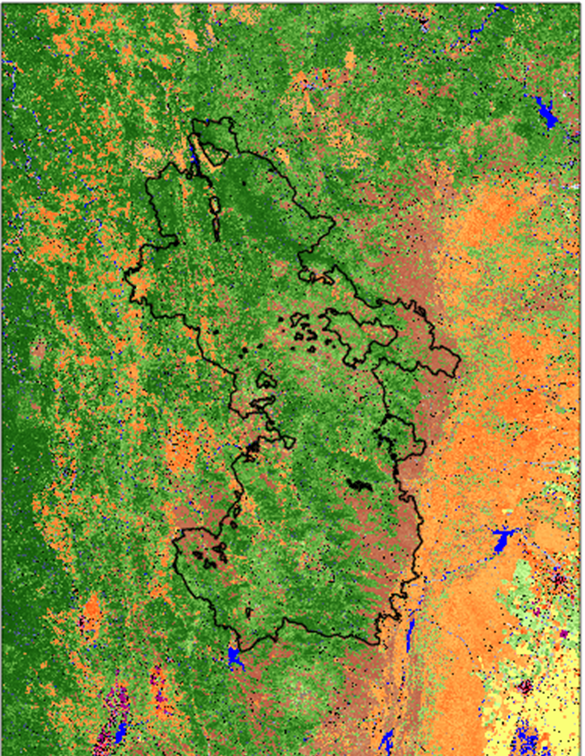 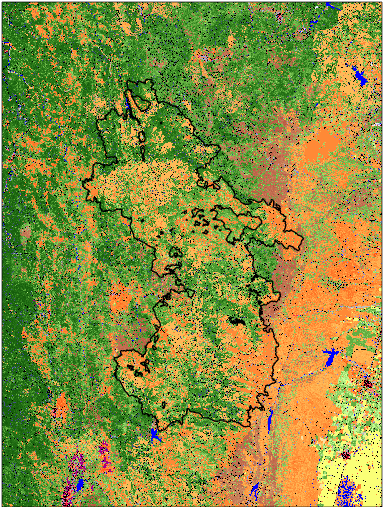 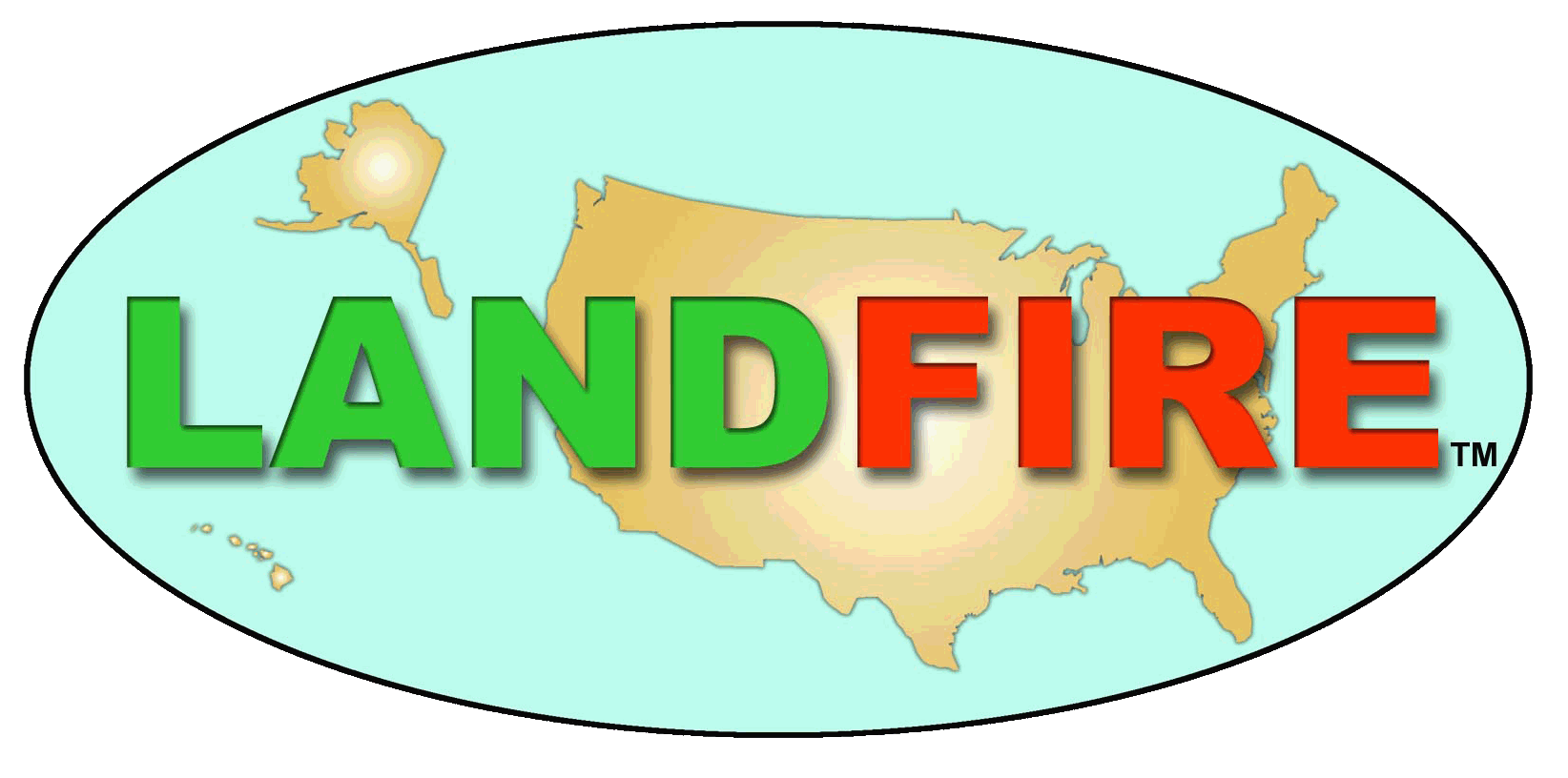 [Speaker Notes: Vegetation cover 2016 vs 2020 reduced tree cover with landfire rulesets derived originally from FVS.]
What is the situation? Spatial Context
FBFM40 Fuel Models
Annual Disturbance
LF 2016 Remap
LF 2020
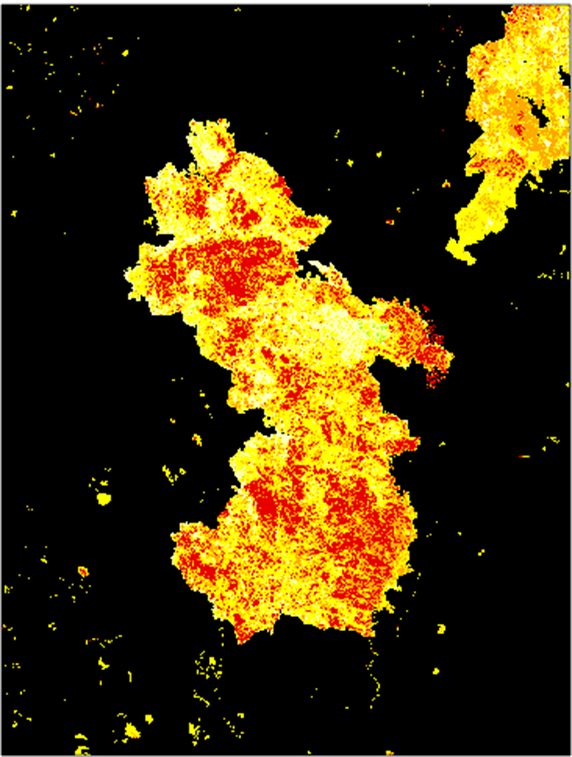 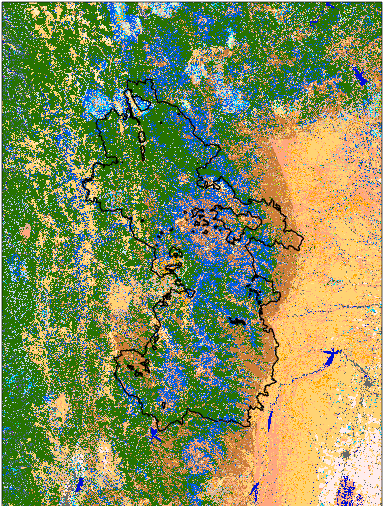 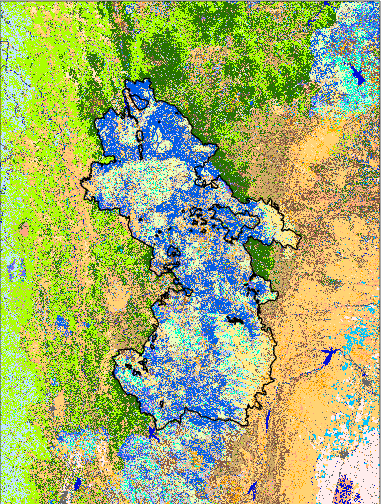 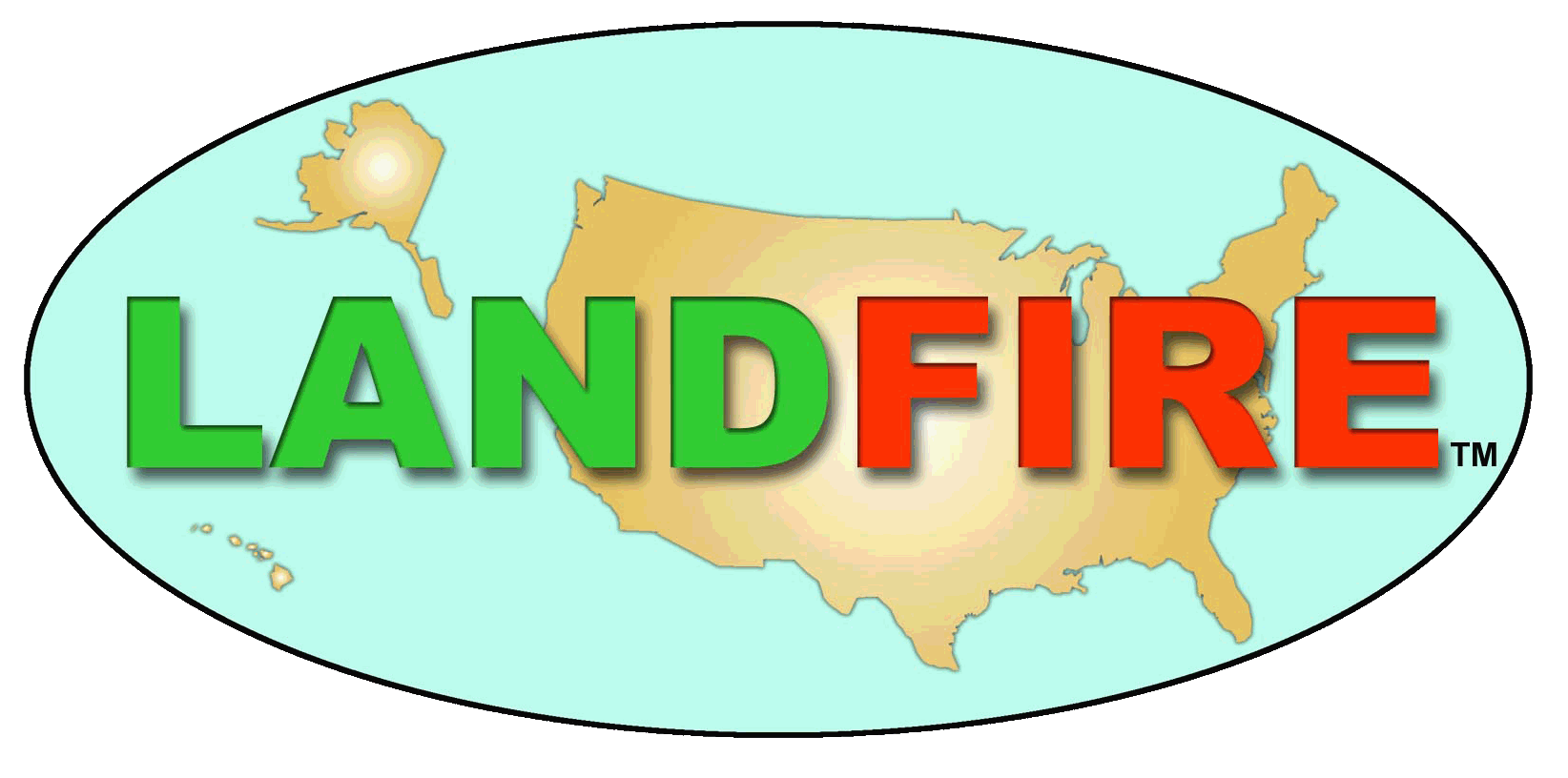 [Speaker Notes: Fuelscape 2016 vs 2020 More than just the fire changed…due to fuels calibration in California where fire behavior fuel models indicating flame length and rate of spread for surface fuels were adjusted to better represent what experts agreed upon. However, biggest difference within the fire perimeter.]
What is the situation? Relative Risk
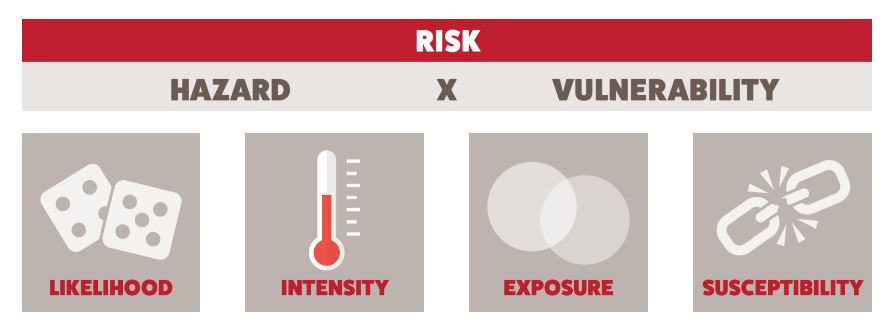 wildfirerisk.org
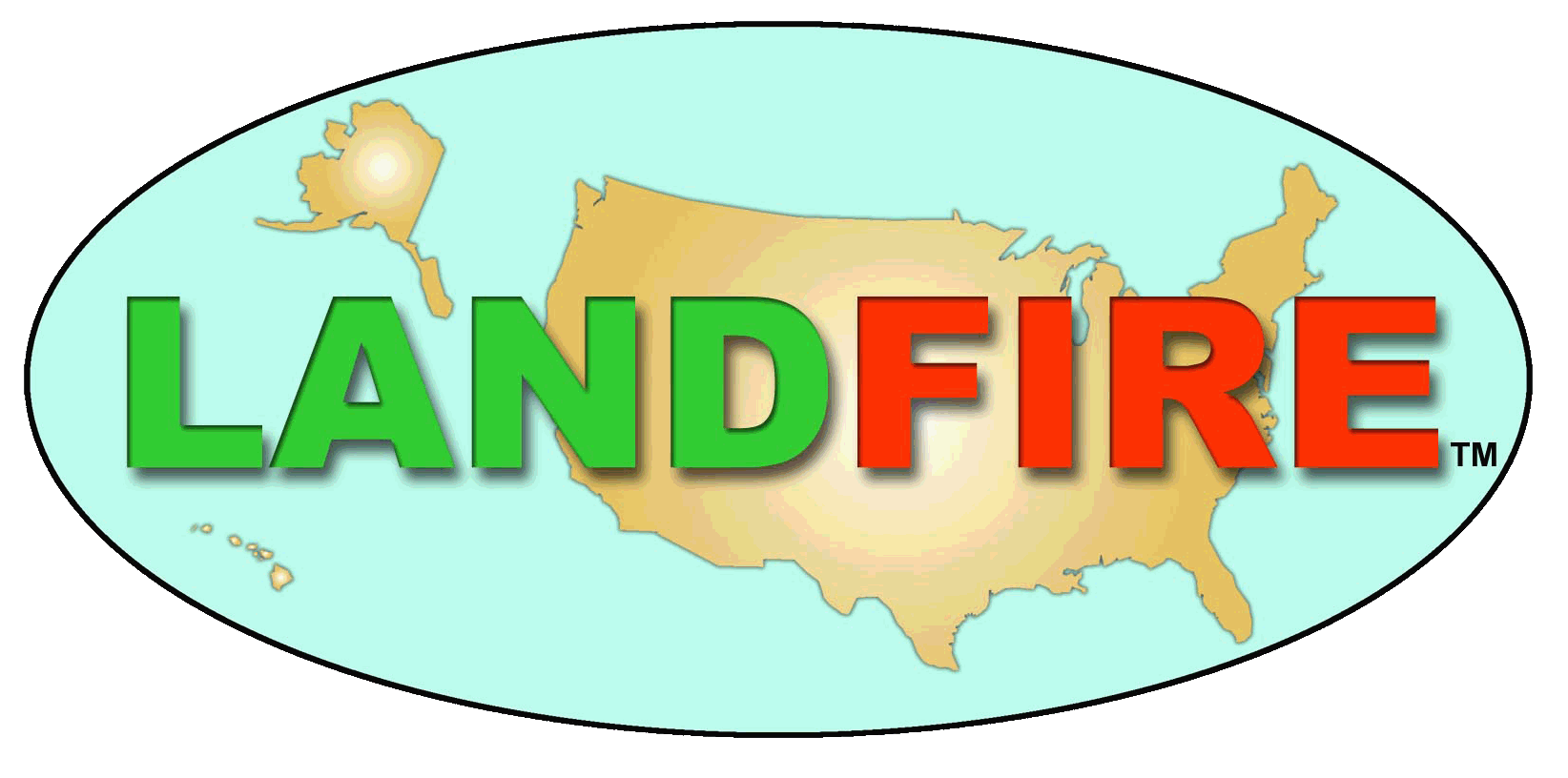 [Speaker Notes: FSim using landfire fuels, topography
WRC and NE WRAP using FSim results]
What is the situation? Relative Risk
LANDFIRE– FUELS AND TOPOGRAPHY
FIRE BEHAVIOR MODEL
BURN PROBABILITY
FLAME LENGTH
LIKLIHOOD
INTENSITY
HAZARD!
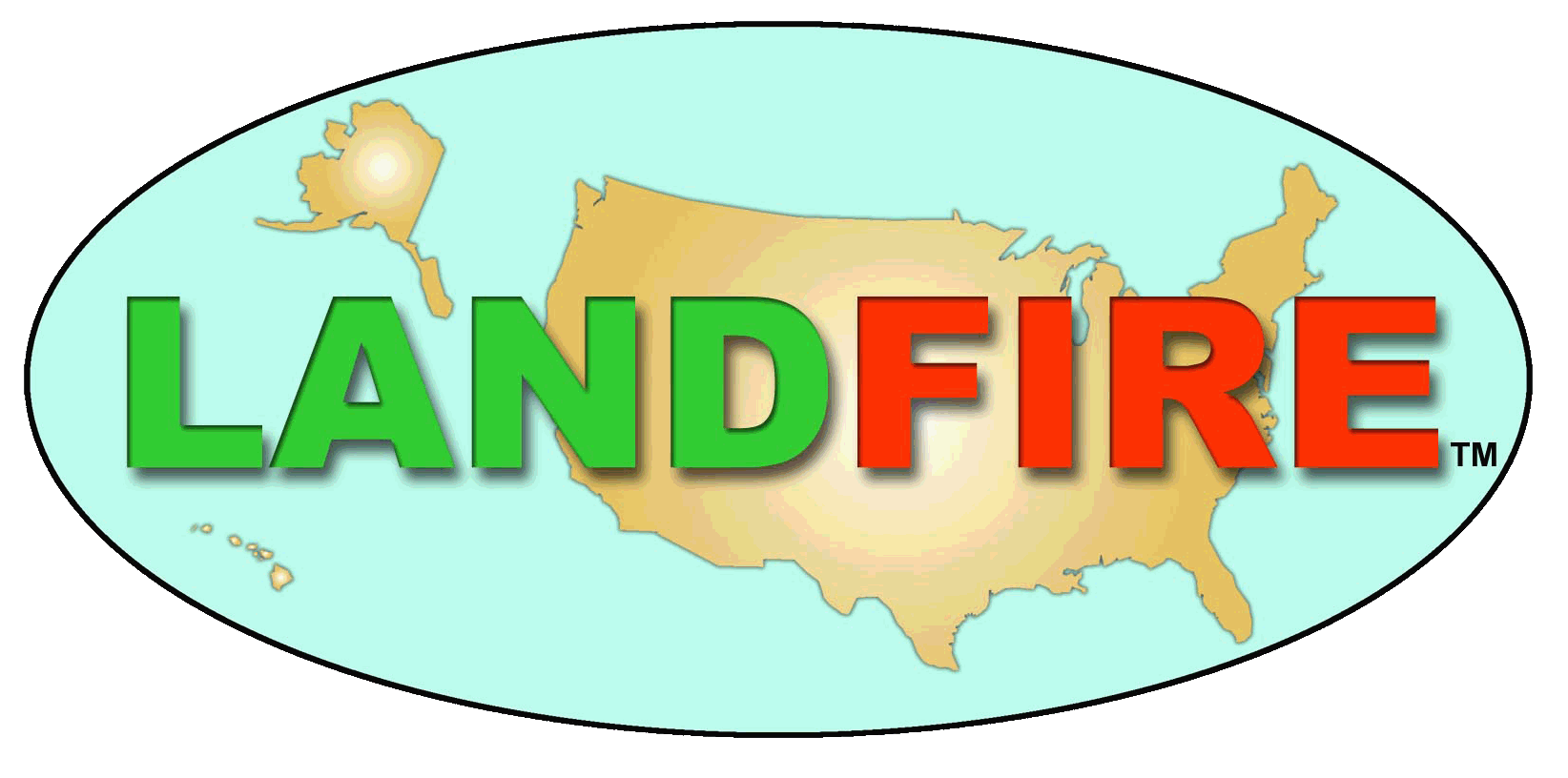 [Speaker Notes: LF provides fuel layers or landscape files for fire behavior models used by insurance industry, private startups, non-profits and government.]
What is the situation? Relative Risk
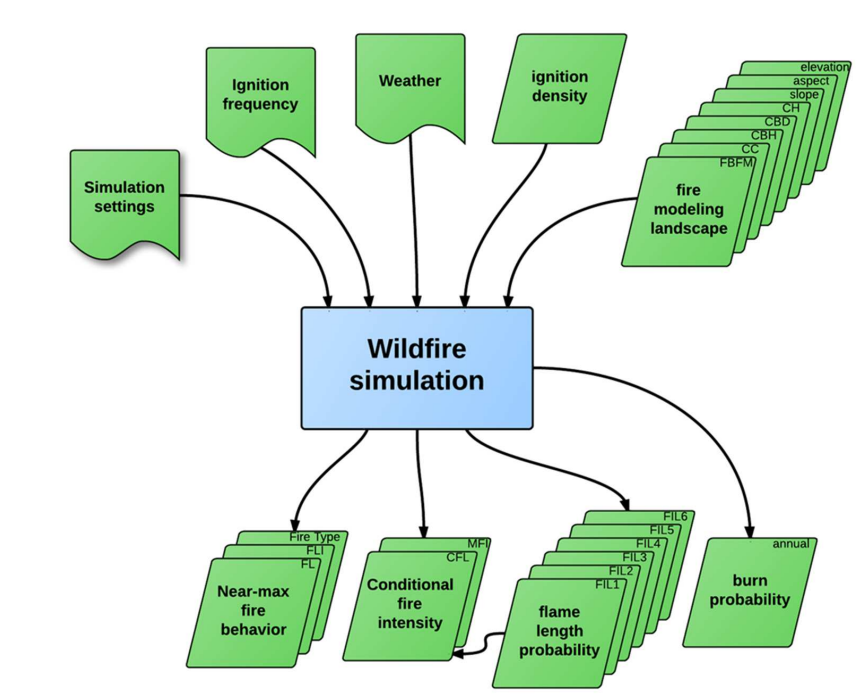 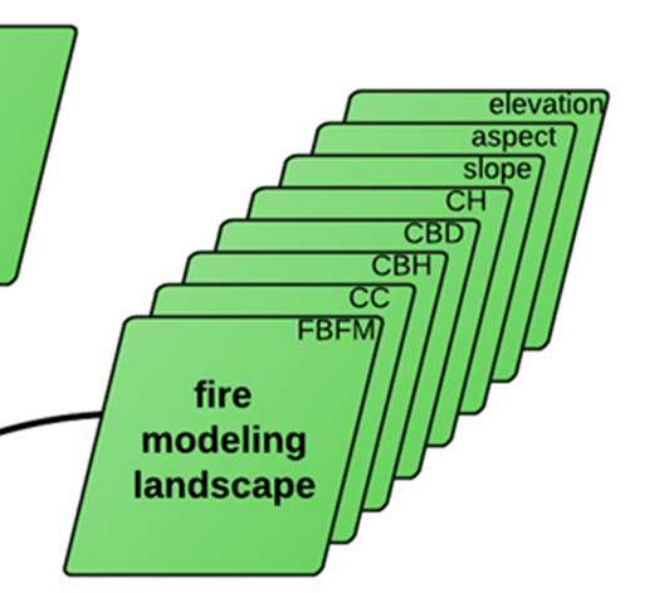 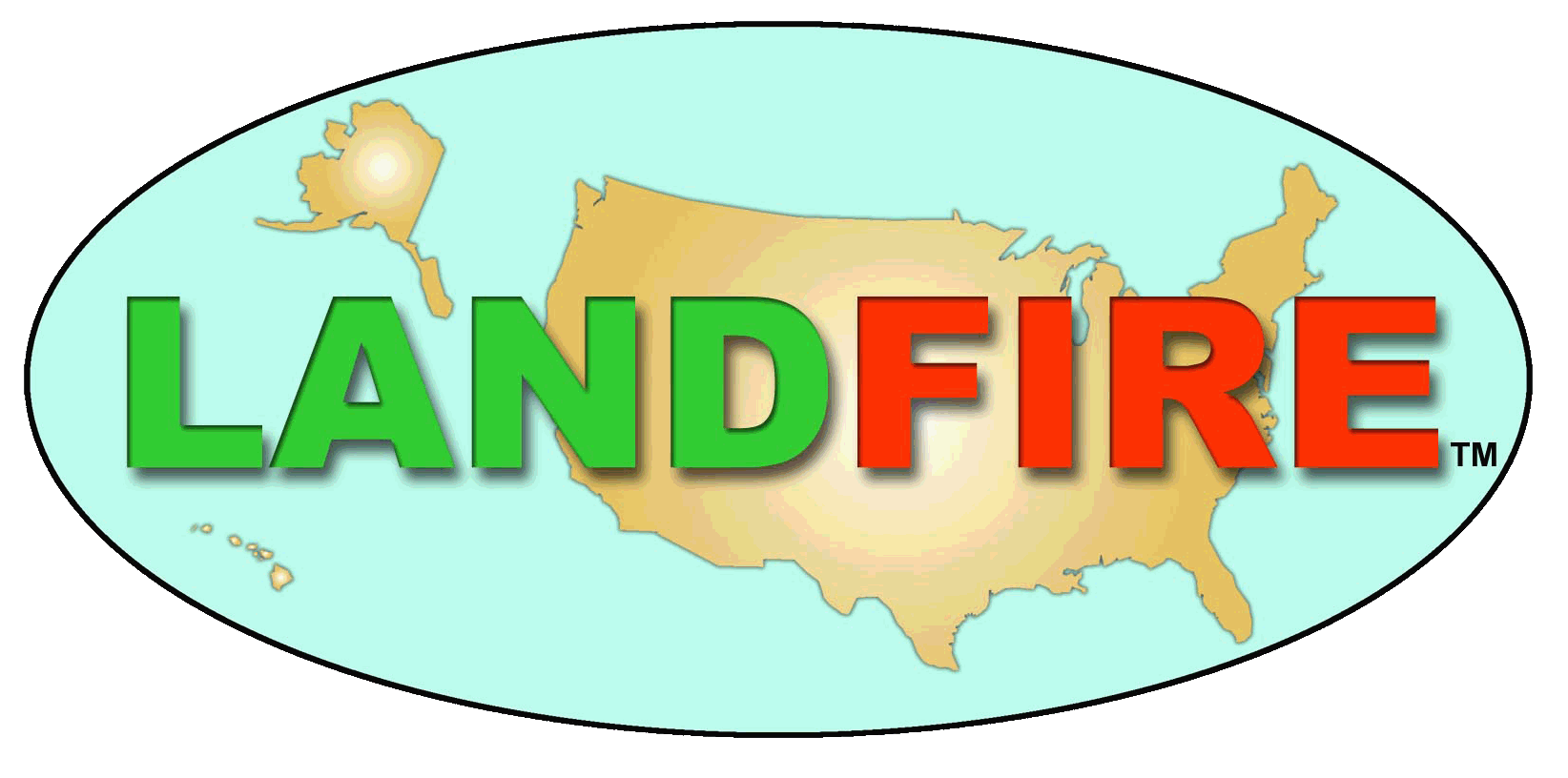 [Speaker Notes: Example is the large fire Simulator Fsim – landscape level]
LANDFIRE layers
All lands in United States and insular areas at the 30m pixel level
Topographic
Slope (deg)
Slope (%)
Aspect
Elevation
Disturbance
Annual (every year)
Historical Disturbance (10 years)
Fuel Disturbance
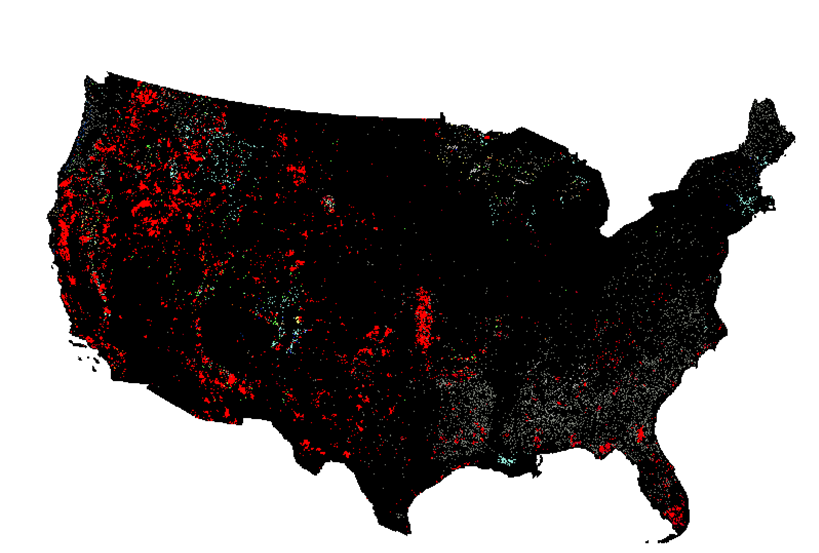 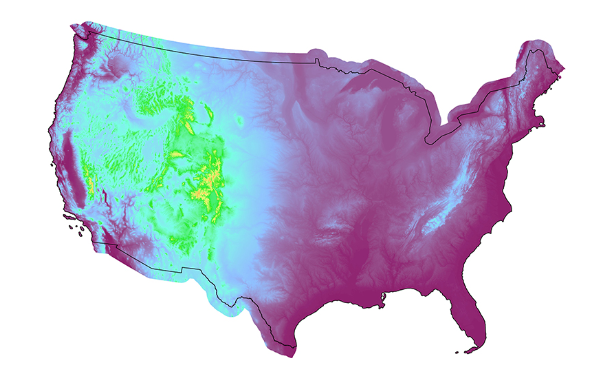 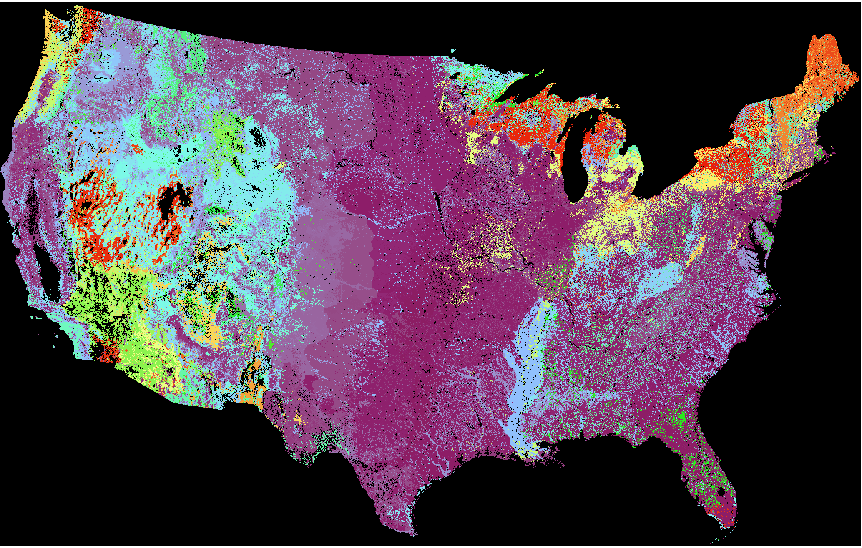 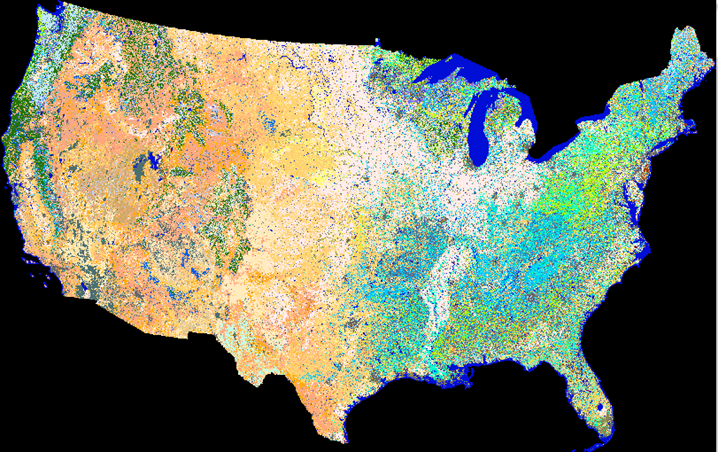 Vegetation
Existing Vegetation Type (ES and NVC)
Existing Vegetation CoverExisting Vegetation Height
Biophysical Settings
Fuels
13 Anderson Fire Behavior Fuel Models
40 Scott and Burgan Fire Behavior Fuel Models
Fuel Characteristic Classification System
Canopy Cover
Canopy Height
Canopy Bulk Density
Canopy Base Height
Fuel Vegetation Type
Fuel Vegetation Cover
Fuel Vegetation HeightMod-FIS
Fire Regime
Succession Class
Vegetation Departure Index
Vegetation Condition Class
Fire Regime Group
Fire Return Interval
Percent Replacement Severity Fire
Percent Mixed Severity Fire
Percent Low Severity Fire
Reference
Reference Database (plots)
Events Geodatabase (polygons)
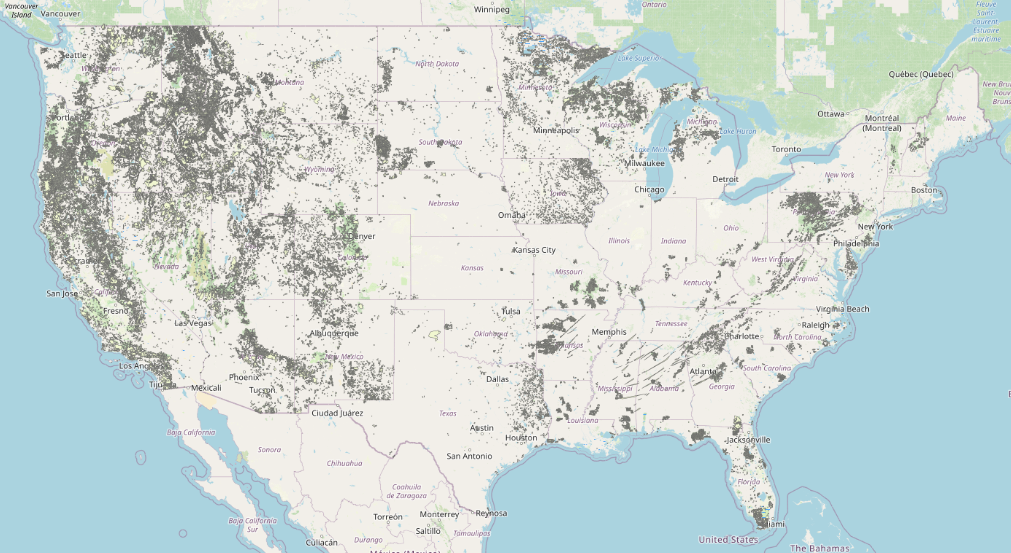 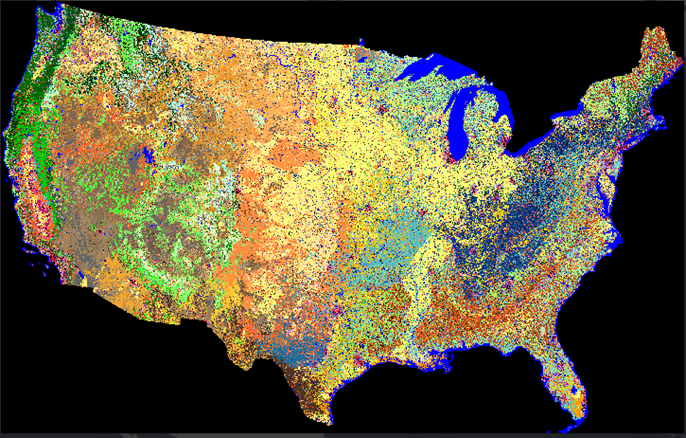 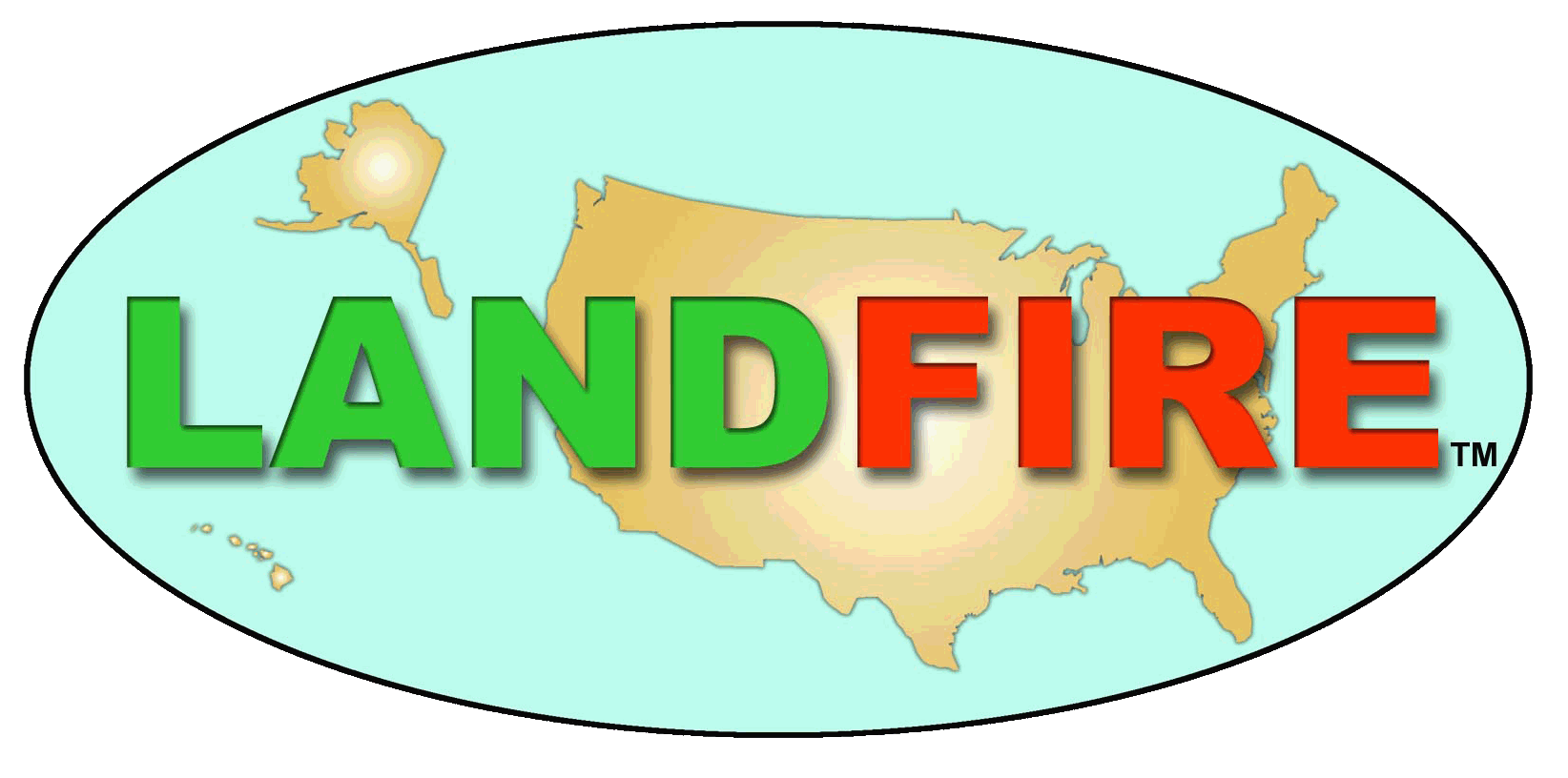 [Speaker Notes: These are the eight layers used in most fire behavior models in some capacity.]
What is the situation? Relative Risk
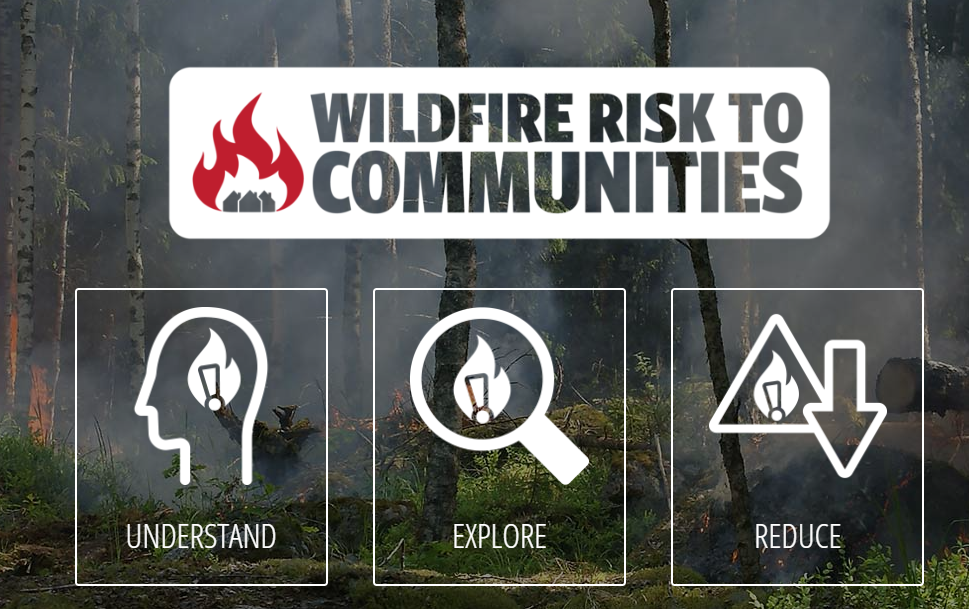 wildfirerisk.org
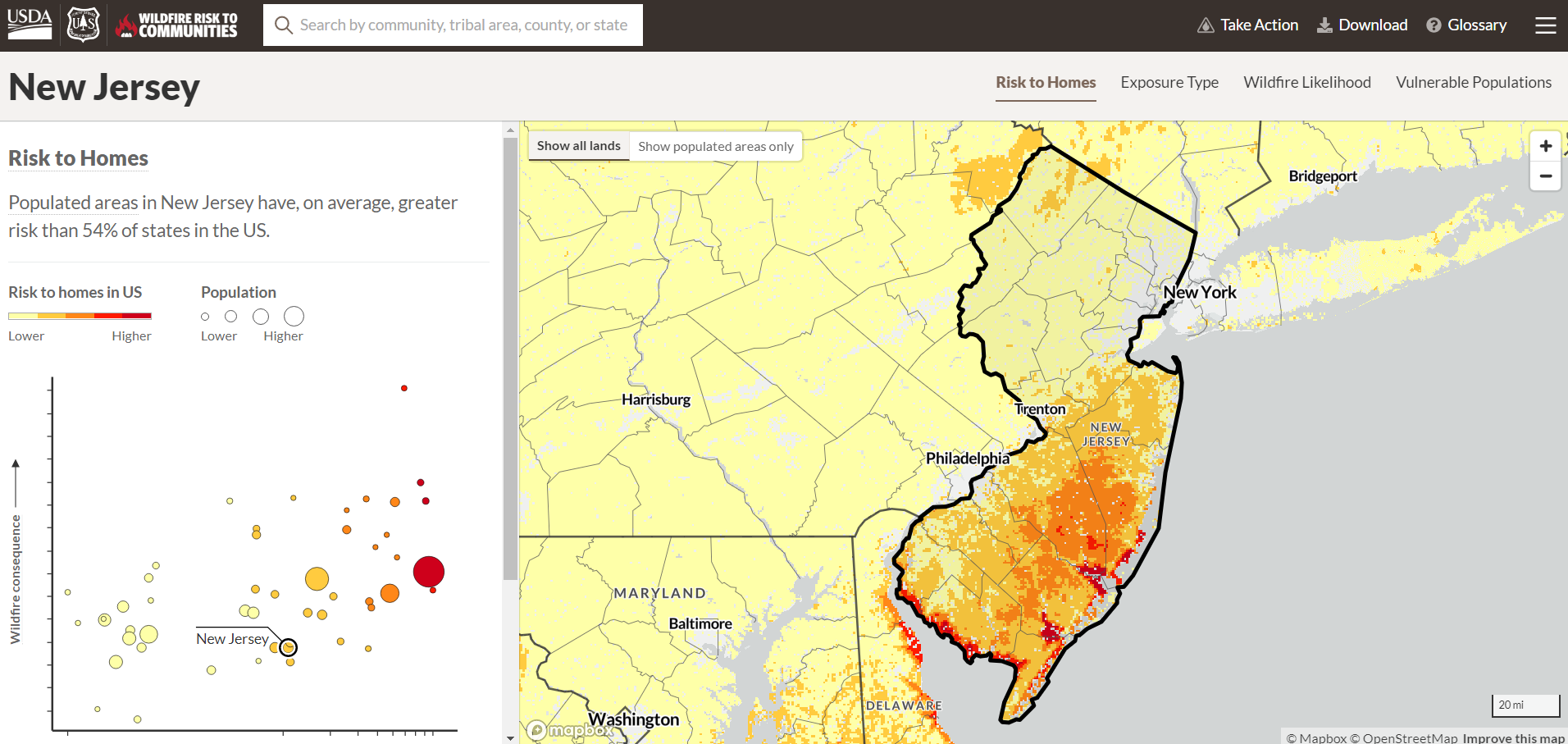 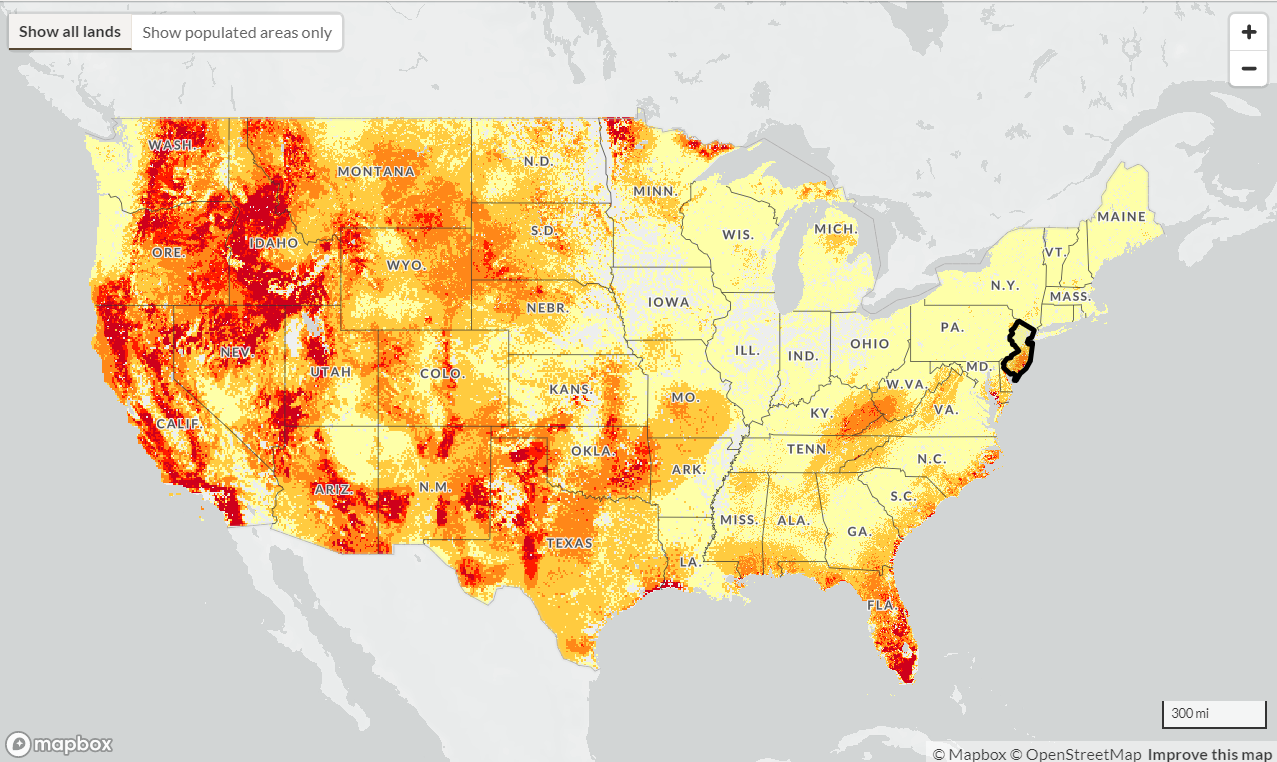 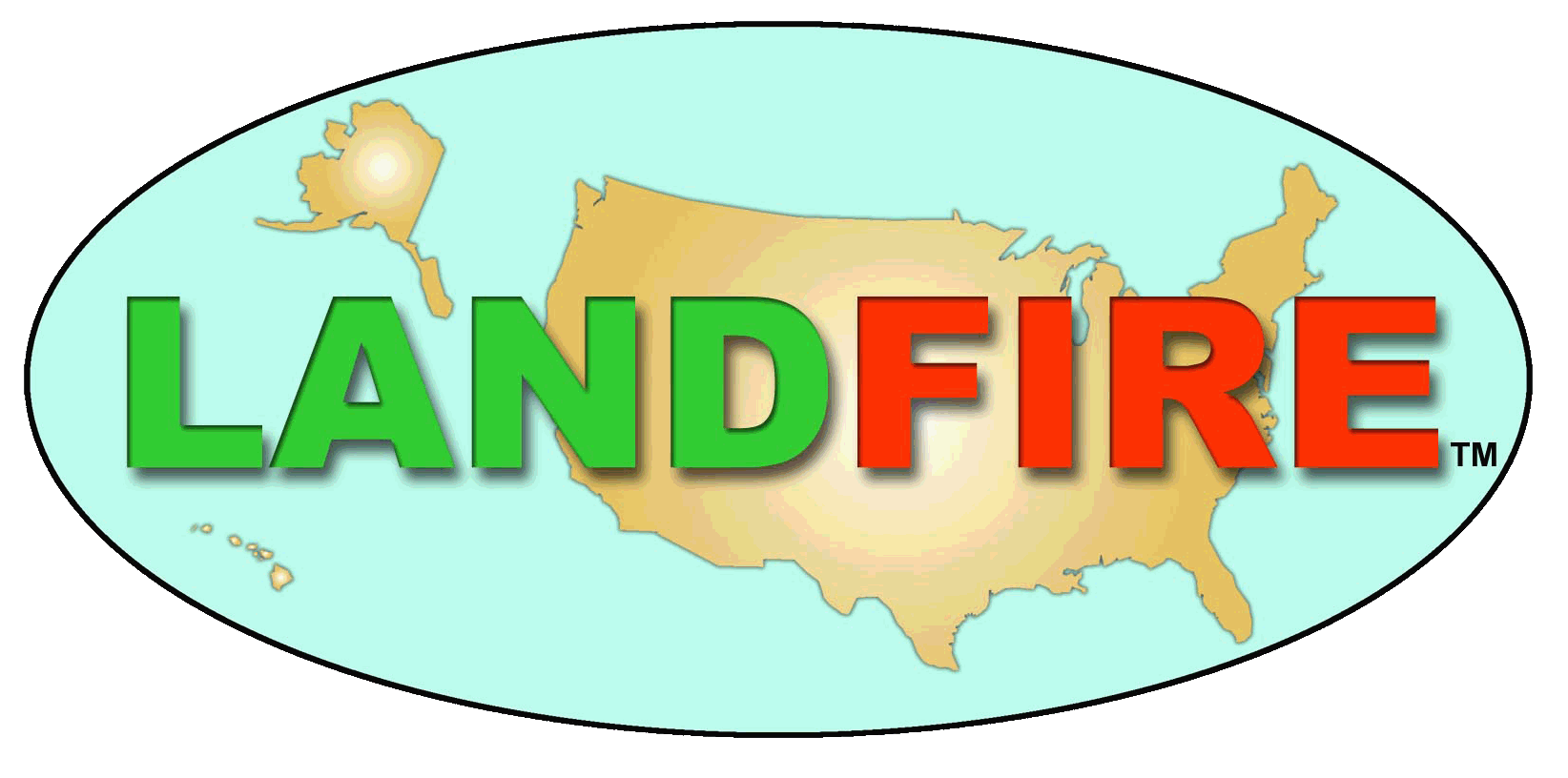 [Speaker Notes: USFS wildfire risk to communities Riley Finney out of Missoula Fire Lab LF2014 now–updating to use LF2020 data.]
What is the situation? Relative Risk
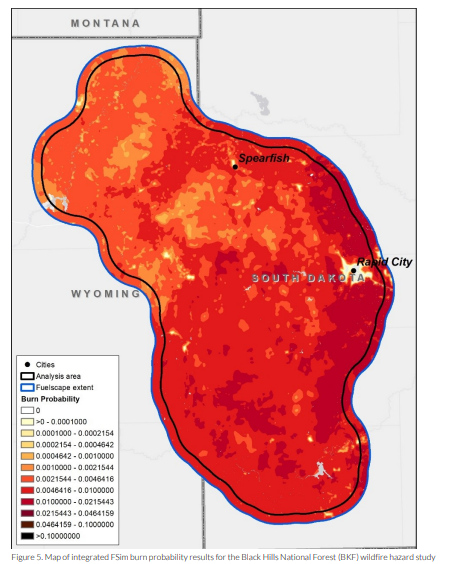 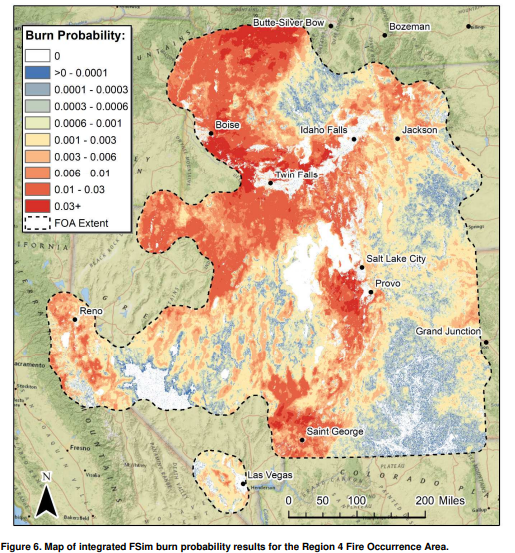 Other Fsim applications using LANDFIRE data
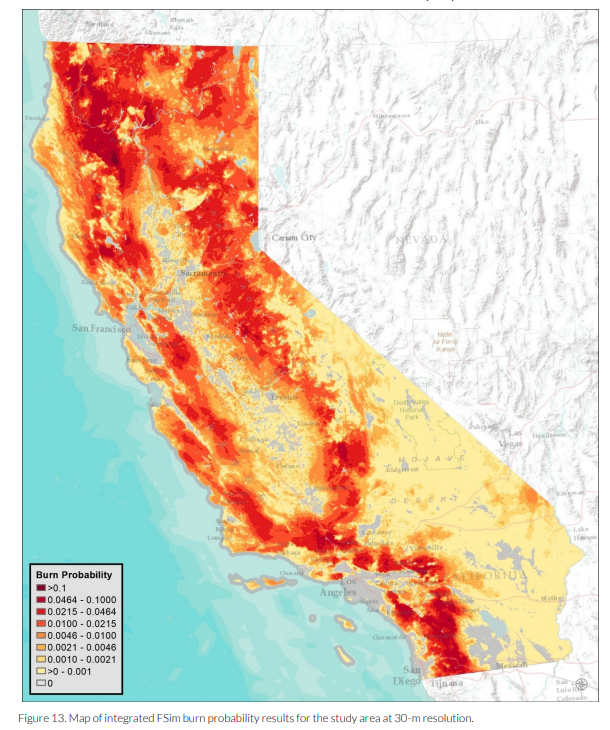 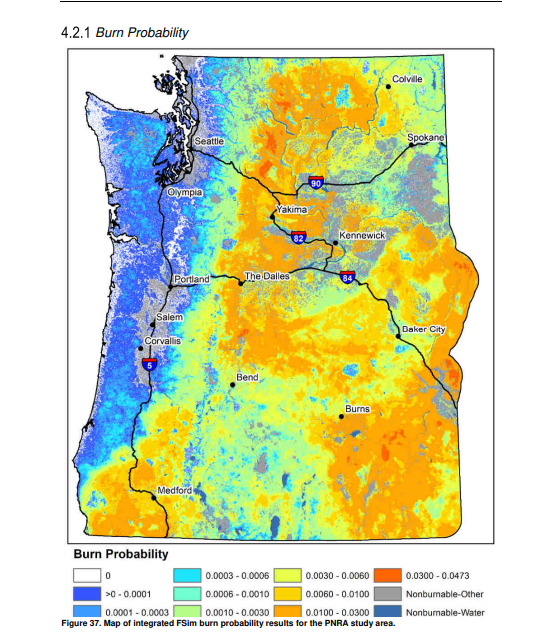 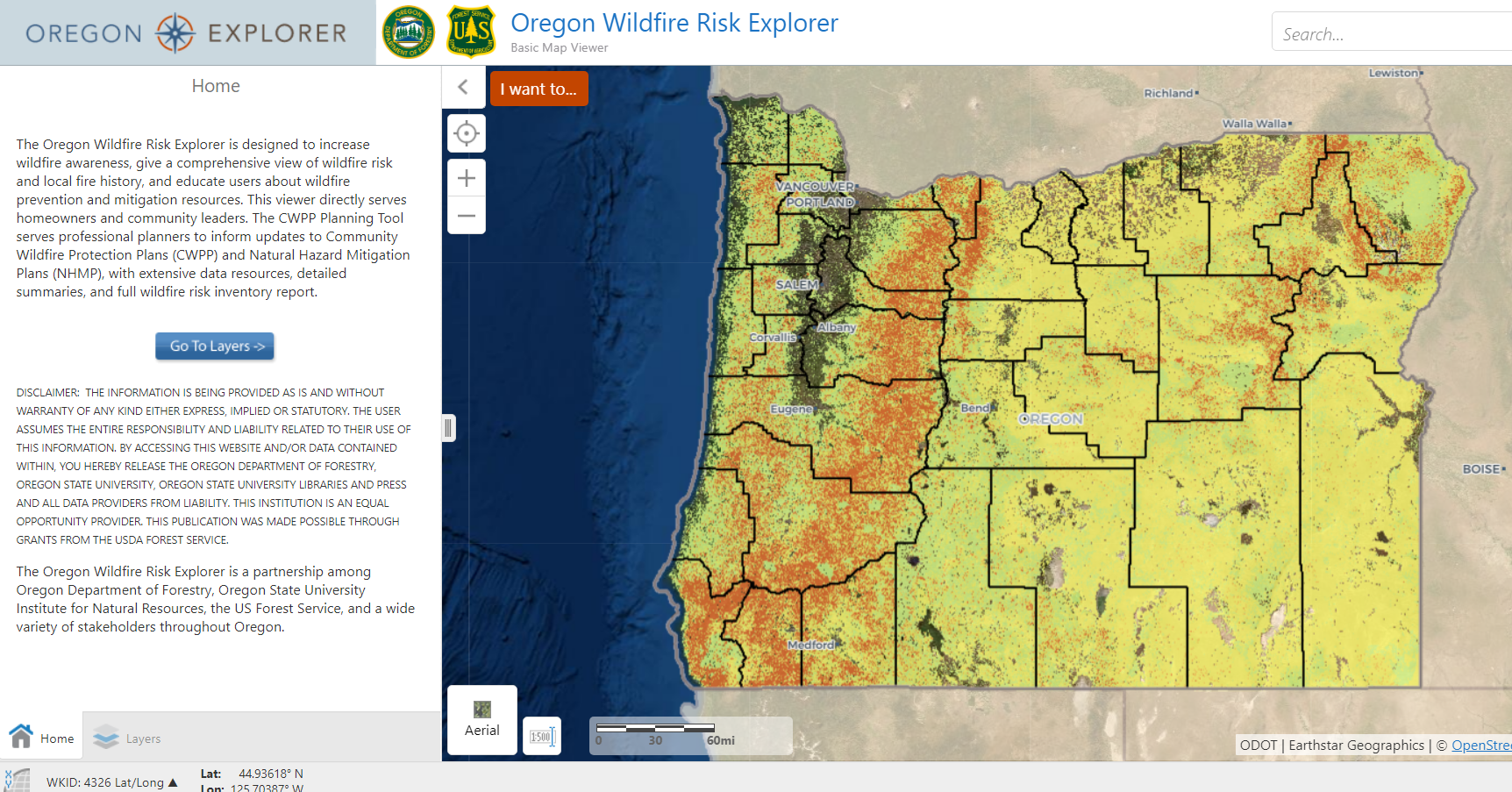 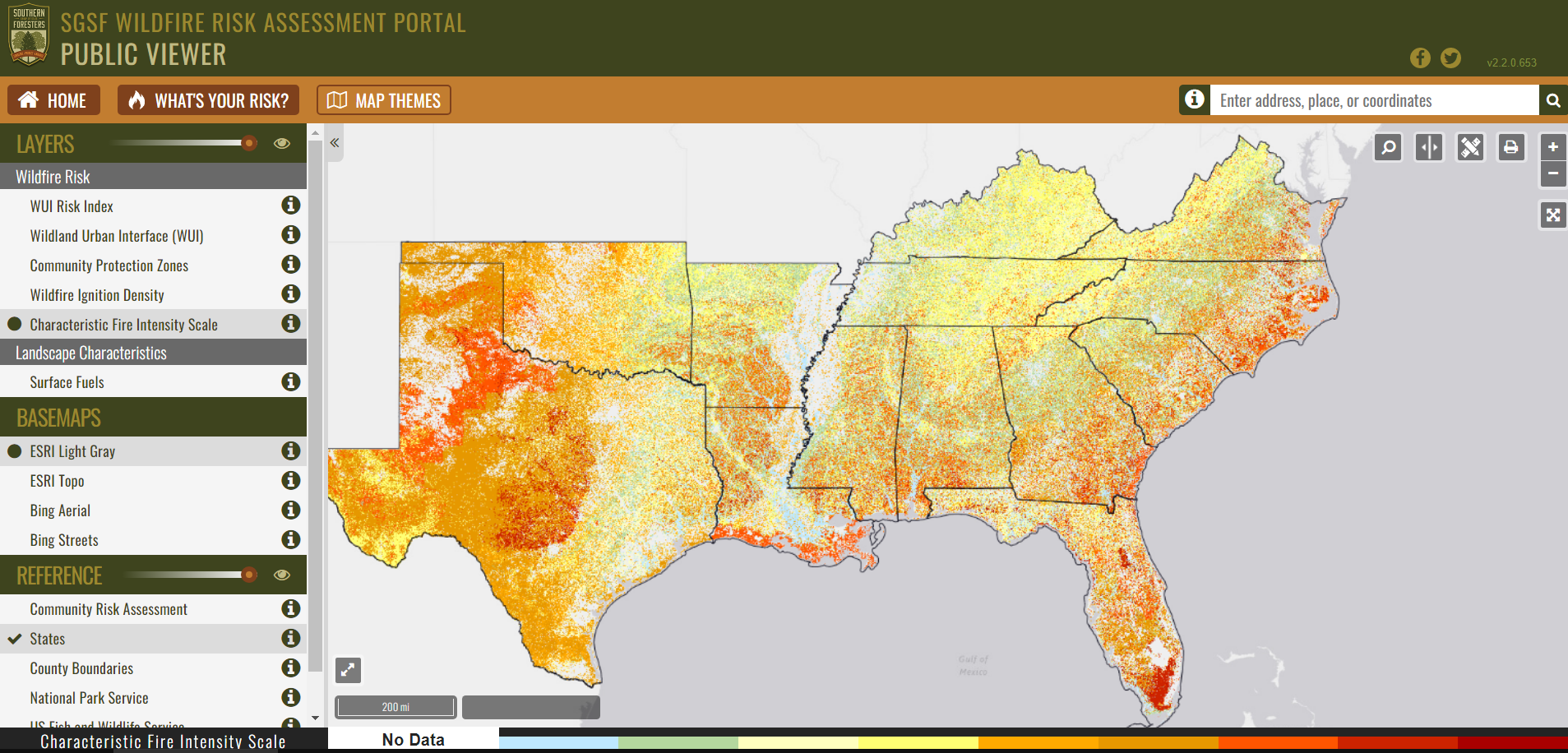 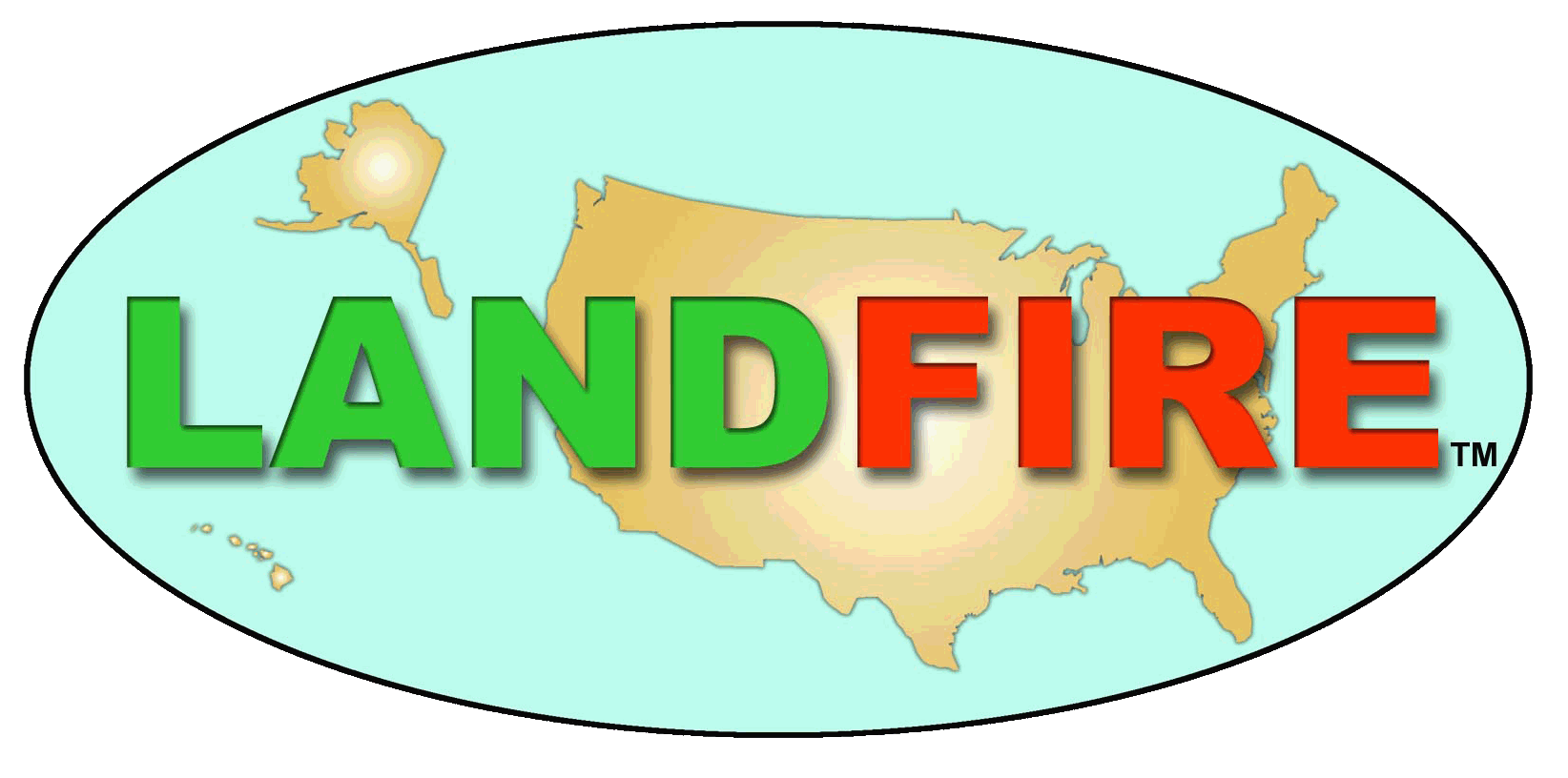 [Speaker Notes: NEMW state foresters wildfire risk assessment with LF2016 data came out in 2021. Southern Group of State Foresters. PNW USFS 2018 version. Oregon has a portal for this info (pre – new law and rejection of new map) ---it goes on and on…CA pilot, Region 4, and Black Hills National Forest.  Reports out of Pyrologix that runs the Fsim model for many regions.]
Prioritize AND understand risk using LANDFIRE in IFTDSS
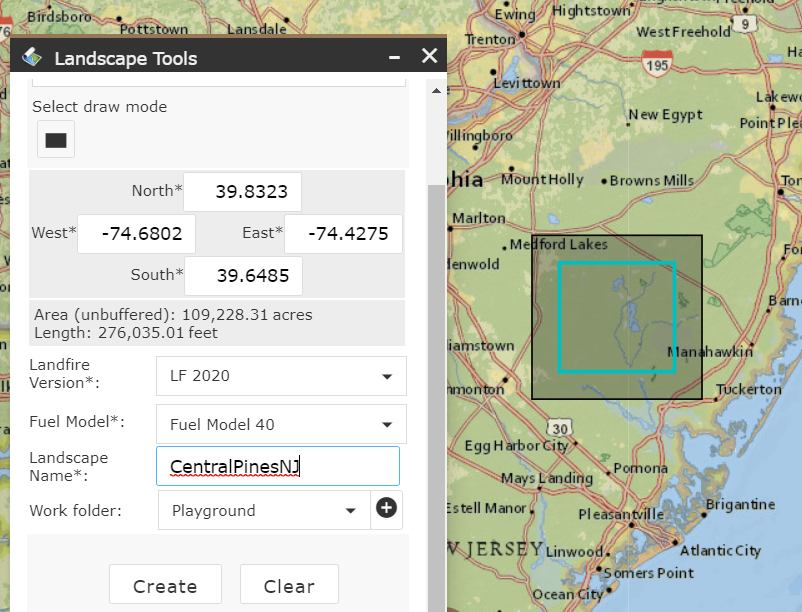 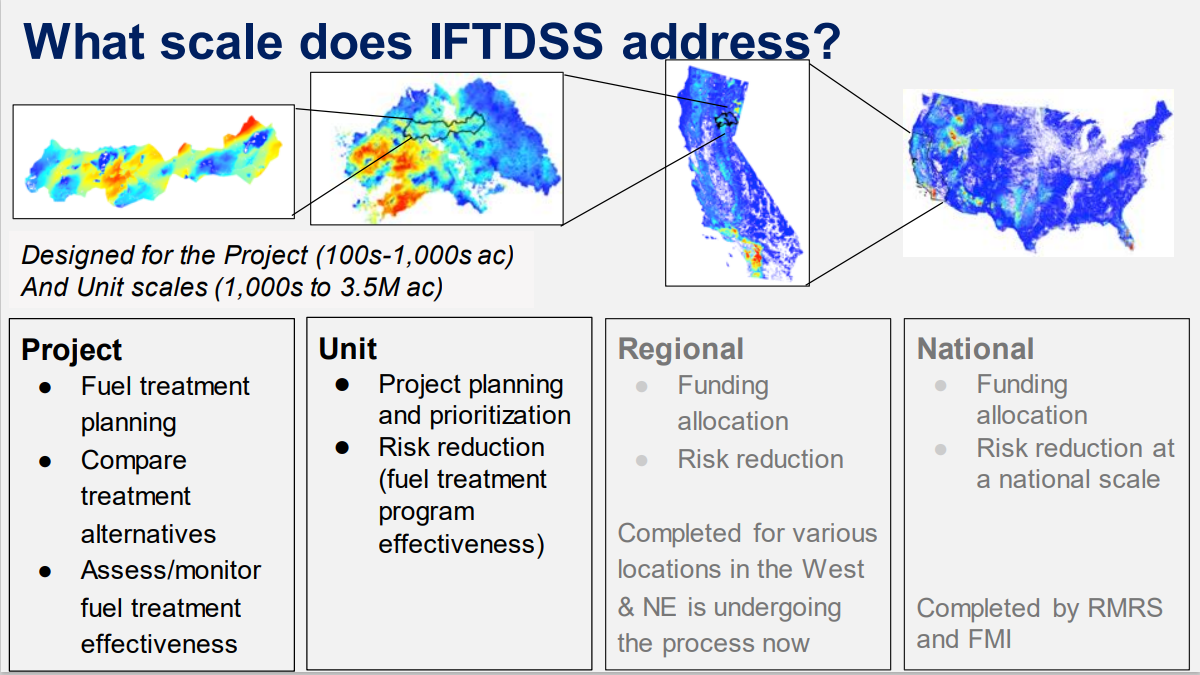 IFTDSS- Interagency Fuel Treatment 
Decision Support System

All online!
iftdss.firenet.gov
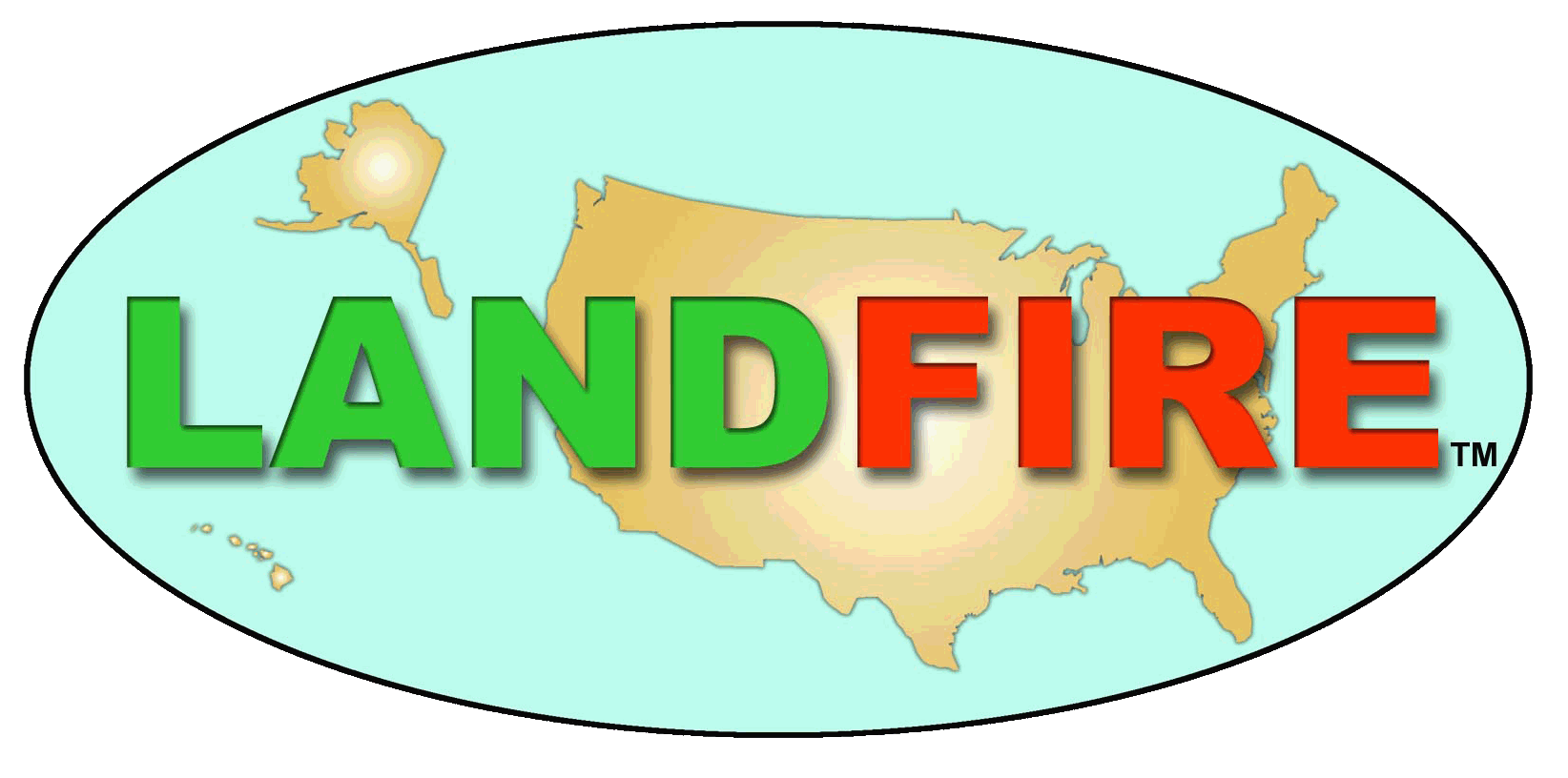 [Speaker Notes: IFTDSS uses Flammap, another fire behavior fuel model that requires LANDFIRE and you input wind direction and strength - Has fuel treatment effectiveness monitoring and reports]
More risk applications using LANDFIRE
Academic
Private/Non-profit
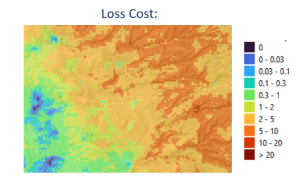 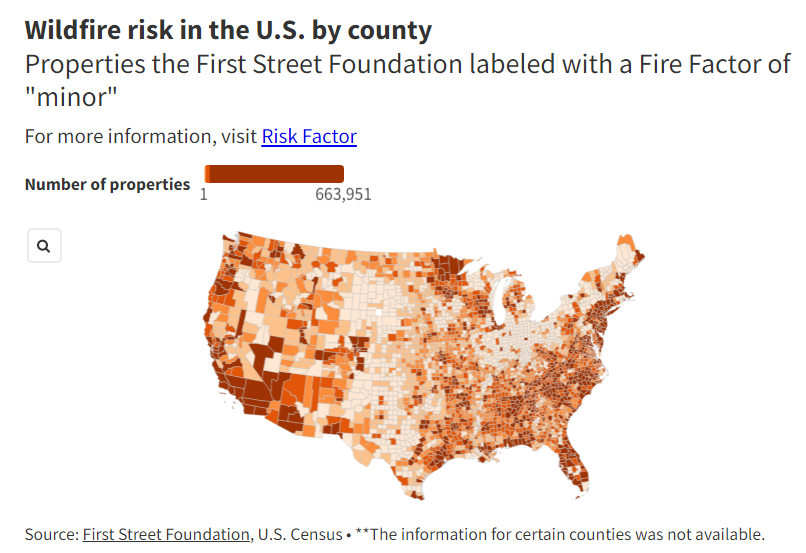 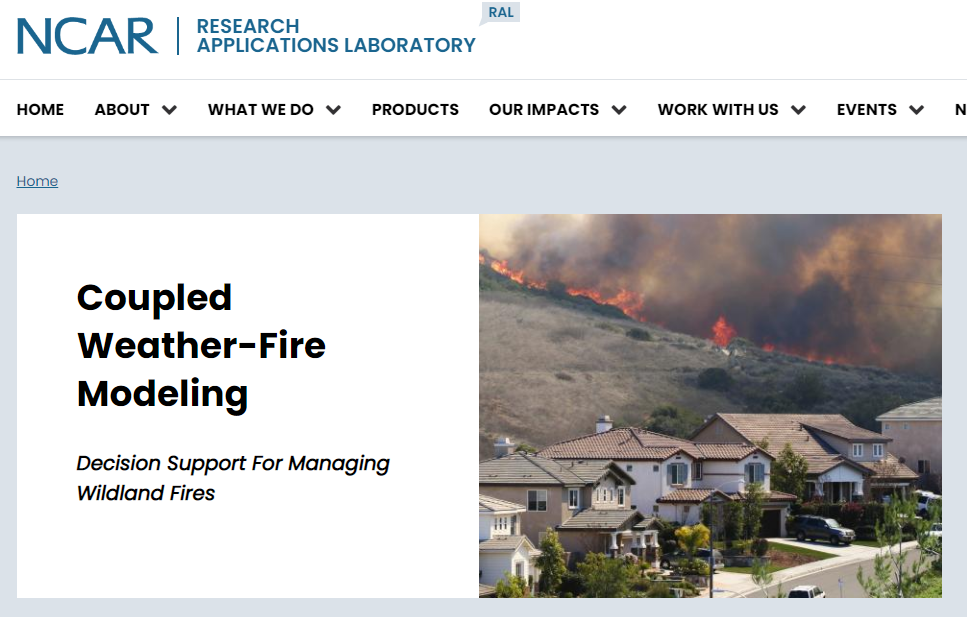 www.karenclarkandco.com
ral.ucar.edu
Firststreet.org
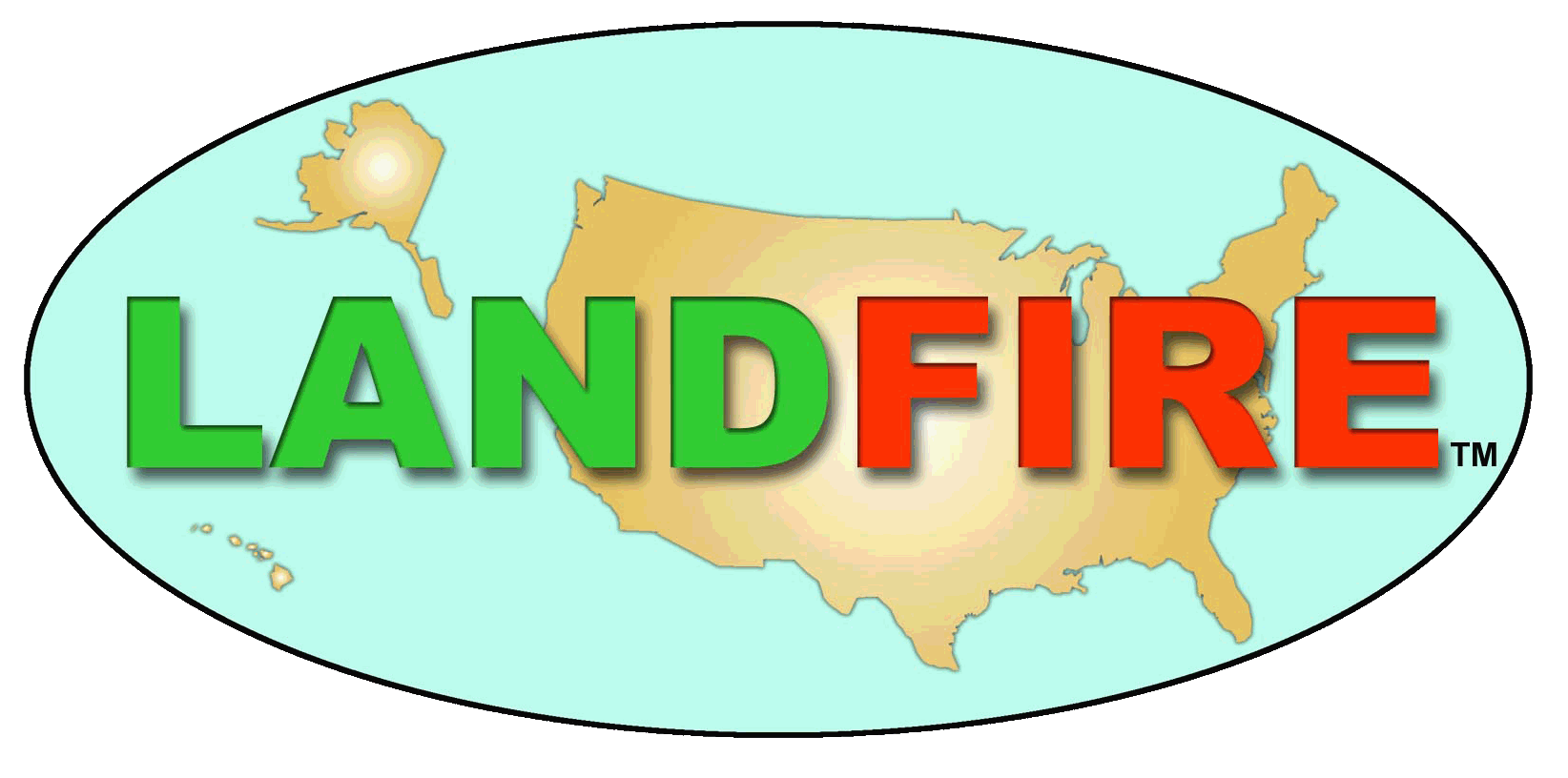 [Speaker Notes: Insurance (Karen Clark and Company)- use proprietary model with LF inputs for fuels and nine climate change scenarios; Non-profit First Street Fire Factor using ELMFIRE model, LEAP-HI NSF/NCAR program uses LANDFIRE surface fuel models for the WRF-Fire Model- currently 13 but soon 40]
Restore and Maintain Landscapes
What is the situation?
	Spatial context 	Relative risk 
Fire Adapted Communities
What can I do about it?
	Local conditions	Community engagement
Response to Fire
Who can help me?
	Help from outside	Operational decisions
Overview
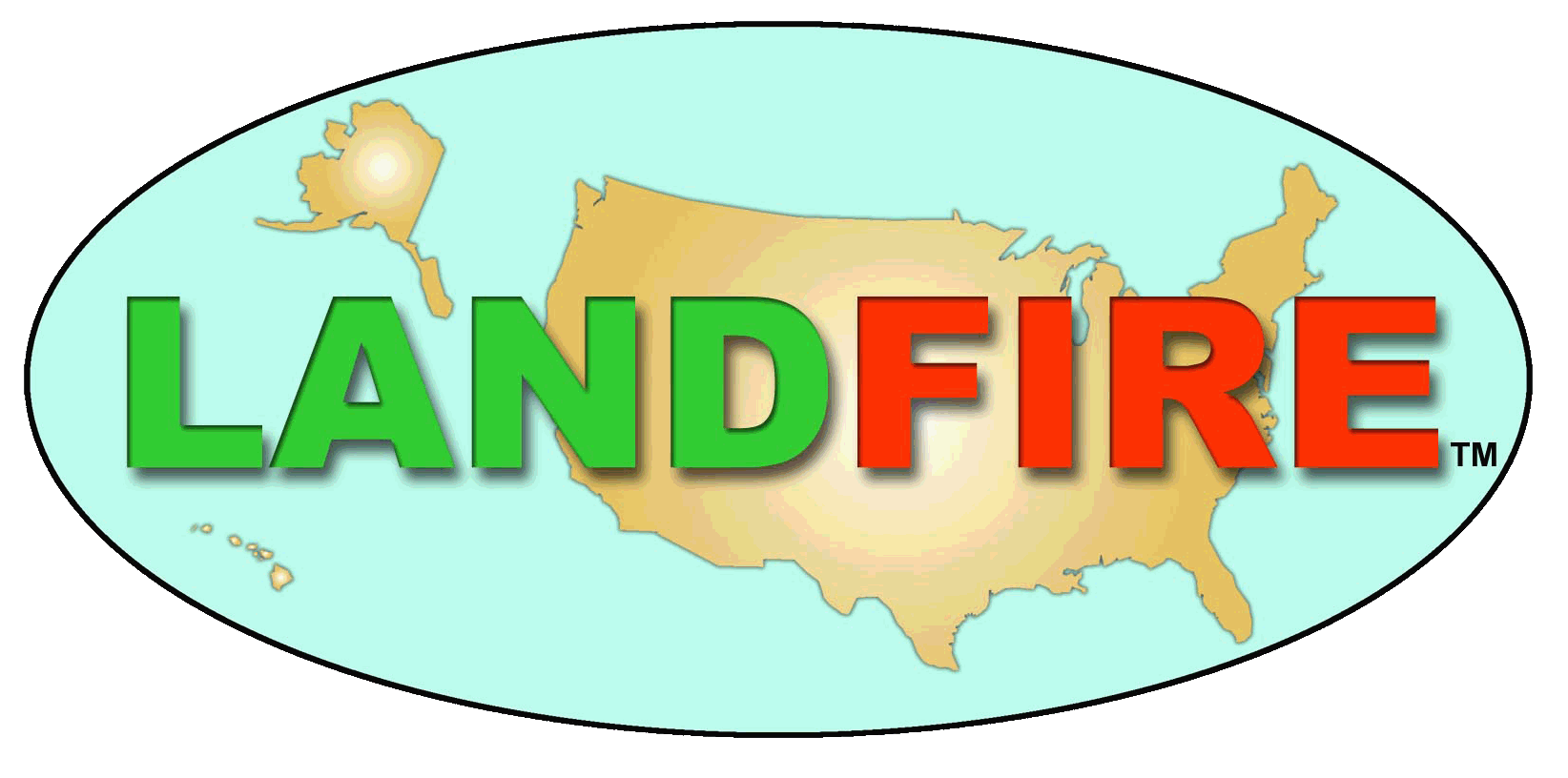 Fire Adapted Communities: What can I do about it?
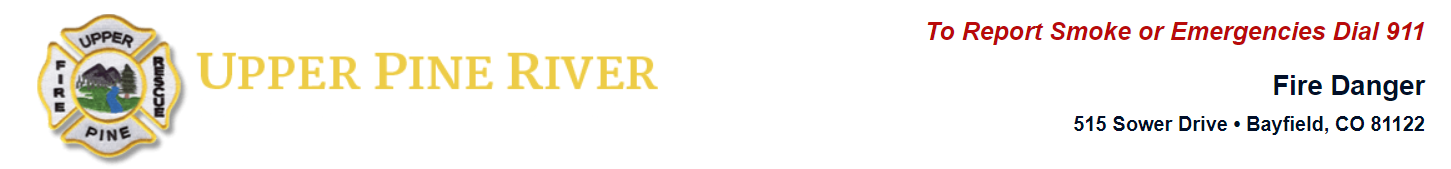 CWPPs need maps of fuels and risk to prioritize treatment areas. Most use LF data to determine that.
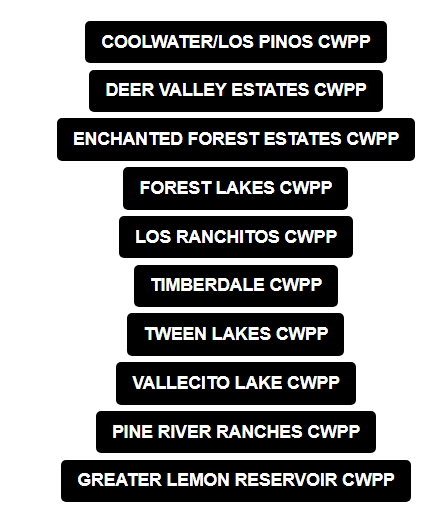 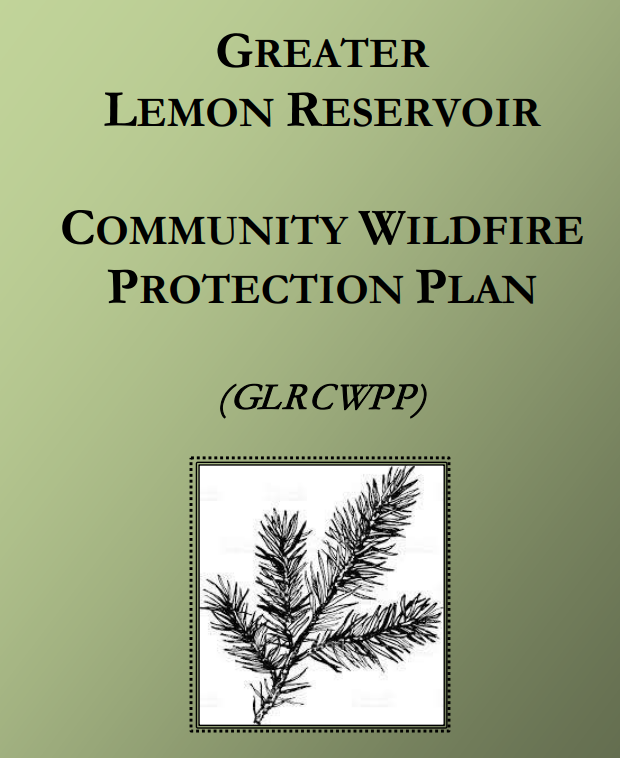 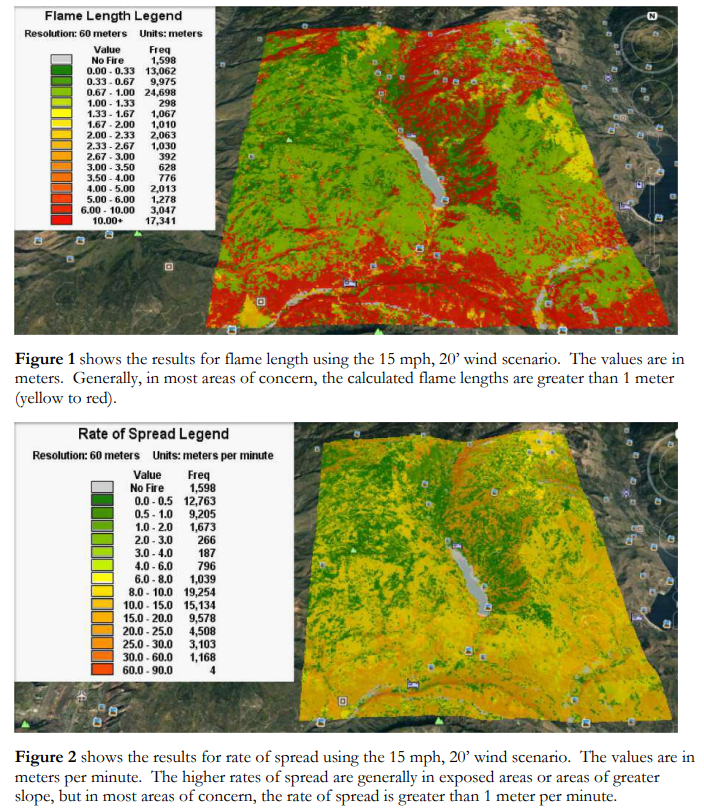 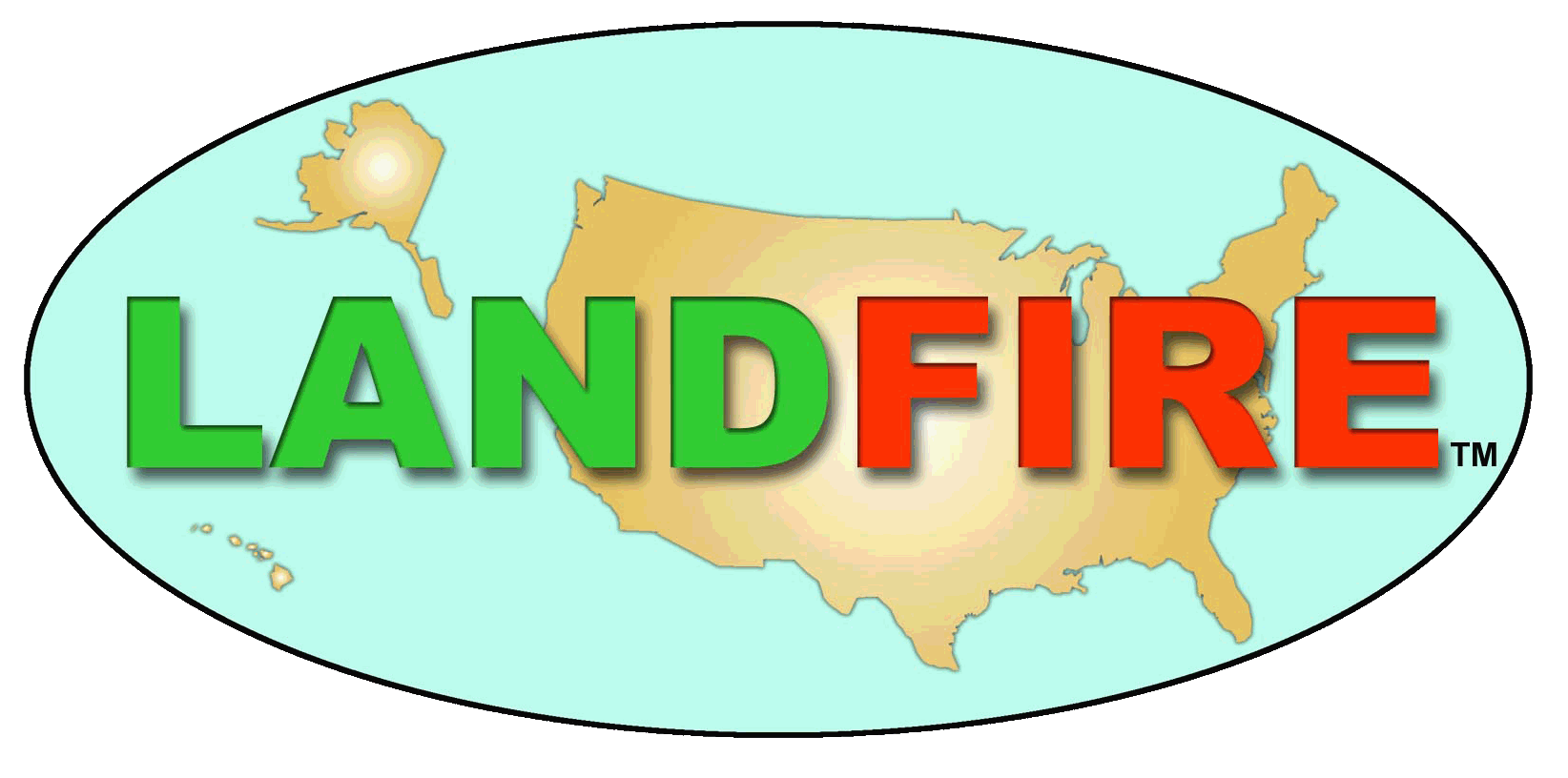 [Speaker Notes: Grant money - Greater Lemon used LF layers and WFDSS fire behavior – this is one fire protection district in CO – These are done for 100’s of municipalites]
What can I do about it?
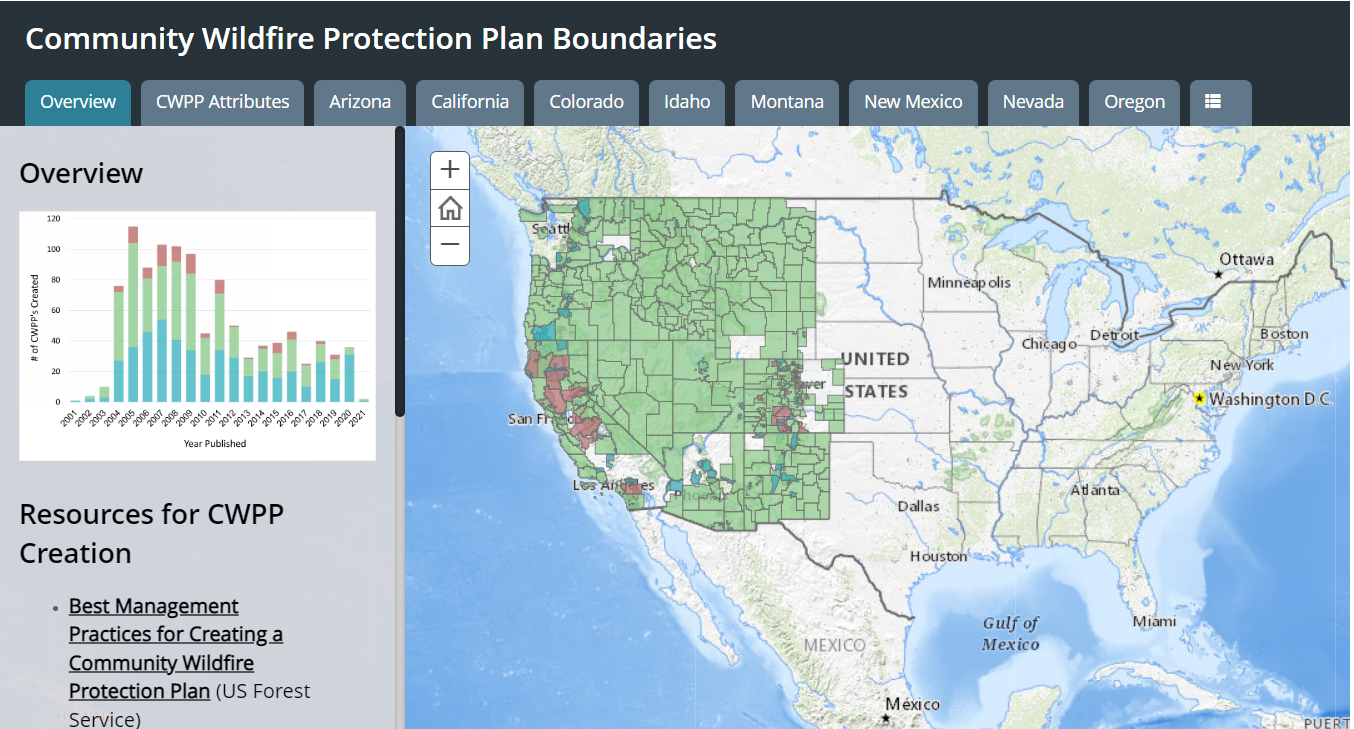 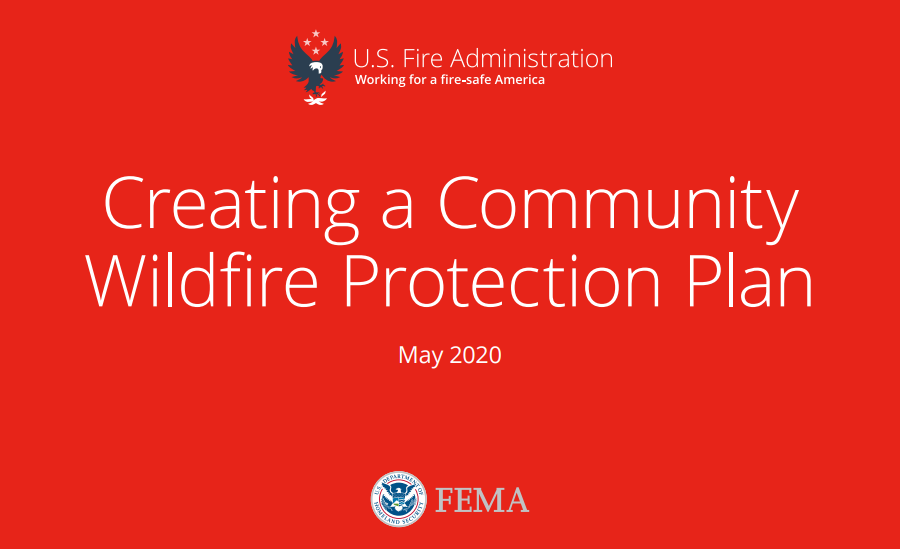 https://www.usfa.fema.gov/downloads/pdf/publications/creating_a_cwpp.pdf
https://fireadapted.org/cwpp-database/
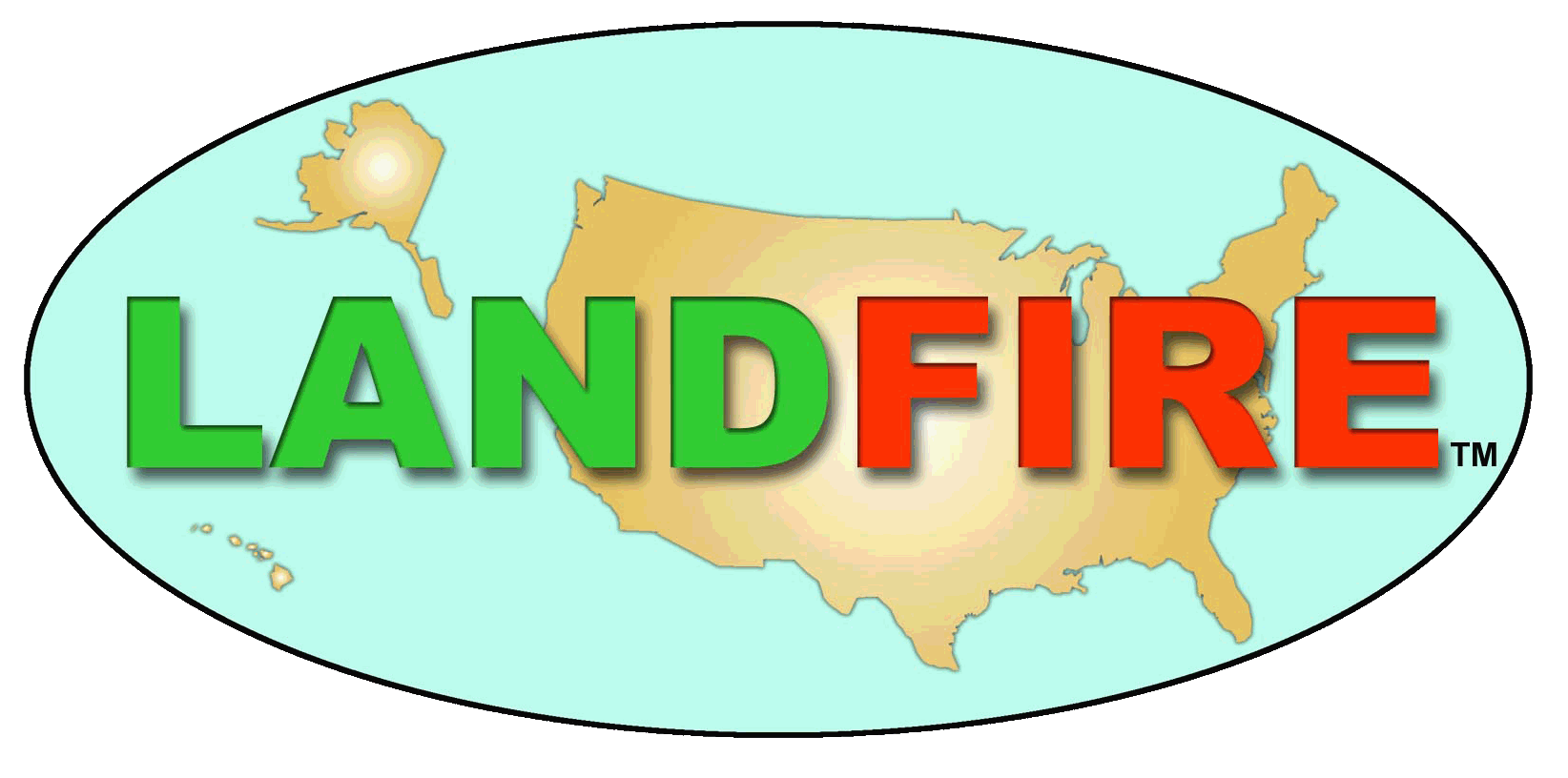 [Speaker Notes: These are done for 100’s of municipalities – this map came from the fireadapted.org and only covers the 11 western states. There are MANY CWPPs in the east as well! FEMA report recommends use of LANDFIRE for CWPP fuel mapping.-----add link to FAC website.]
What can I do about it?
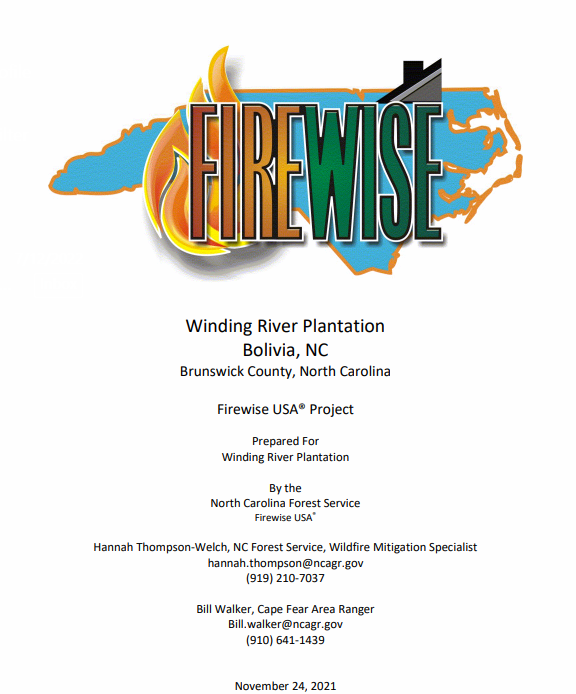 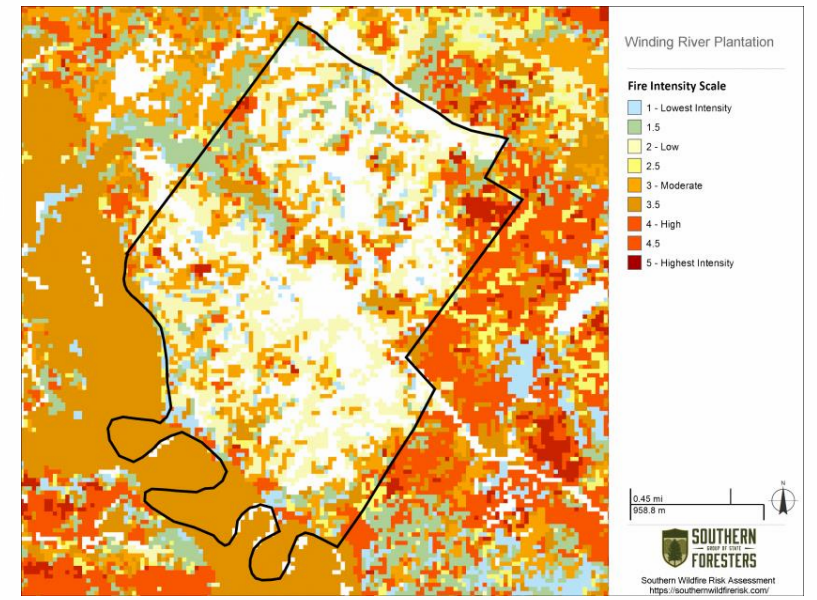 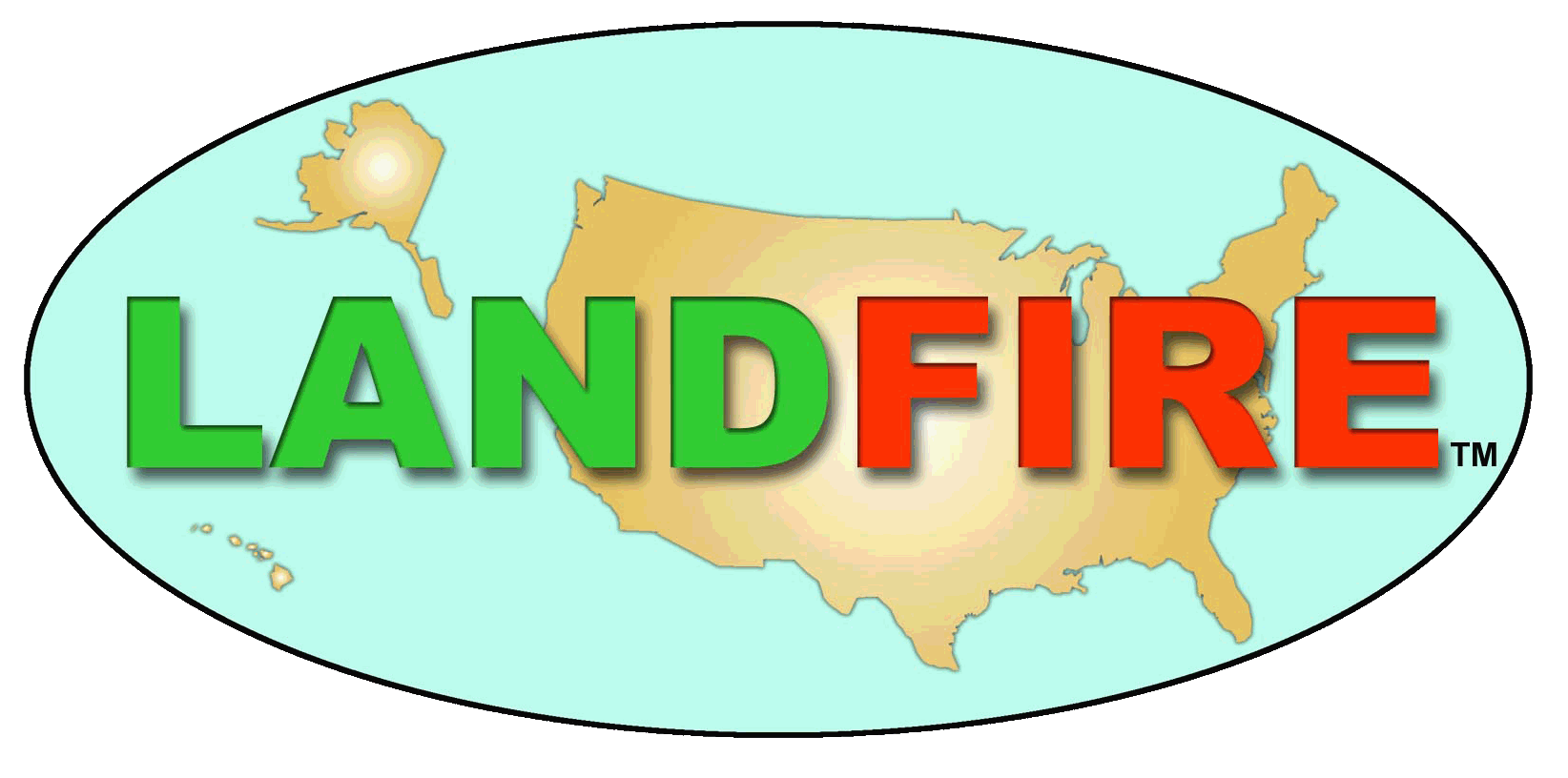 [Speaker Notes: Firewise NFPA--- bringing it home….risk in my neighborhood, start looking at pixels surrounding homes/neighborhood. Prioritizing firewise efforts at the yard level.]
What can I do about it?
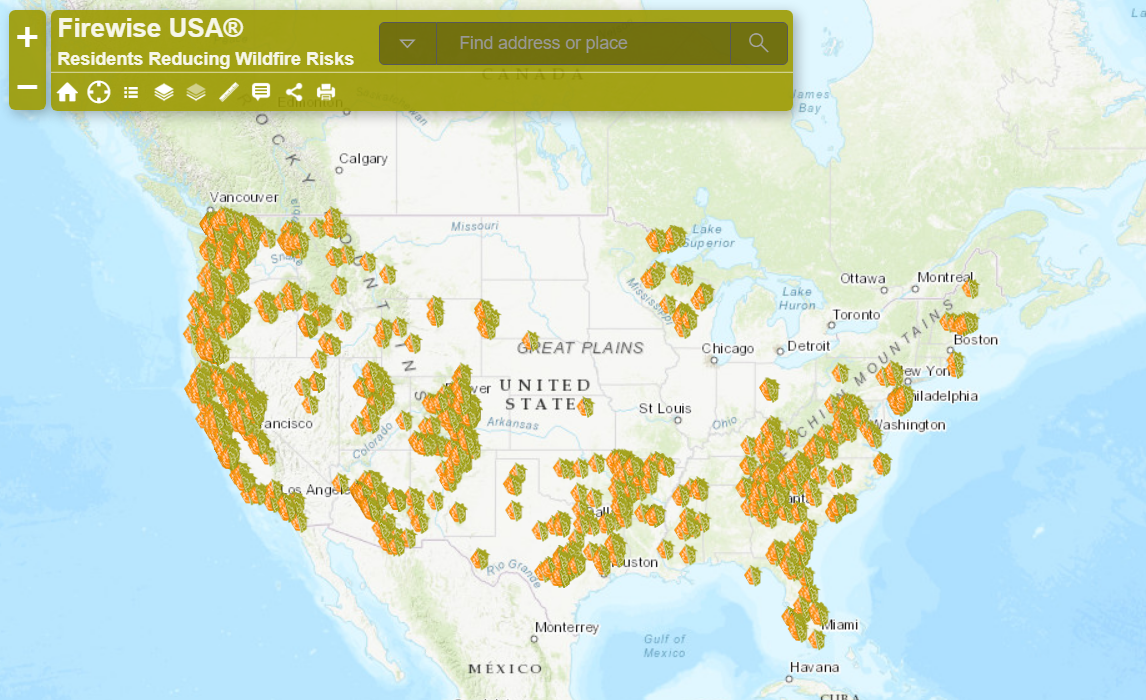 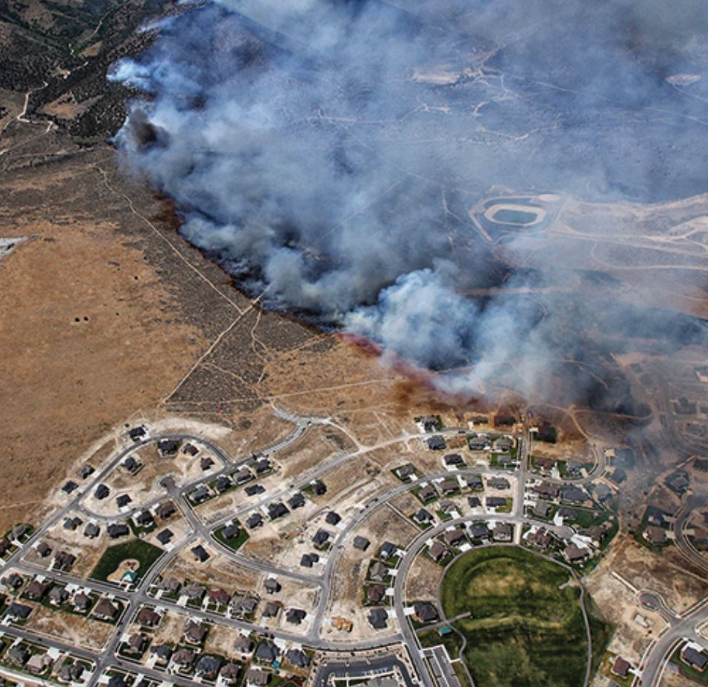 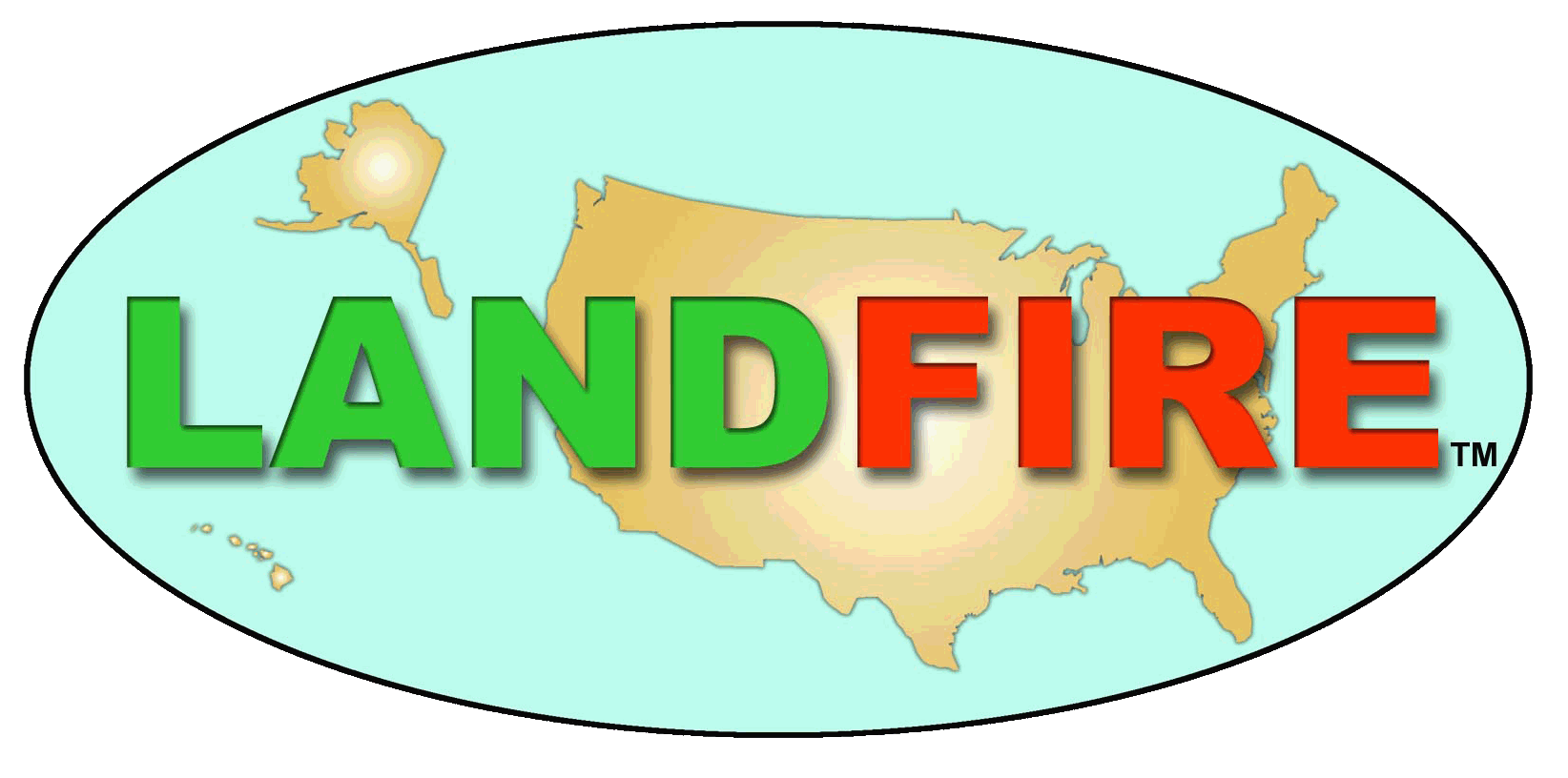 [Speaker Notes: Firewise NFPA--- bringing it home….risk in my neighborhood, start looking at pixels surrounding homes/neighborhood. Prioritizing firewise efforts at the neighborhood/yard level.]
Restore and Maintain Landscapes
What is the situation?
	Spatial context 	Relative risk 
Fire Adapted Communities
What can I do about it?
	Local conditions	Community engagement
Response to Fire
Who can help me?
	Help from outside 	Operational decisions
Overview
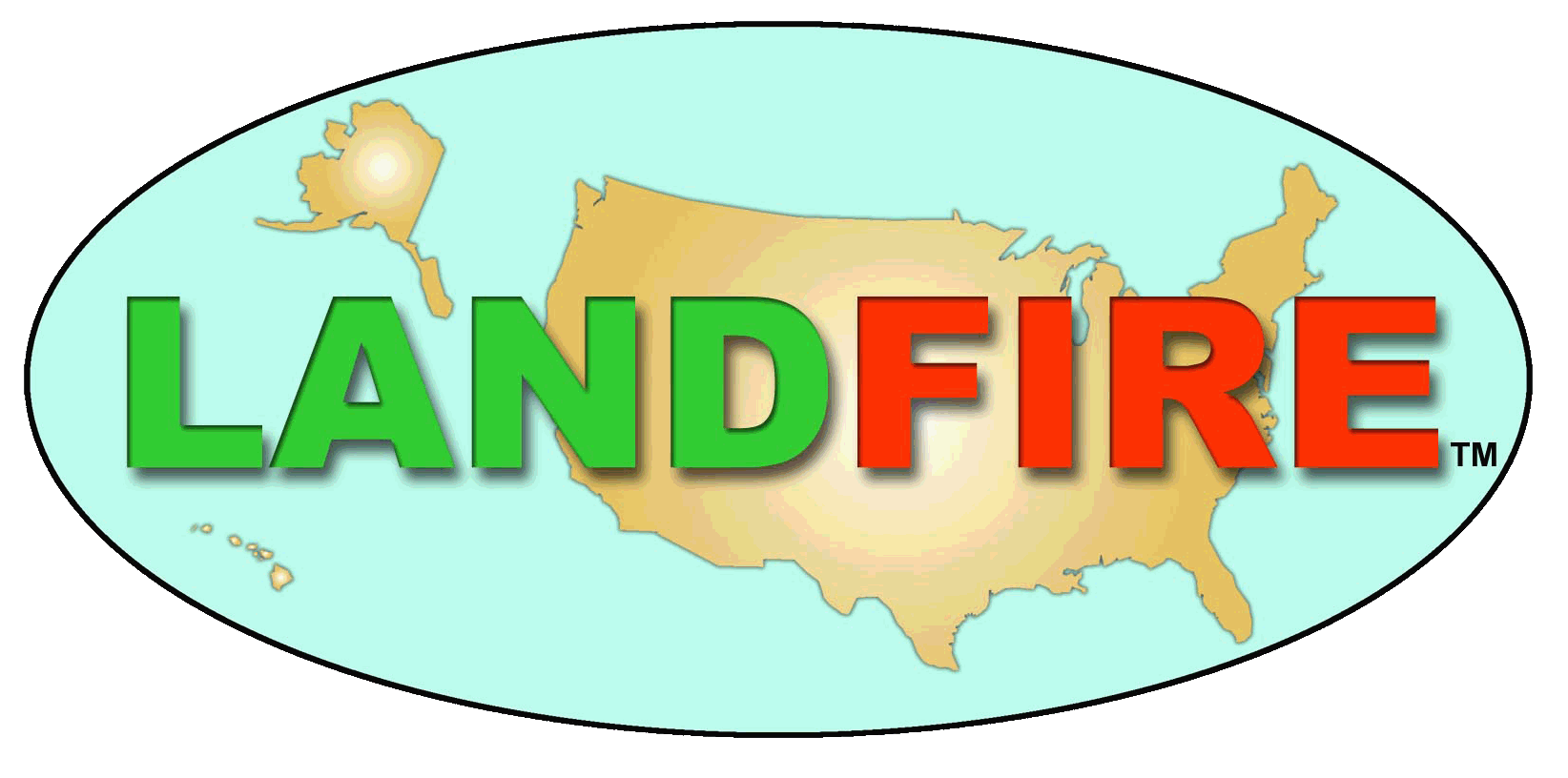 Response to fire: Who can help me?
Wildland Fire Decision Support System WFDSS used for strategic and tactical decisions for fire incidents.
This decision support system is intended to assist wildland fire managers in assessing risks and fire behavior during an event.
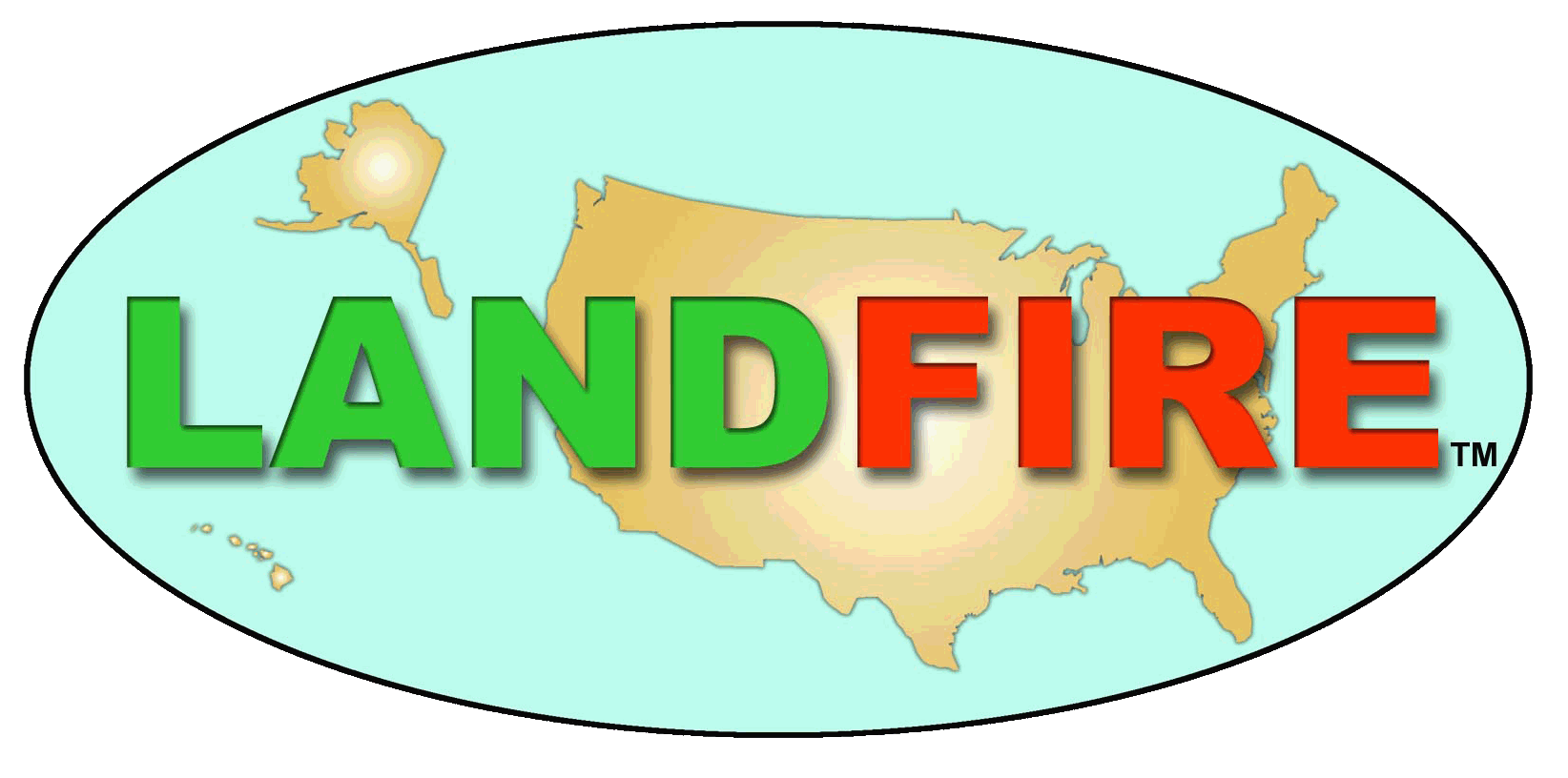 [Speaker Notes: Where to put resources- how to fight the fire – which way is it heading?---how many assessments were completed using WFDSS?]
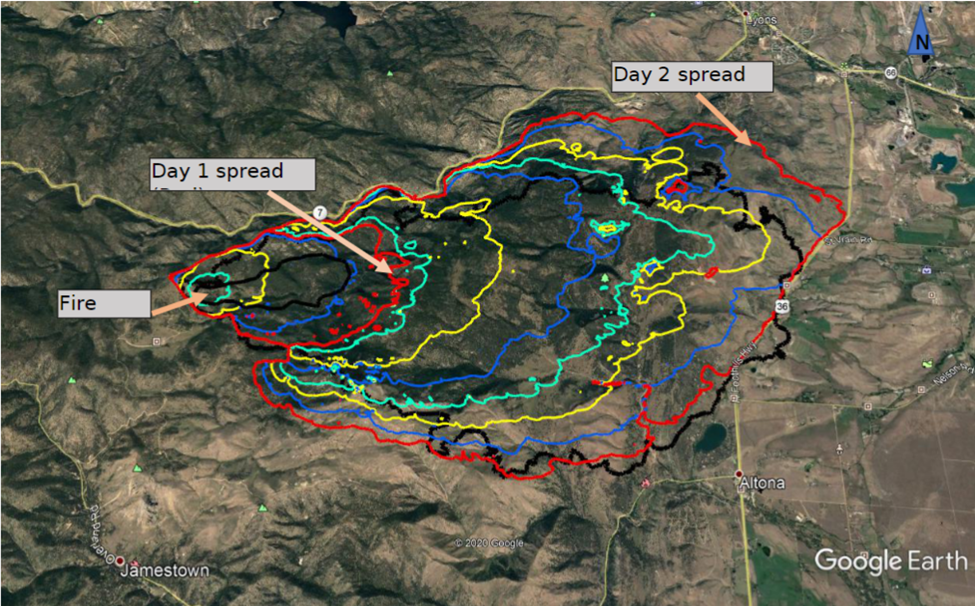 Why are LF fuels used on incidents?
LANDFIRE uses similar models to check our inputs against actual fire spread
LANDFIRE incorporates local calibrations and expert input
Changes in fuels are accounted for (disturbance)
LANDFIRE provides tool to adjust fuels with local knowledge
Seamless all-lands 30m, nationally consistent
Fire behavior analysts KNOW that they will have LANDFIRE anywhere they go
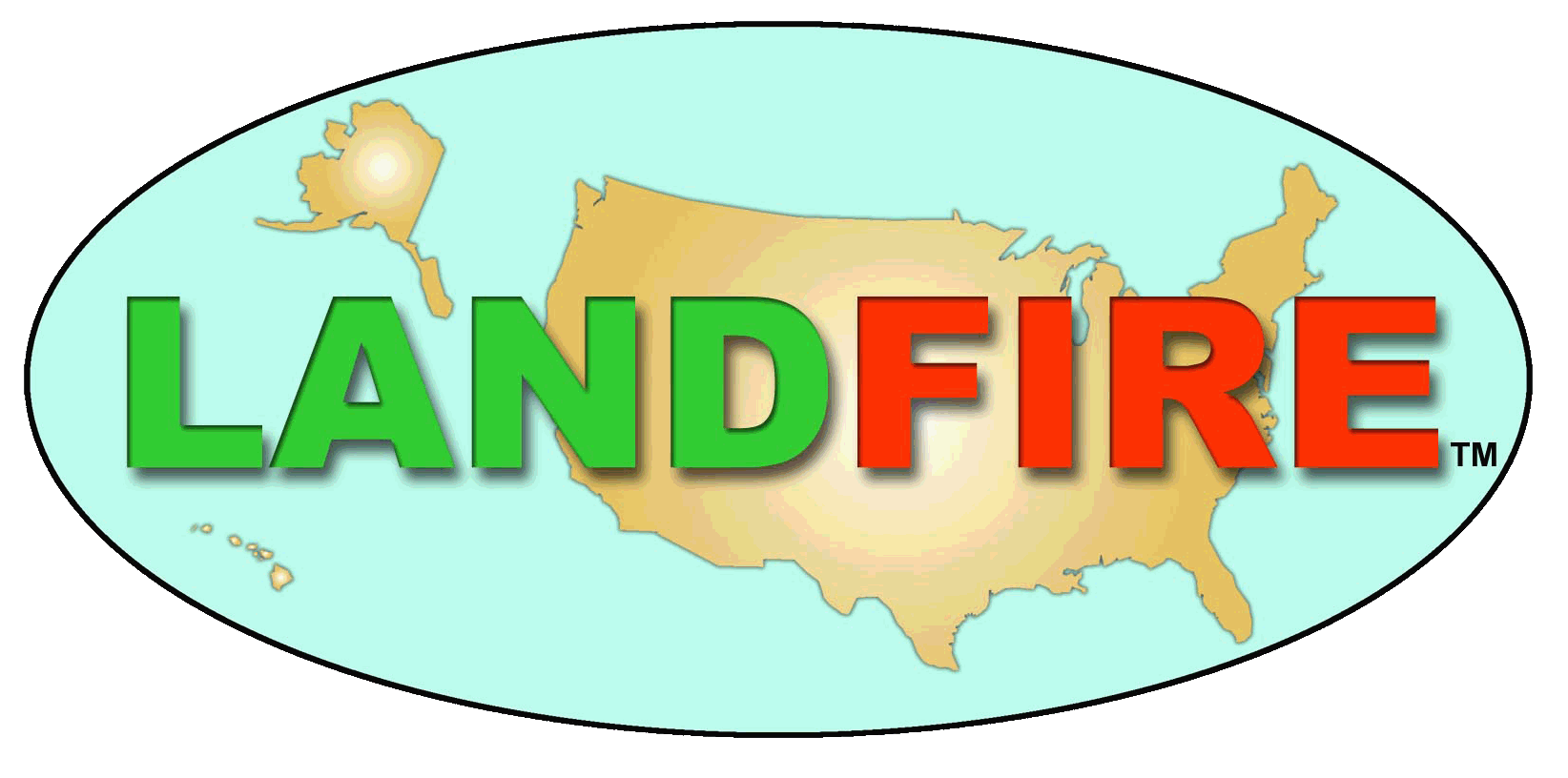 [Speaker Notes: We use the same models to compare to actual fire spread to improve our fuels data. Flammap Farsite run. Same methods across CONUS etc.]
Who can help me?
LANDFIRE vegetation and topography.
Pre-work: POD is a spatial container bounded on all sides by usable fire control features.
Treemap imputation
LANDFIRE fuels and topography
Snag Hazard
Flammap
Accessibility and Fire Line Production Rate
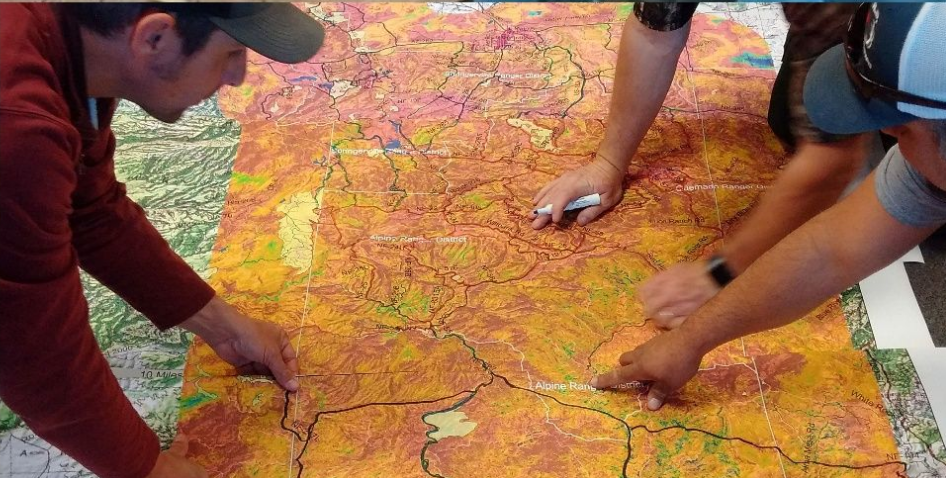 Suppression Difficulty Index
Fire Behavior Metrics
Potential Control Lines
Potential Operational Delineation (POD)
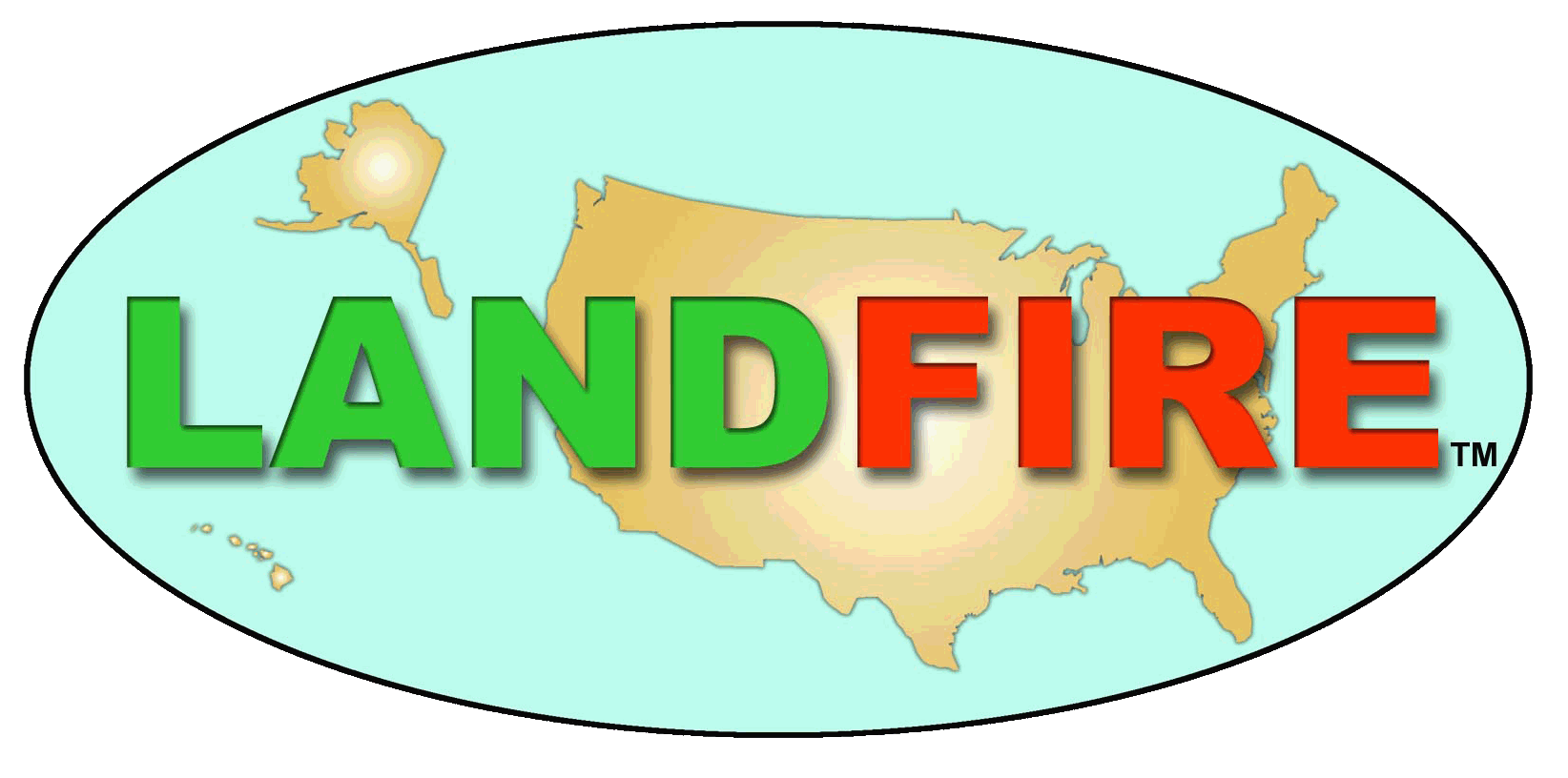 [Speaker Notes: Suppression Difficulty Index uses and SDI is used to create PODs,– “none of this would be possible without LANDFIRE” – quote from Kit O’Connor
Meters per minute-  PCL 2017 paper, 2020 SDI update, 2014 wildfire hazard potential Dillon PCL resistance to control]
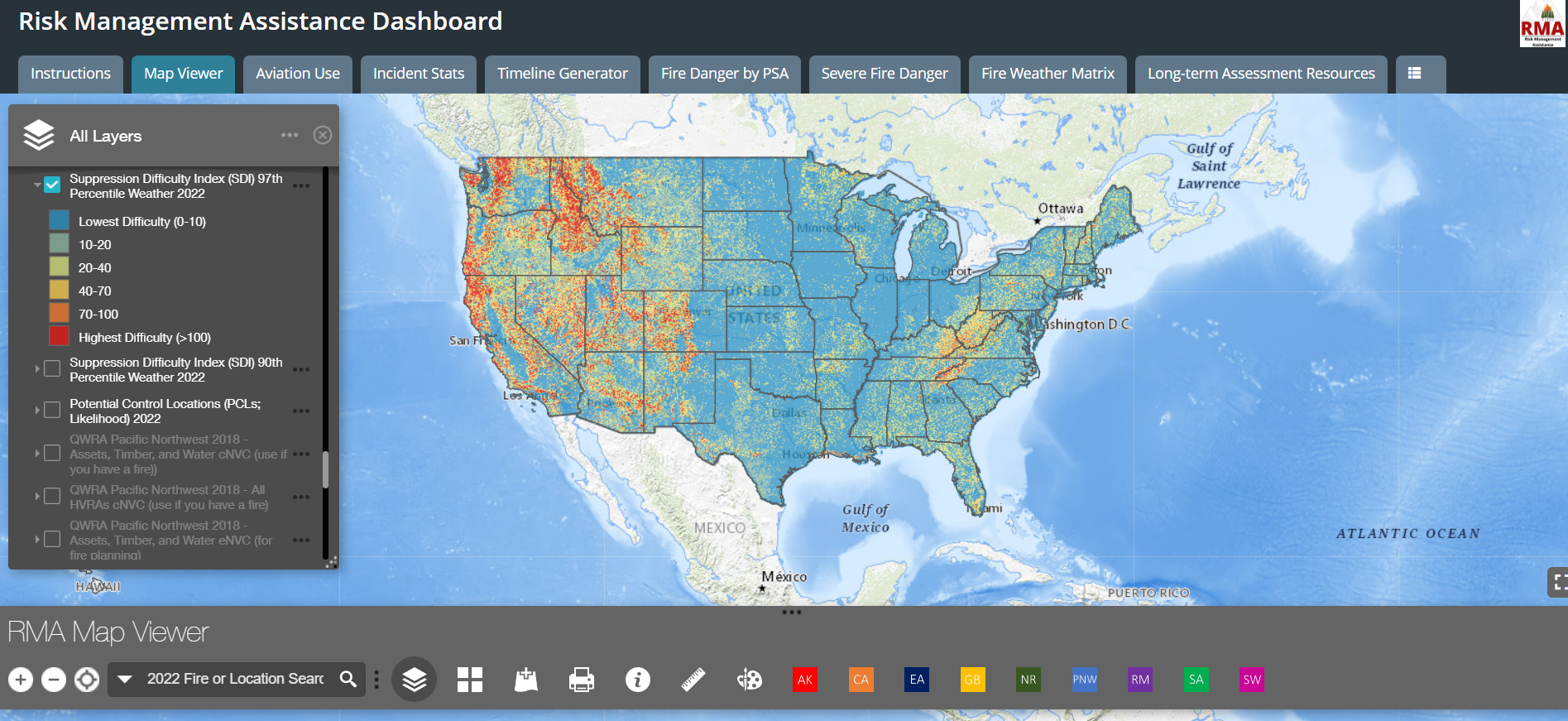 Who can help me?
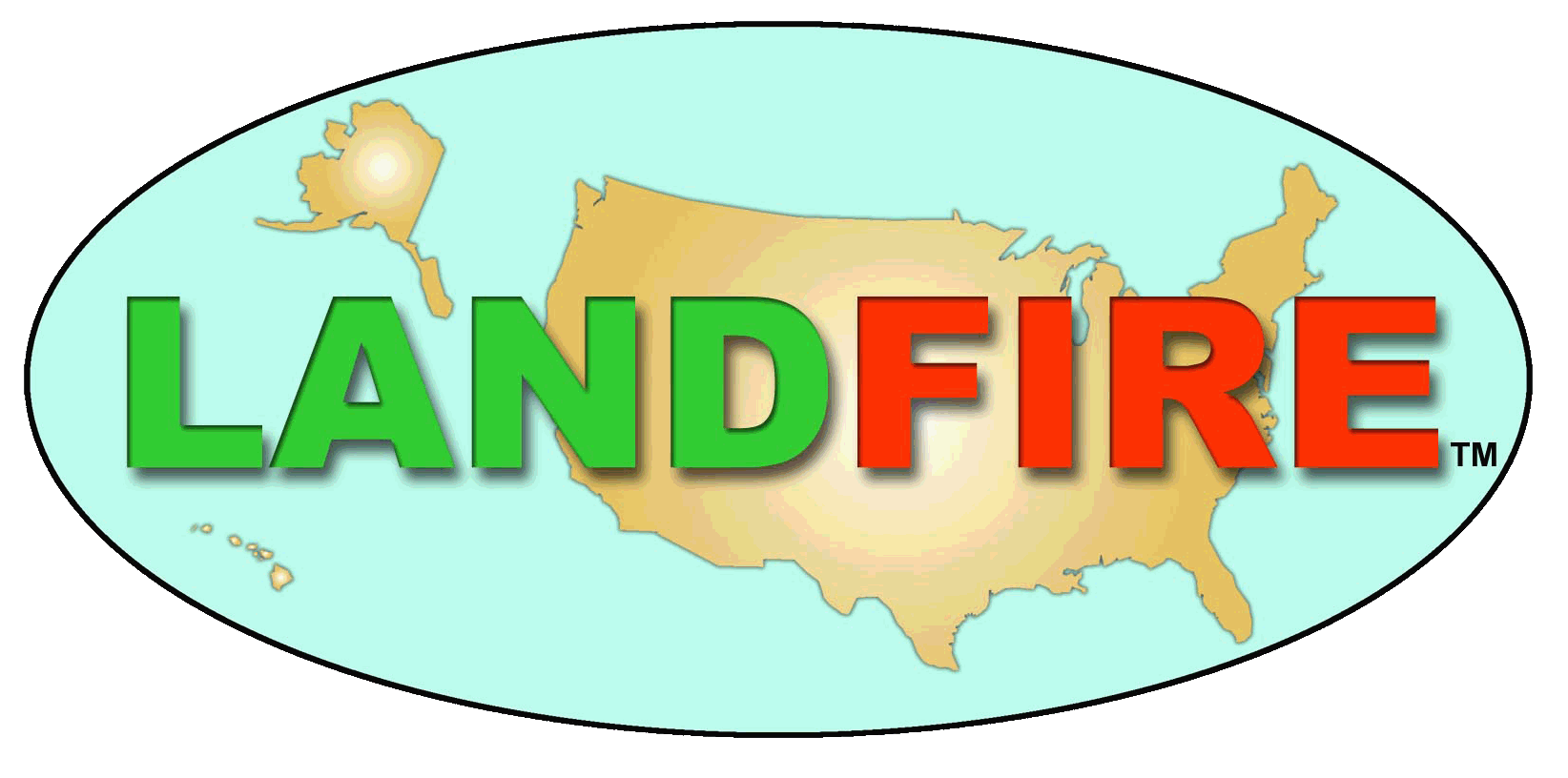 [Speaker Notes: Suppression Difficulty Index uses and SDI is used to create PODs, Snag hazard map derived from Treemap which used LF data – “none of this would be possible without LANDFIRE” – quote from Kit O’Connor]
Restore and Maintain Landscapes
What is the situation?
	Spatial context – LF disturbance, veg and fuels	Relative risk – Risk analyses use LF
Fire Adapted Communities
What can I do about it?
	Local conditions – CWPP’s use LF	Community engagement – Firewise uses LF
Response to Fire
Who can help me?
	Help from outside – WFDSS uses LF	Operational decisions – PODs uses LF
Foundational LANDFIRE data matters to the Cohesive Strategy!
Conclusions
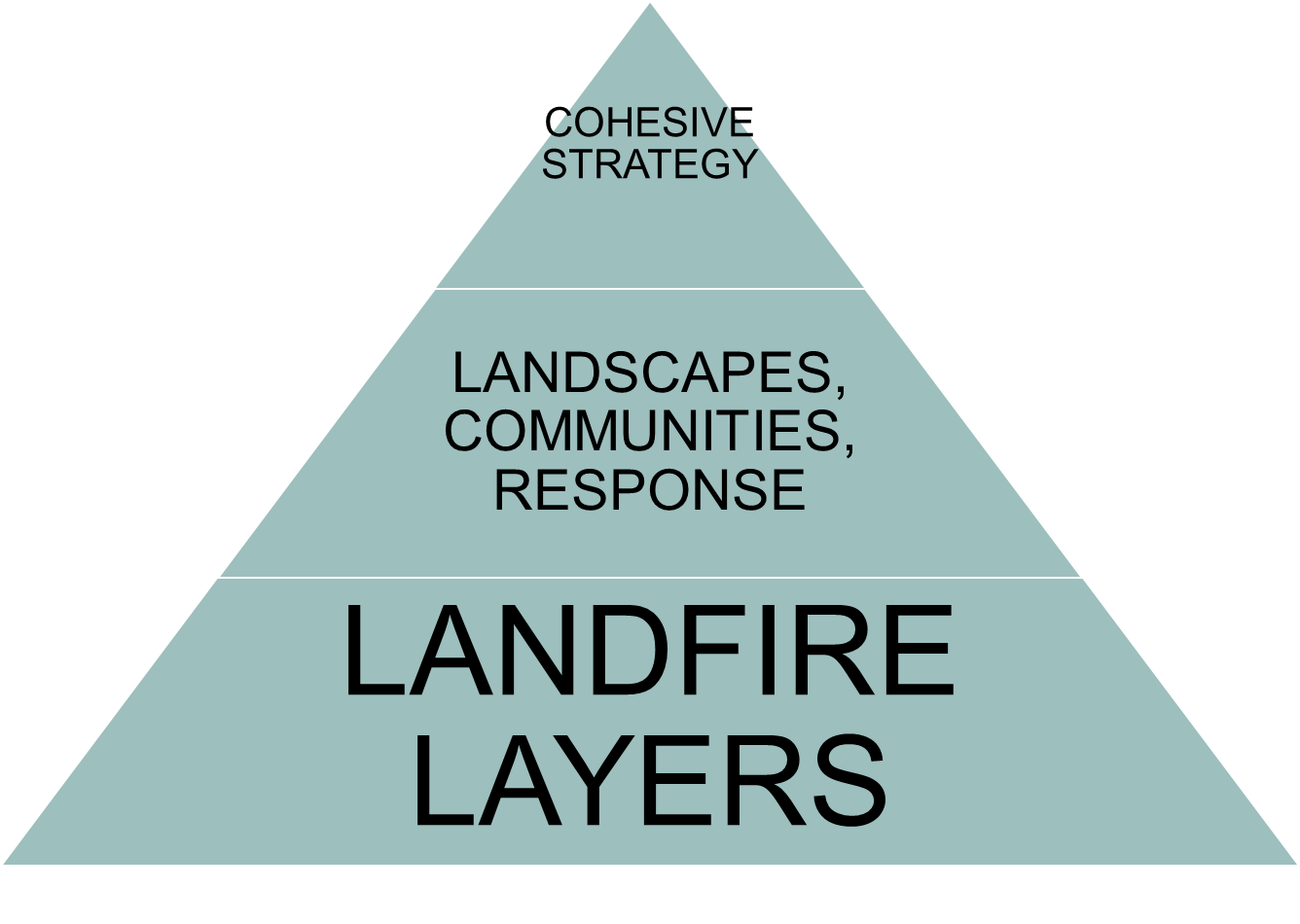 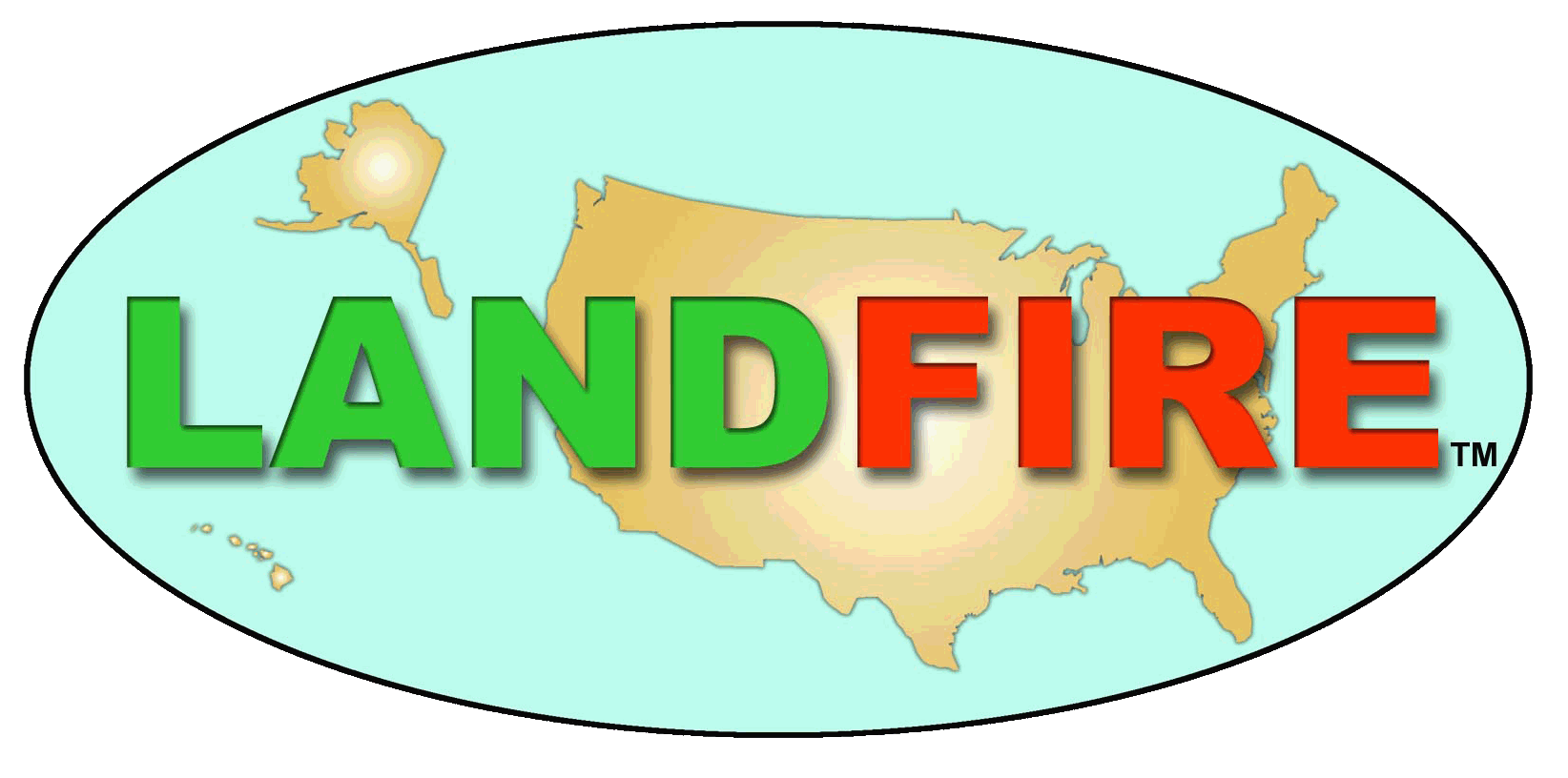 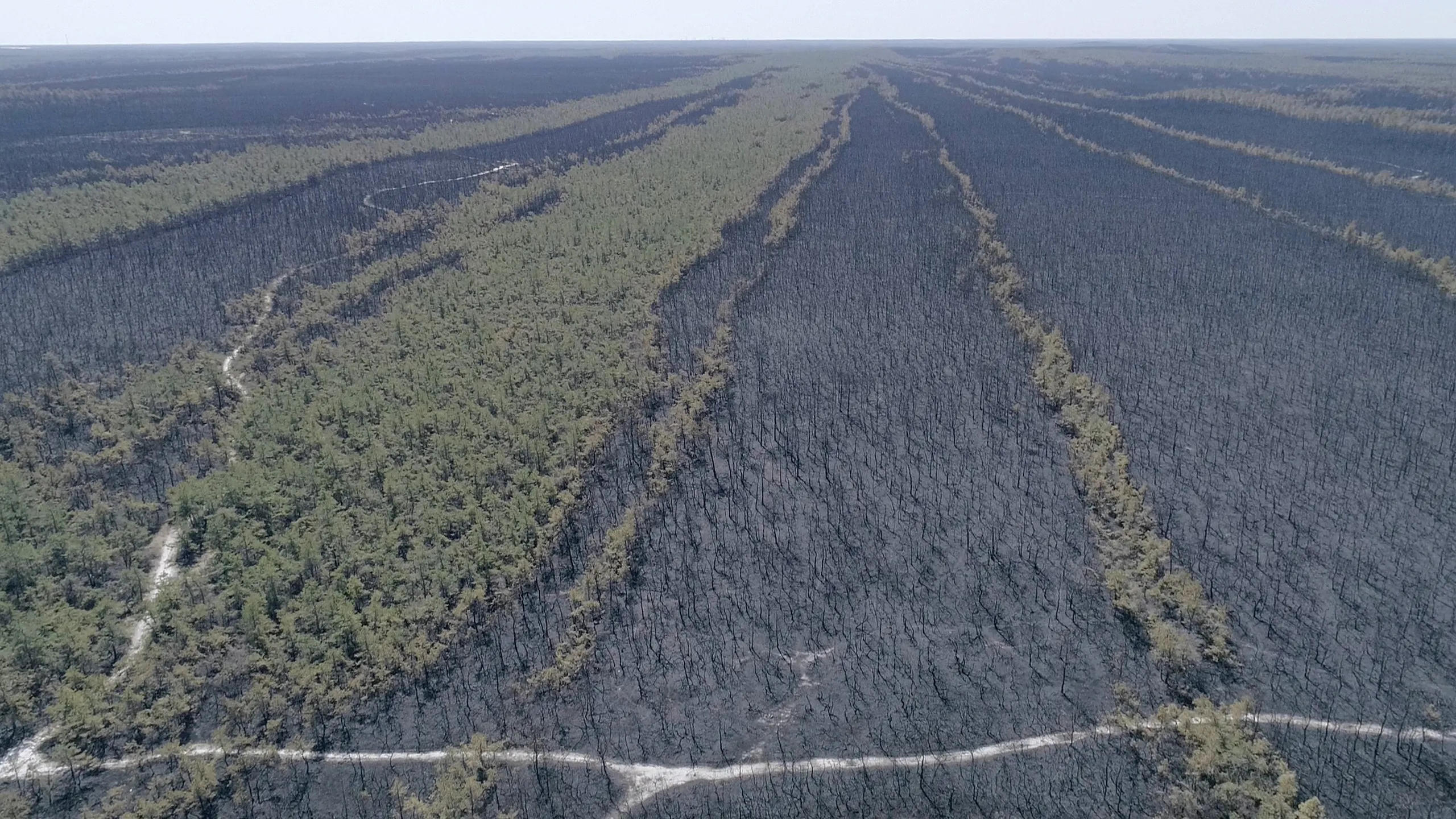 Planning ahead
Annual releases 
Fiscal year disturbance
Incremental release
Remap like updates
Cloud processing
[Speaker Notes: Annual releases accounting for disturbances in the year before. Lines between base map and updates are getting blurred.]
Stay in touch
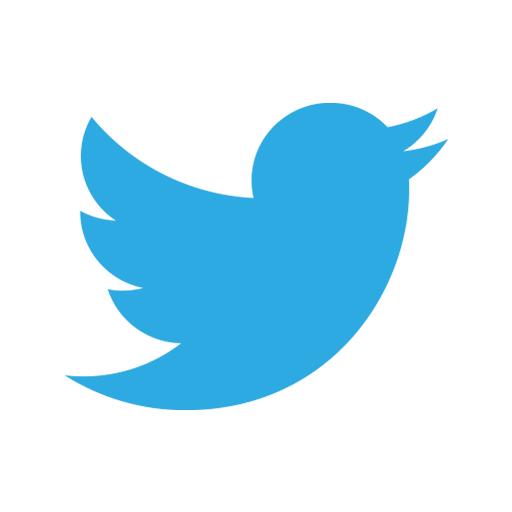 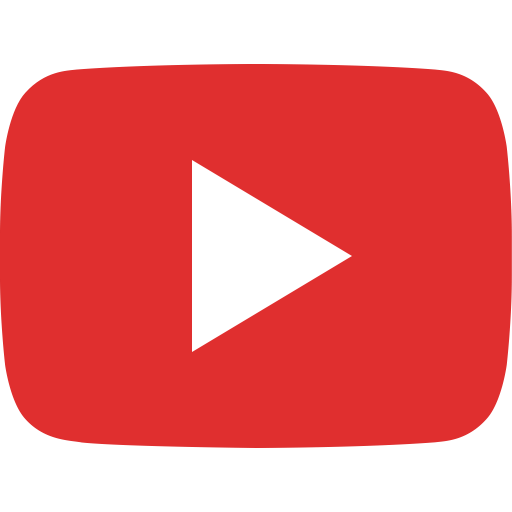 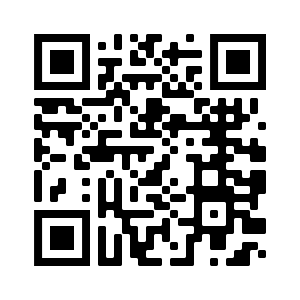 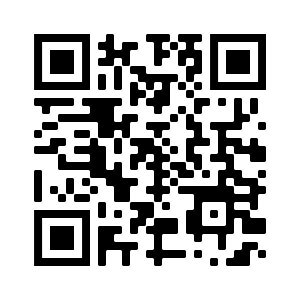 @nature_LANDFIRE
LANDFIREvideo
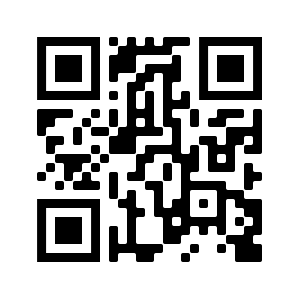 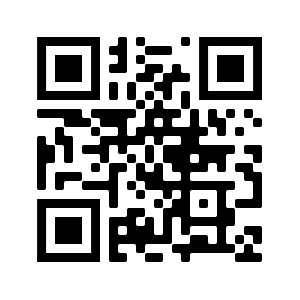 LANDFIRE Brief
https://landfire.gov
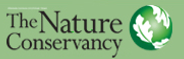 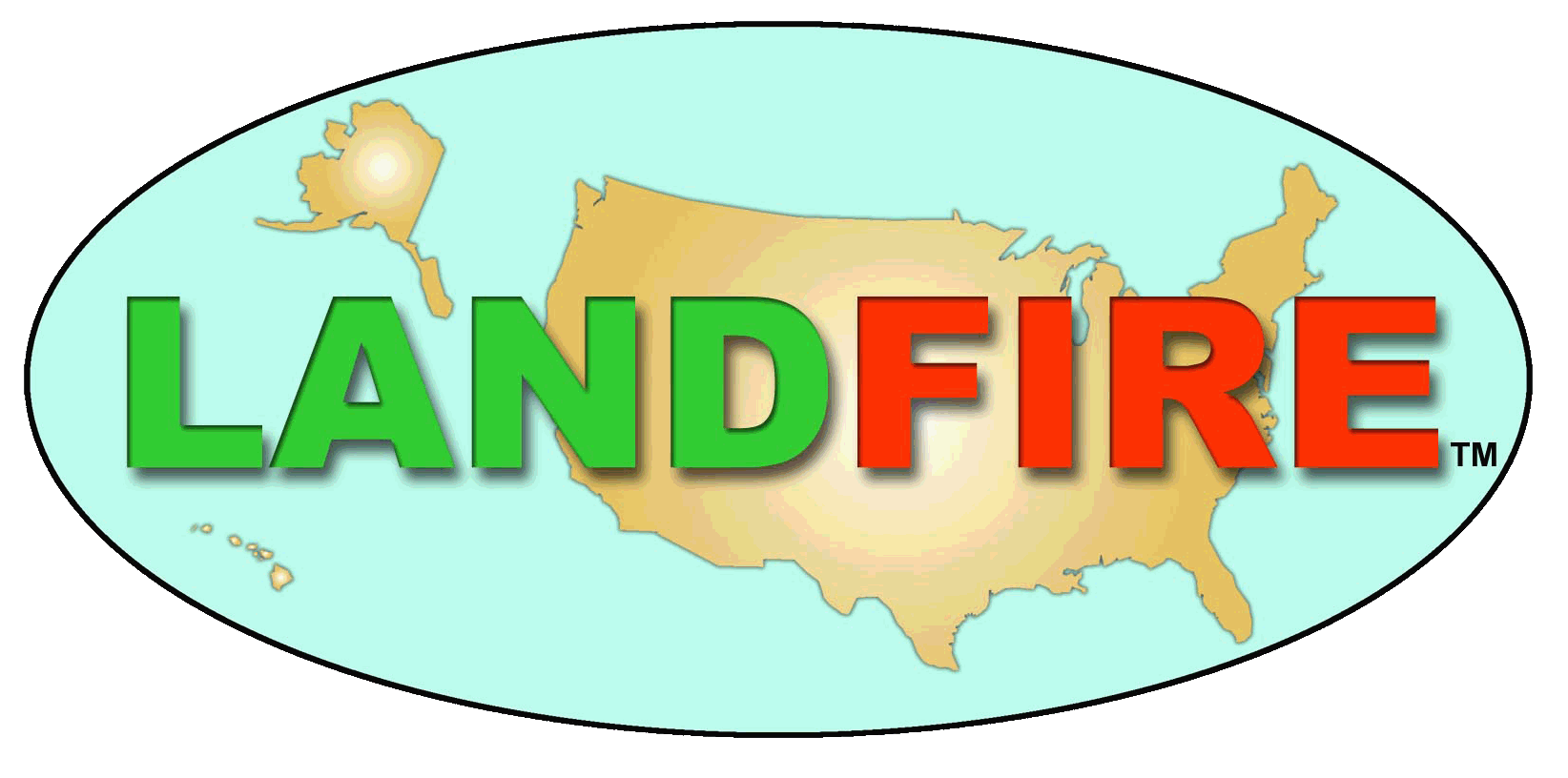 [Speaker Notes: For chat:
YouTube: https://www.youtube.com/user/landfirevideo
LANDFIRE Brief: http://eepurl.com/baJ_BH
Twitter: https://twitter.com/nature_LANDFIRE
LF Homepage: https://landfire.gov/]
Join our Office Hour
What: Once a month opportunity to interact directly with LANDFIRE Production team and TNC LANDFIRE experts. 

Featured LANDFIRE User
Get questions answered
See how others are using LANDFIRE data / products



When: Last Wednesday @ 1 pm ET
(except July, Aug)
How: Register here
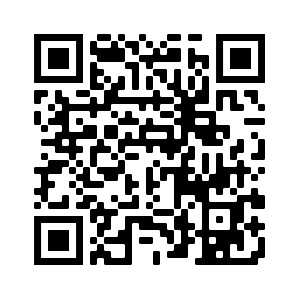 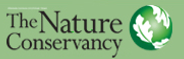 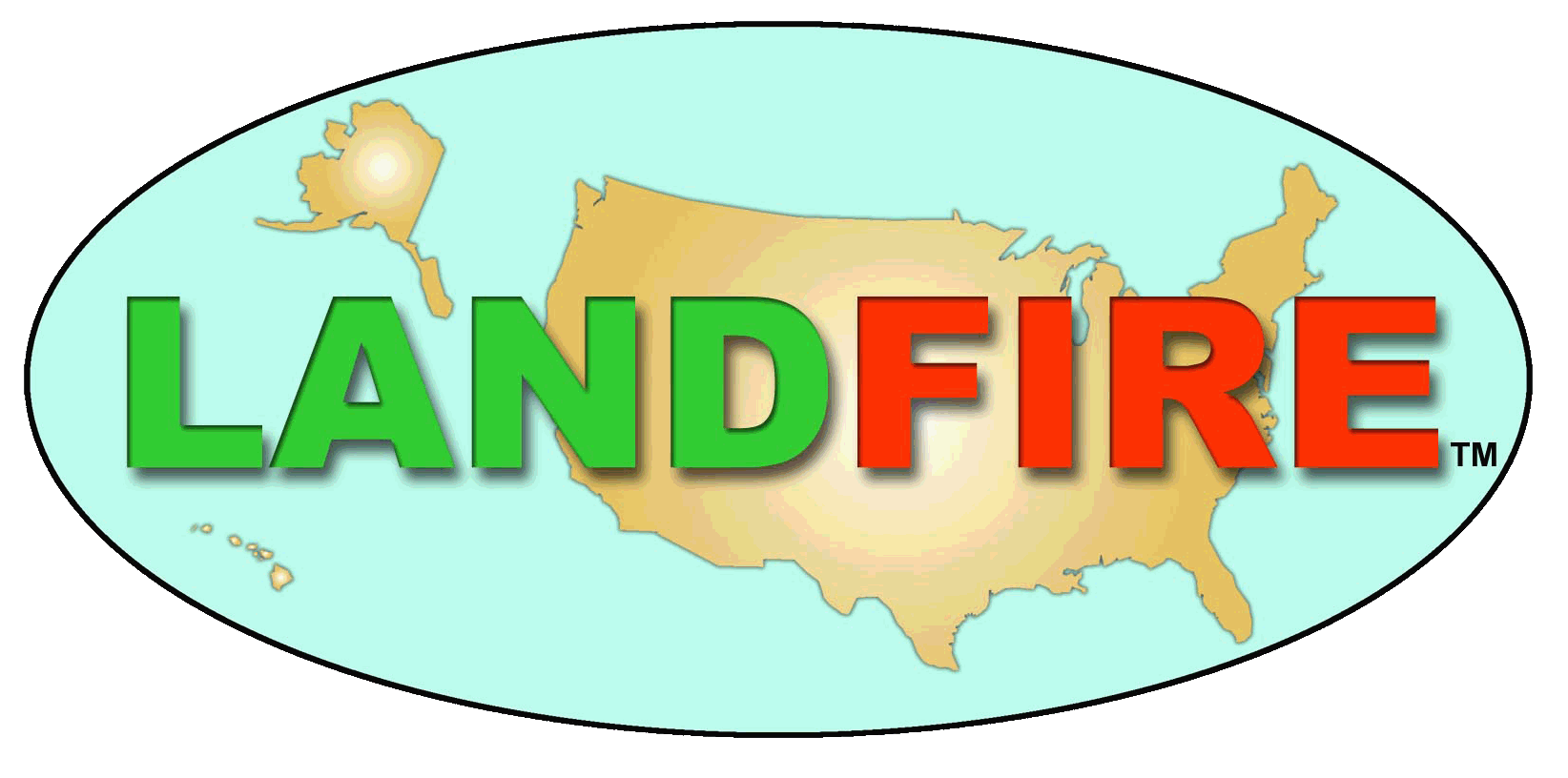 [Speaker Notes: Register: https://tnc.zoom.us/meeting/register/tJIocumupzMpEtN63X--Or1r6CJej683Bp5E]
Acknowledgements
ENTIRE LANDFIRE TEAM
USDA FS, DOI, USGS, TNC, KBR, ASRC
MANAGERS: HENRY BASTIAN, JIM MENAKIS, TIM HATTEN, JIM SMITH, MARCI HYSER
NJ FOREST FIRE SERVICE
NE RSC – LARRY MASTIC

For more information:
CONTACT ME- INGA LA PUMA: ilapuma@contractor.usgs.gov
LANDFIRE HELPDESK: helpdesk@landfire.gov
DOWNLOAD DATA: https://landfire.gov/getdata.php
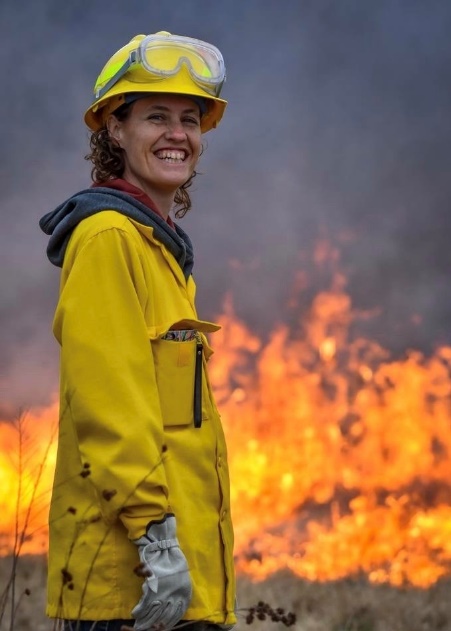 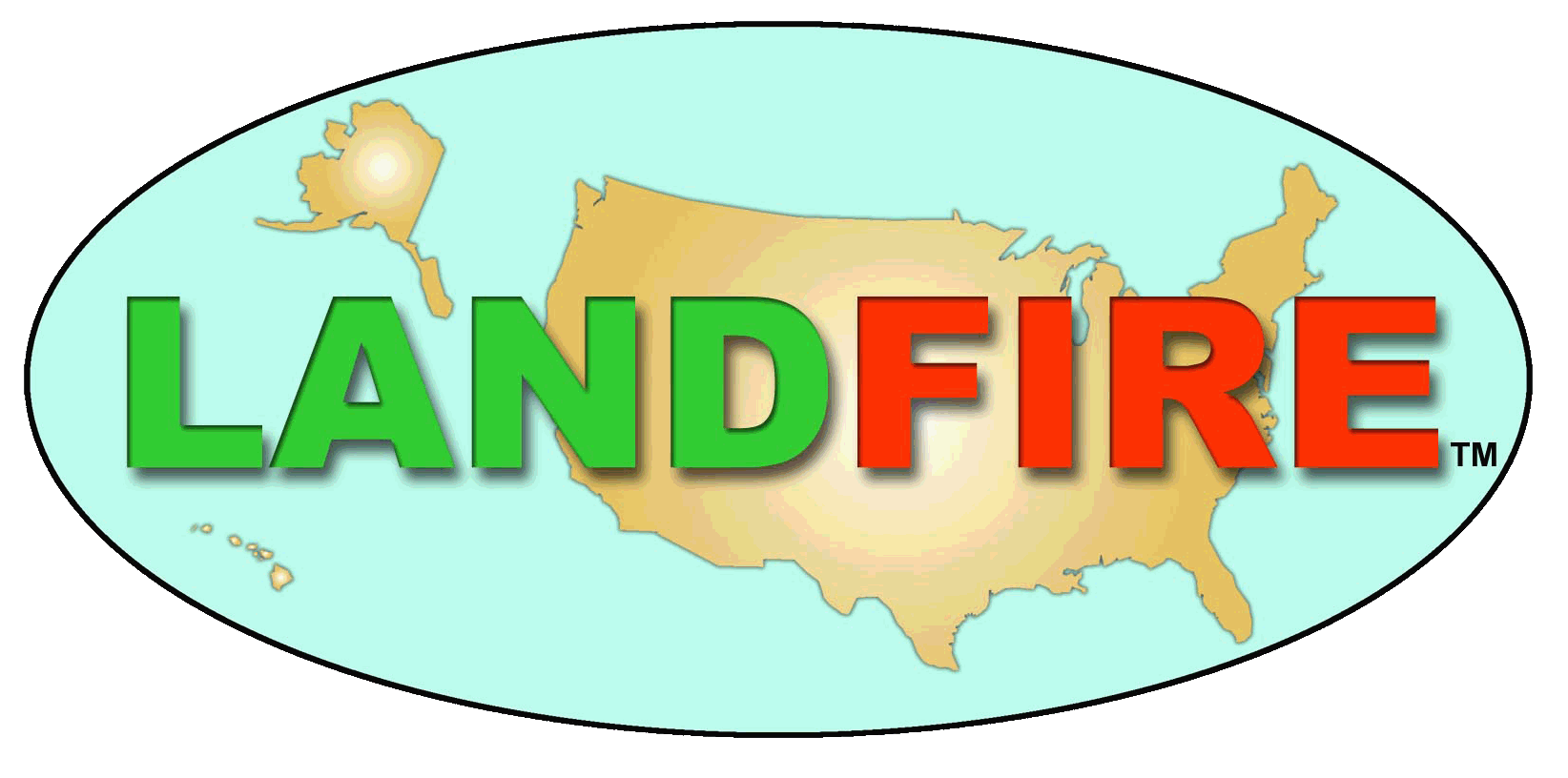 [Speaker Notes: TSSC = about 15 full time core folks that help to create the product and deliver it and another 5-10 part time as needed.
Separate out into ack, and for more info: ADD IN THE CONSERVATION GATEWAY]
Interactive Action Plan
Every map is a masterpiece
of visual storytelling.
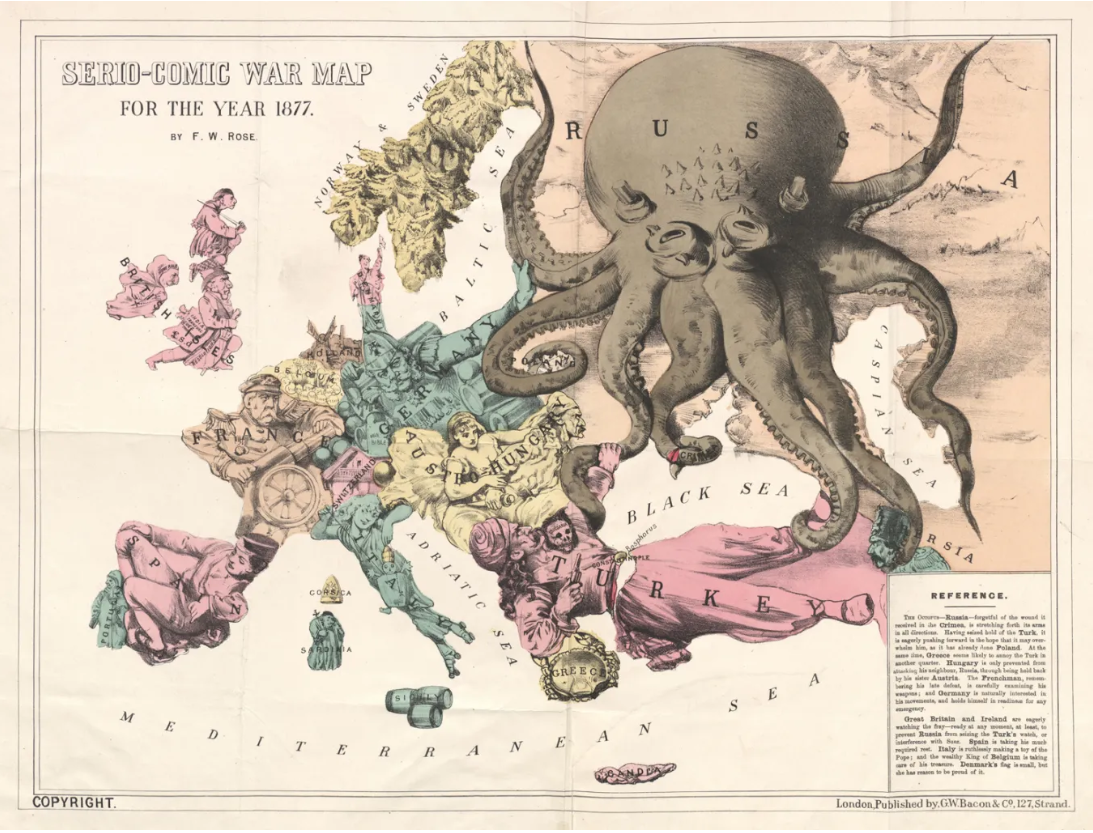 Group 1: What challenges do you face in landscape level risk and priorities?
Group 2: What challenges do you face with local planning/assessments?
Group 3: What challenges do you face operationally?

How might your challenges tie back to LANDFIRE?
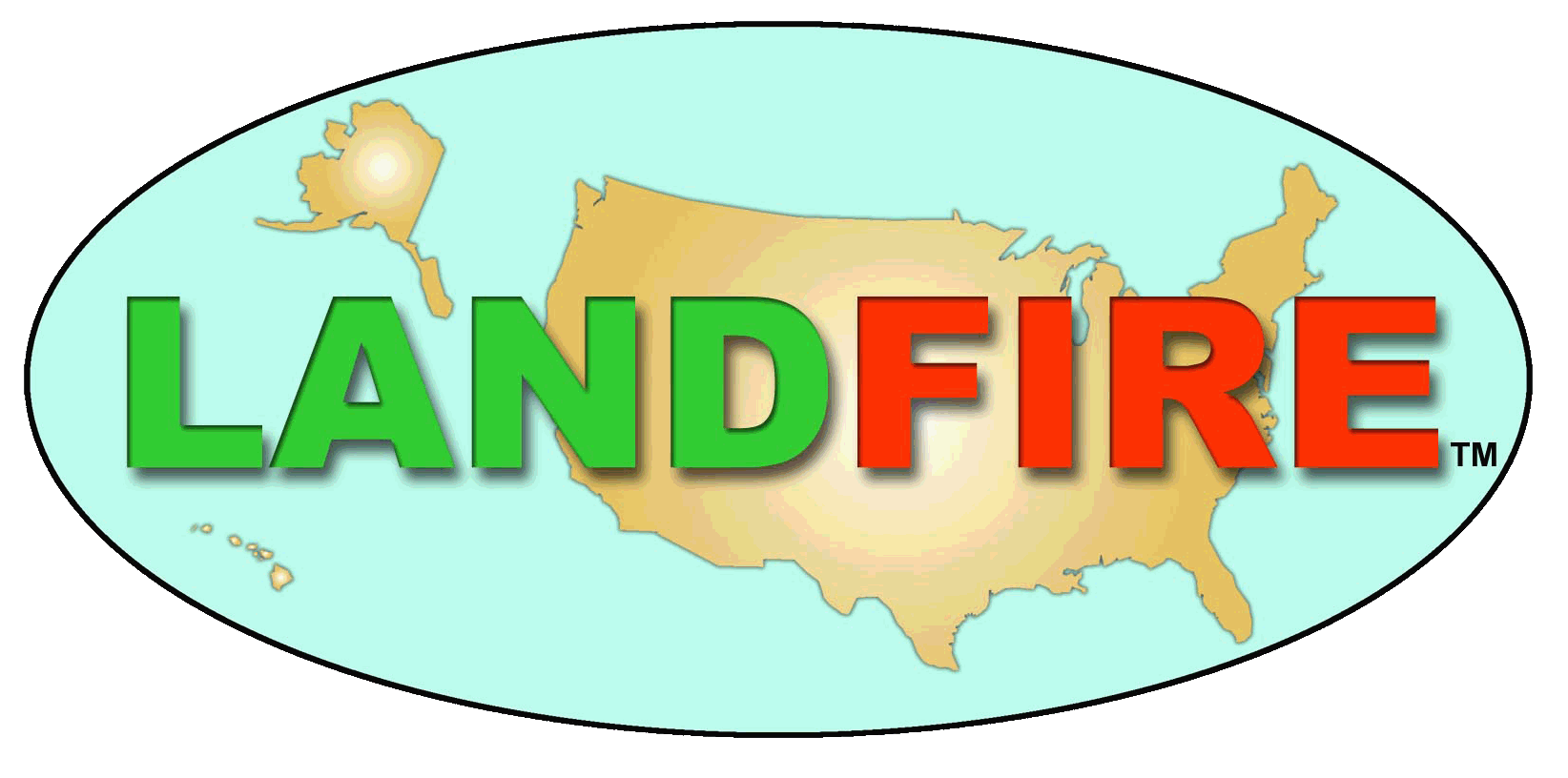 [Speaker Notes: ACTION PLAN! 
Based on what you just saw – what info do you need LANDFIRE to reflect to meet these goals?

Ask them what the challenges are that tie back to LF and how can we help.
Do you need training, what methods to use to address questions, are there applications to help address your issues.
Calibration for your area
Have you been to our website?

Builds on the story.
How the data is being used….are you providing data – can we get it? 

Prior to this presentation how aware were you of LF as the driver?

Here is where you get LF data. Do you  know where to get it?


Speak from the manager perspective on this! 

How can we help LF improve their data?]